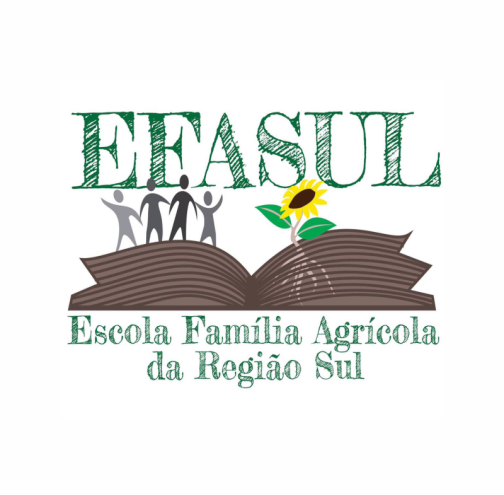 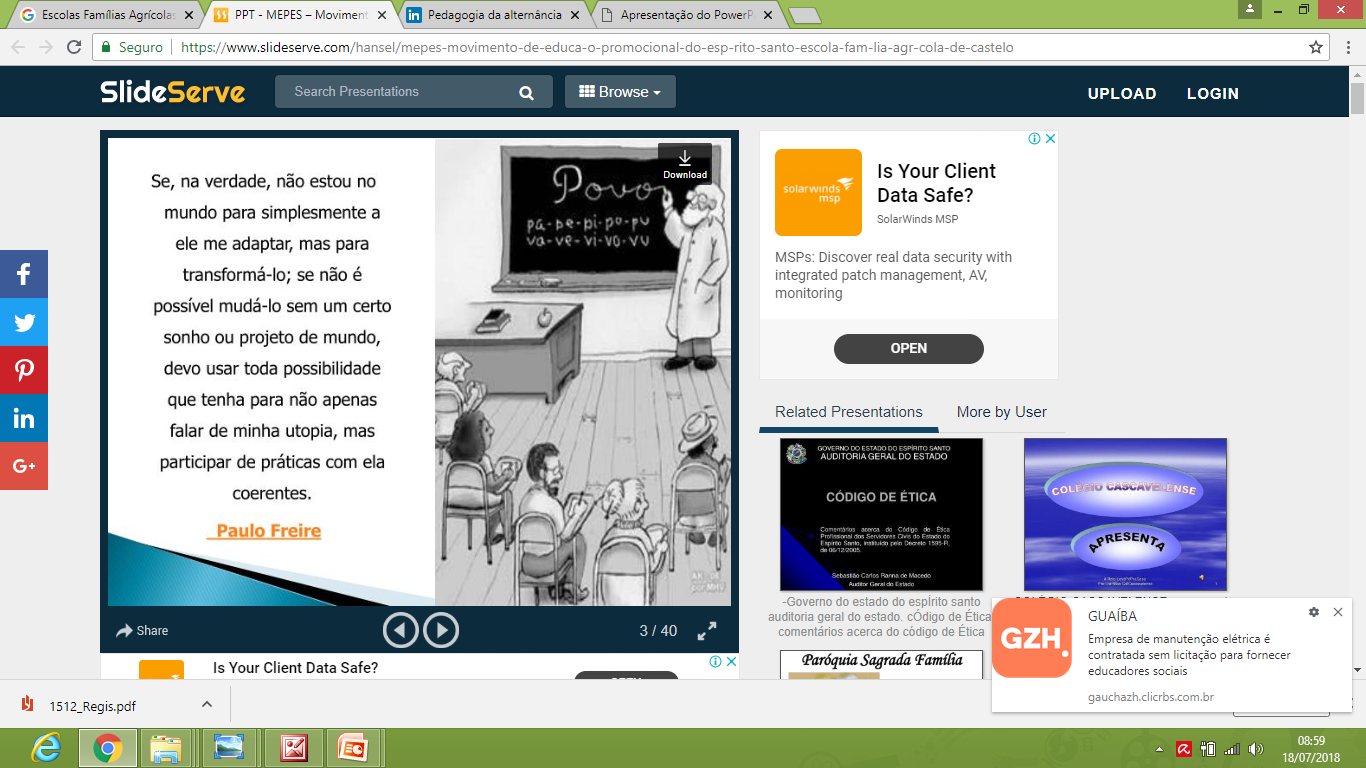 História da alternância
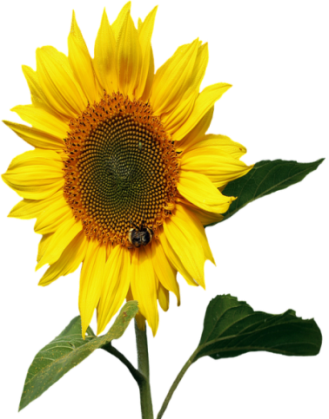 ESCOLA + FAMÍLIA + COMUNIDADE
 =
PEDAGOGIA DA ALTERNÂNCIA

A experiência da 
EFASUL
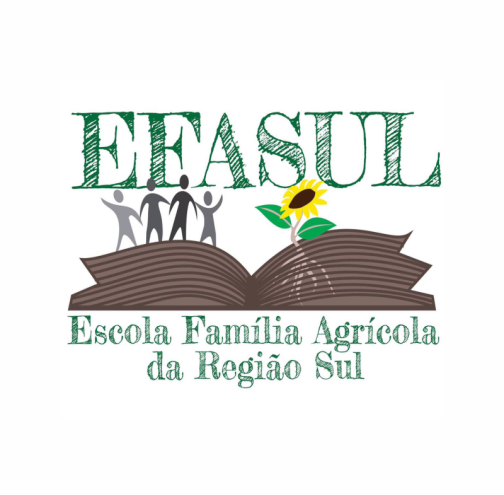 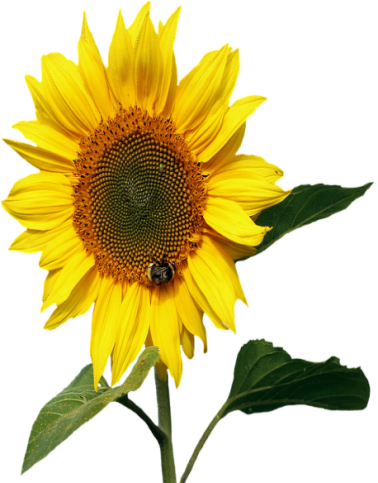 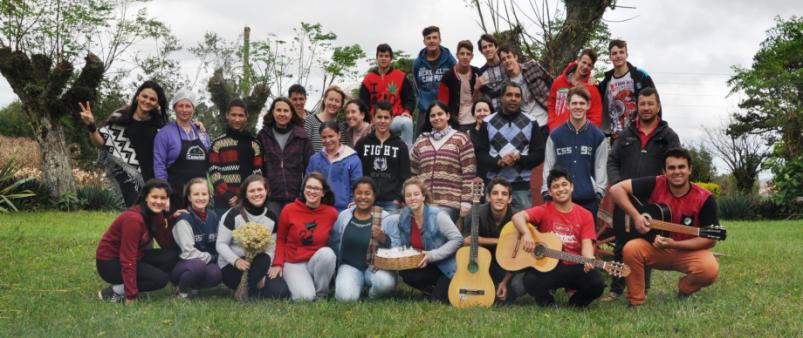 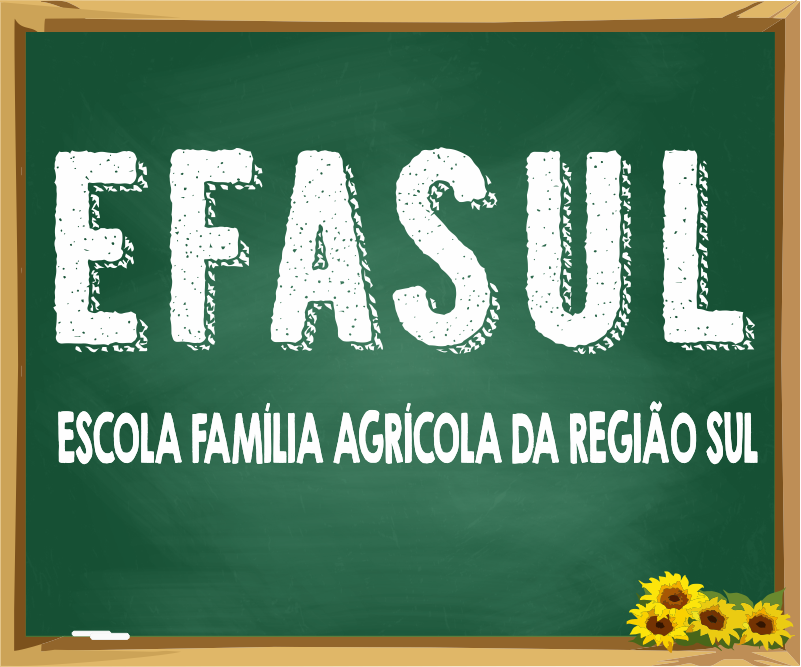 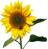 Uma experiência de educação do campo e pedagogia da alternância
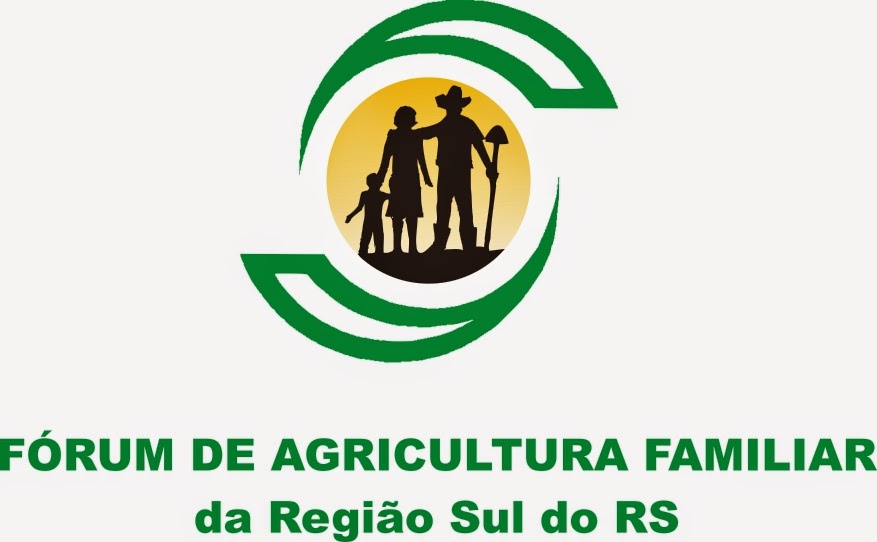 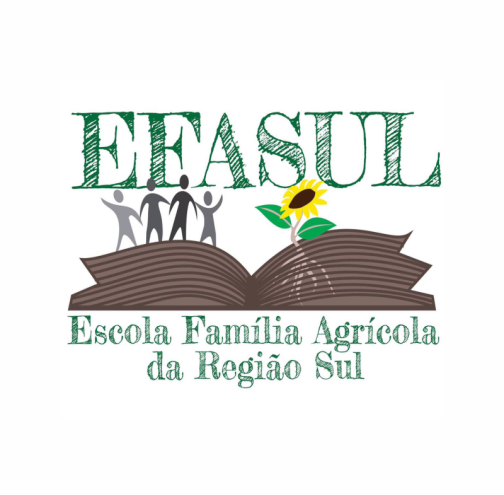 A EFASUL surgiu a partir de demandas apontadas no Fórum da Agricultura Familiar.
Em 2013 cria-se um Grupo de Trabalho heterogêneo, 
constituído por movimentos sociais, organizações não governamentais, instituições públicas, instituições de ensino e pesquisa do Território Zona Sul 
(Entre elas IFSUL, EMBRAPA, EMATER, CAPA, UNAIC, UFPEL, MST, FURG)
PARCERIA CETAC/EMATER-RS
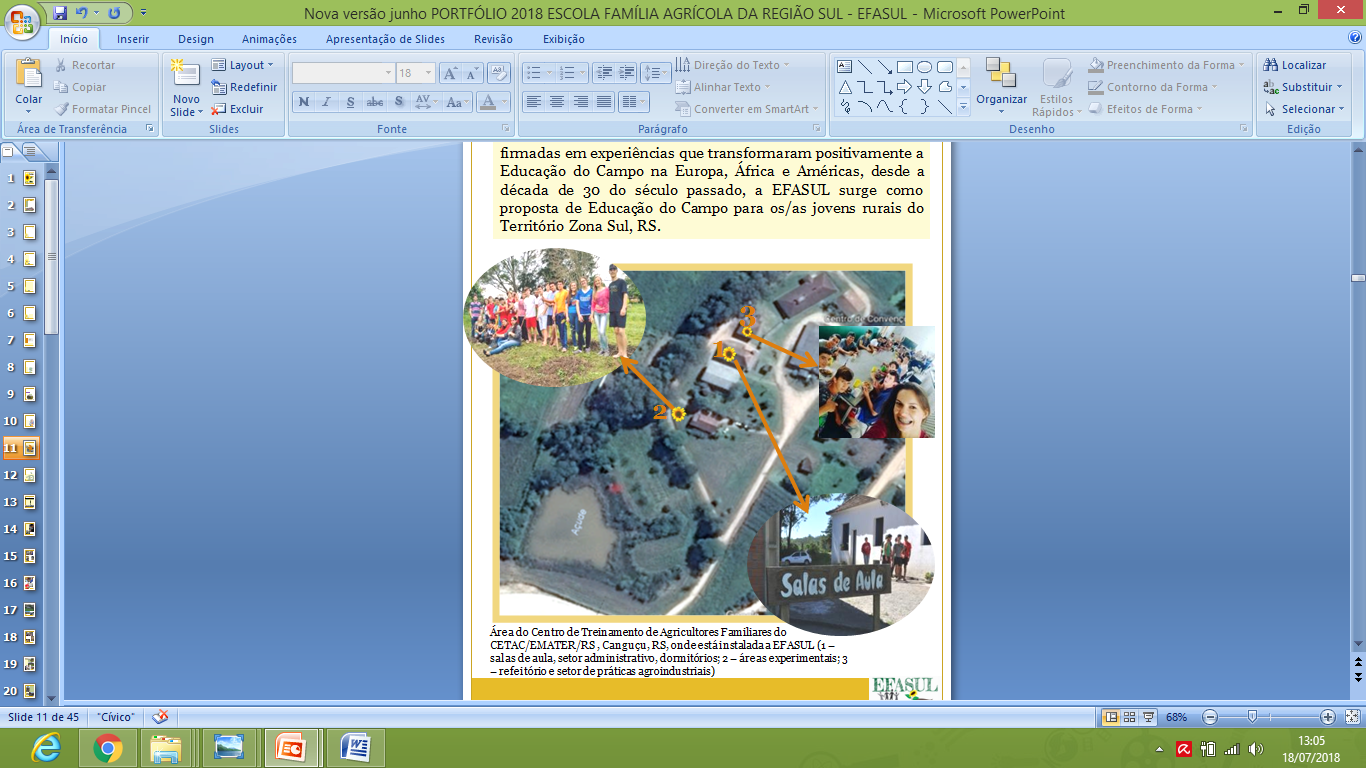 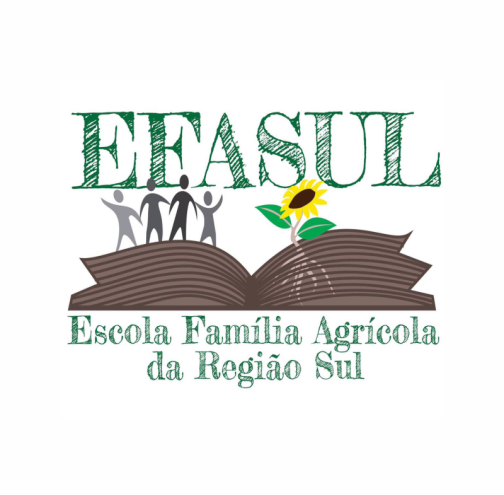 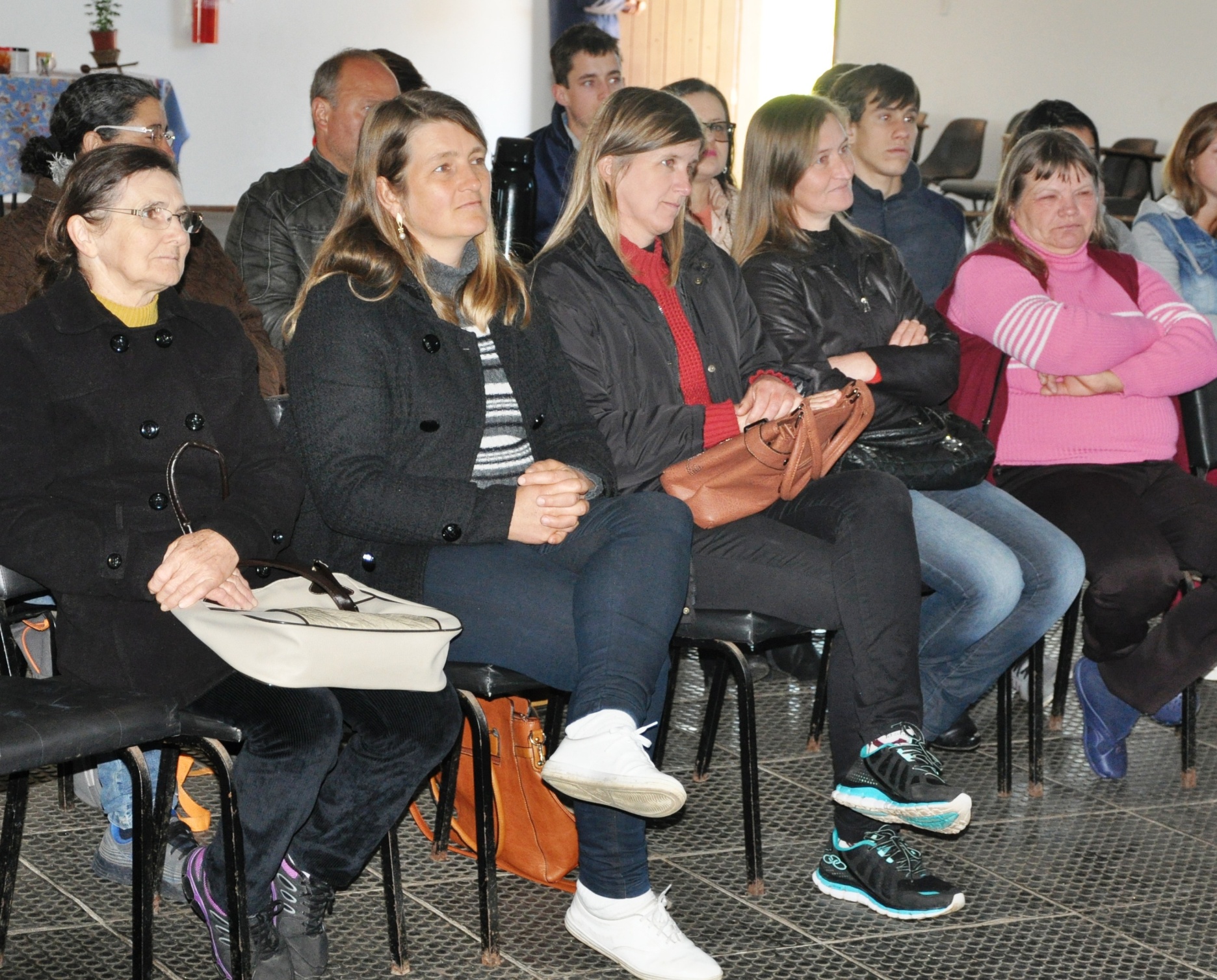 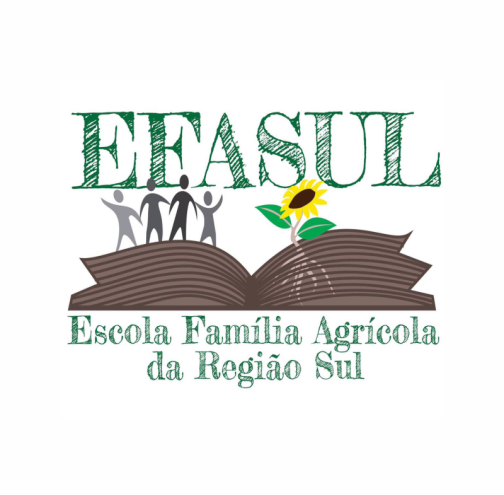 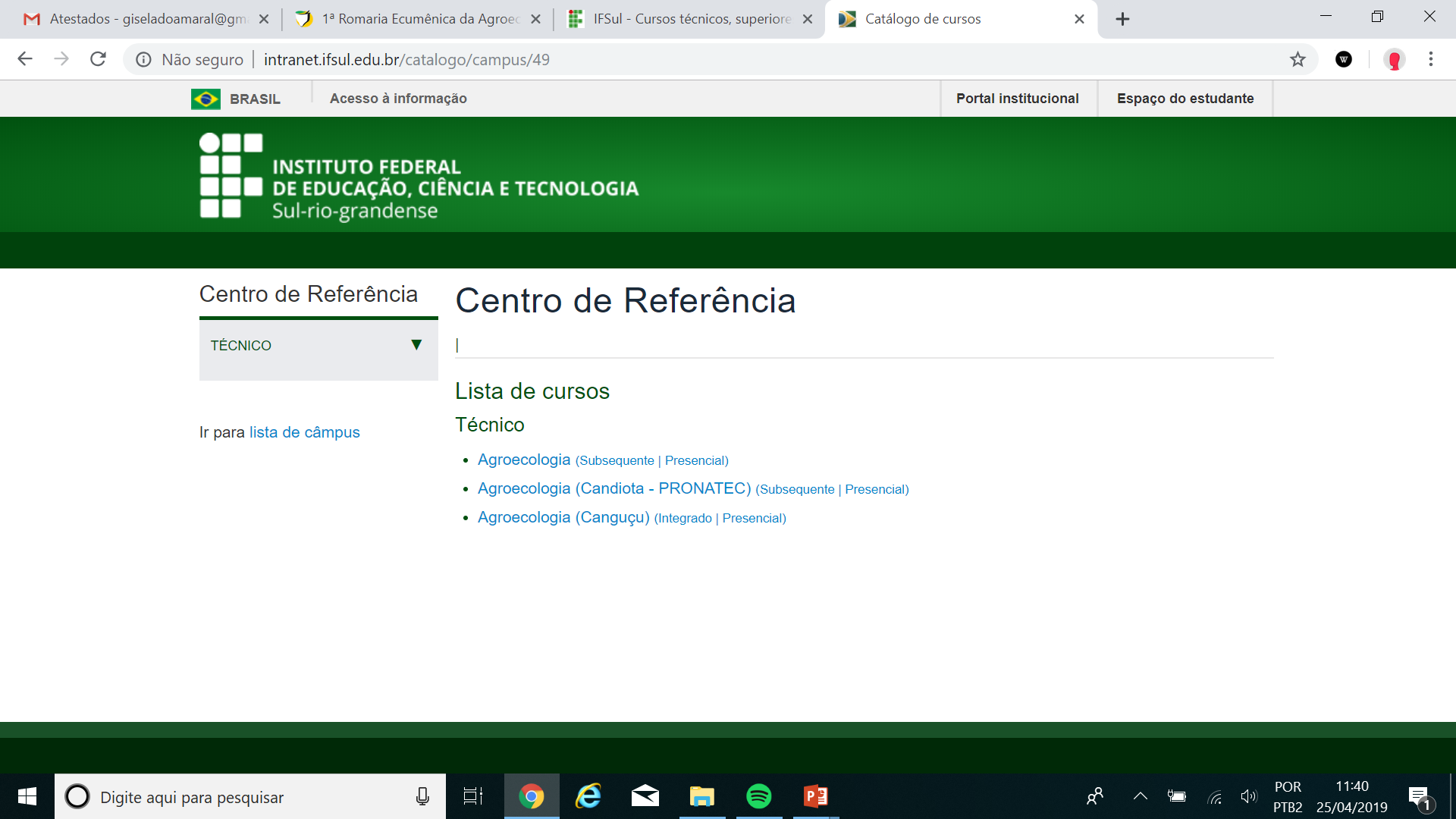 Jul/2016
1ª turma: Curso Técnico Integrado em Agroecologia (PRONERA/IFSUL)
Ago/2018
 2ª turma: Curso Técnico Pós-Médio em Agroecologia 
Em 2019  - 40 estudantes
PEDAGOGIA DA ALTERNÂNCIA
HISTÓRICO
 1935 na França ;
Organização de um grupo de agricultores e de um pároco, pensando numa formação escolar adequada às demandas das populações do campo;
 Rompeu com o paradigma da escola urbana, buscando a educação contextualizada ao espaço rural.
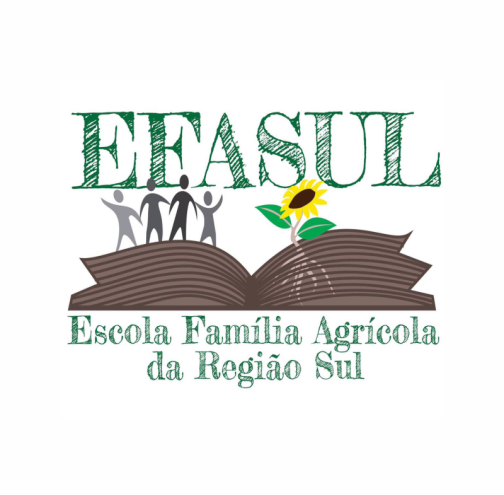 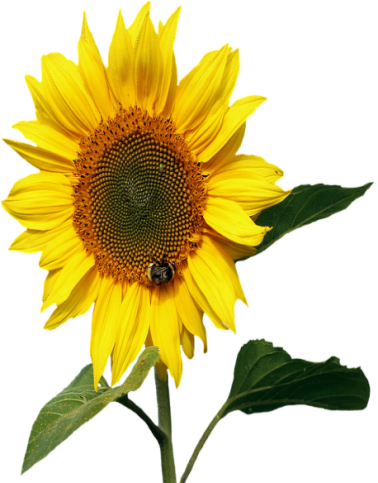 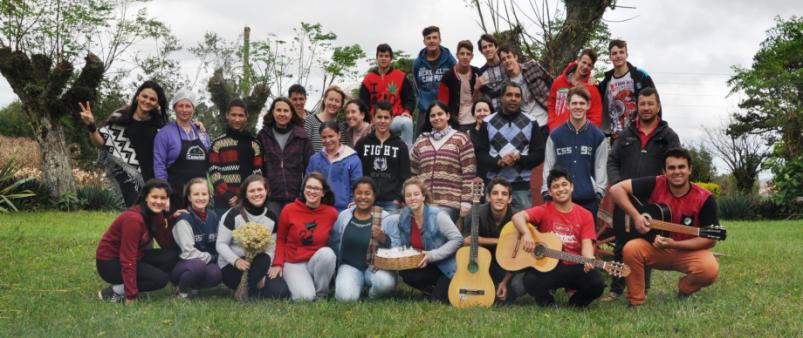 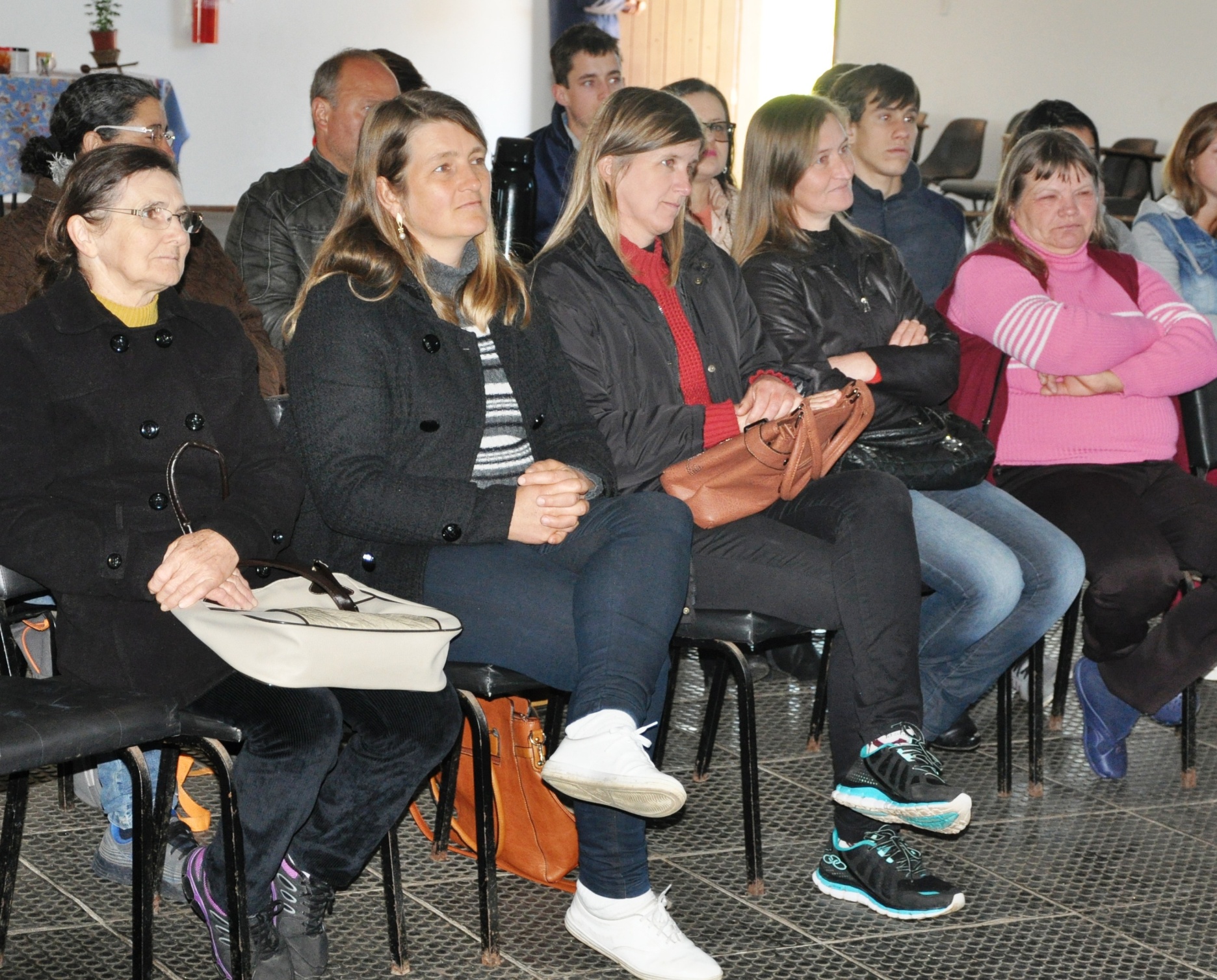 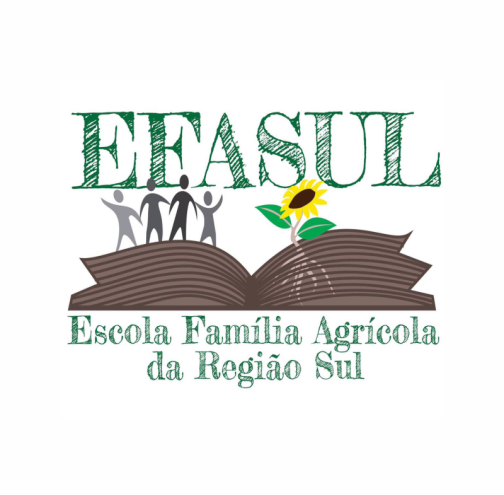 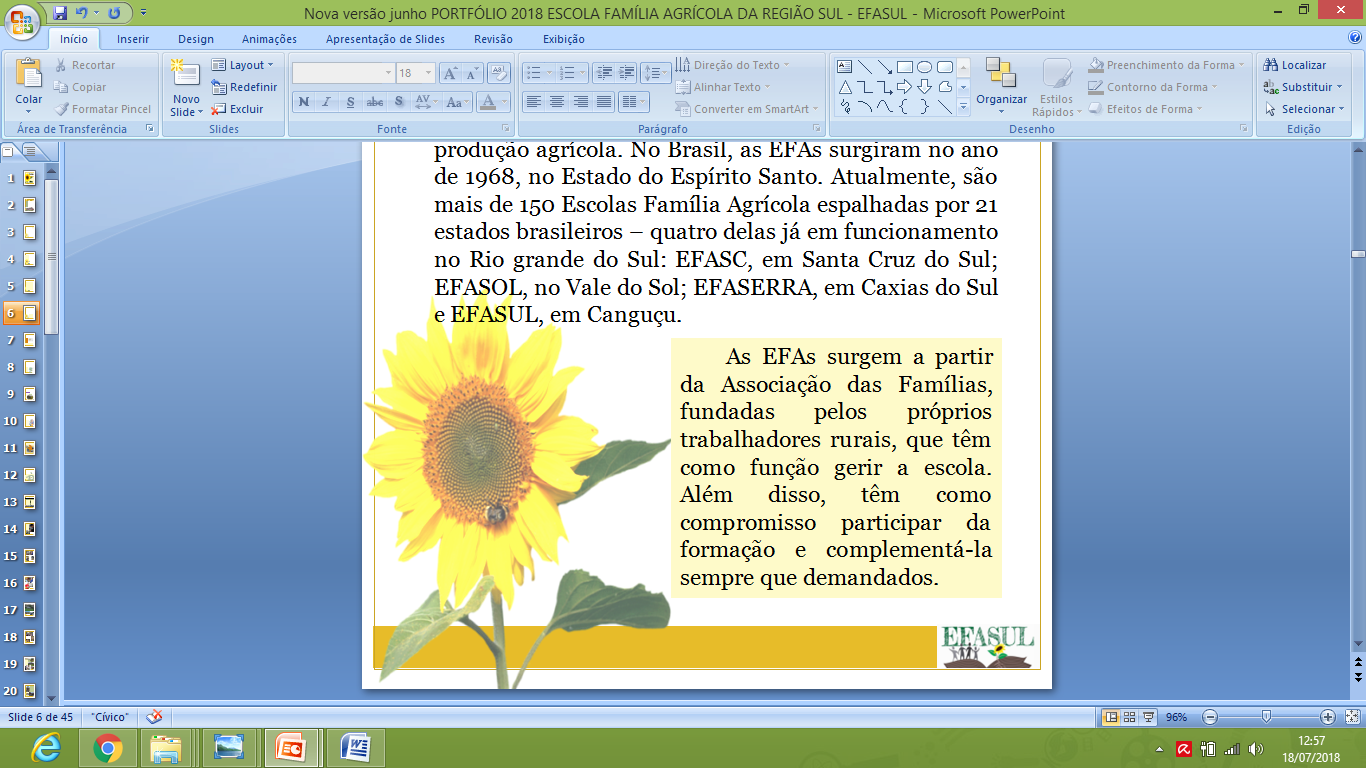 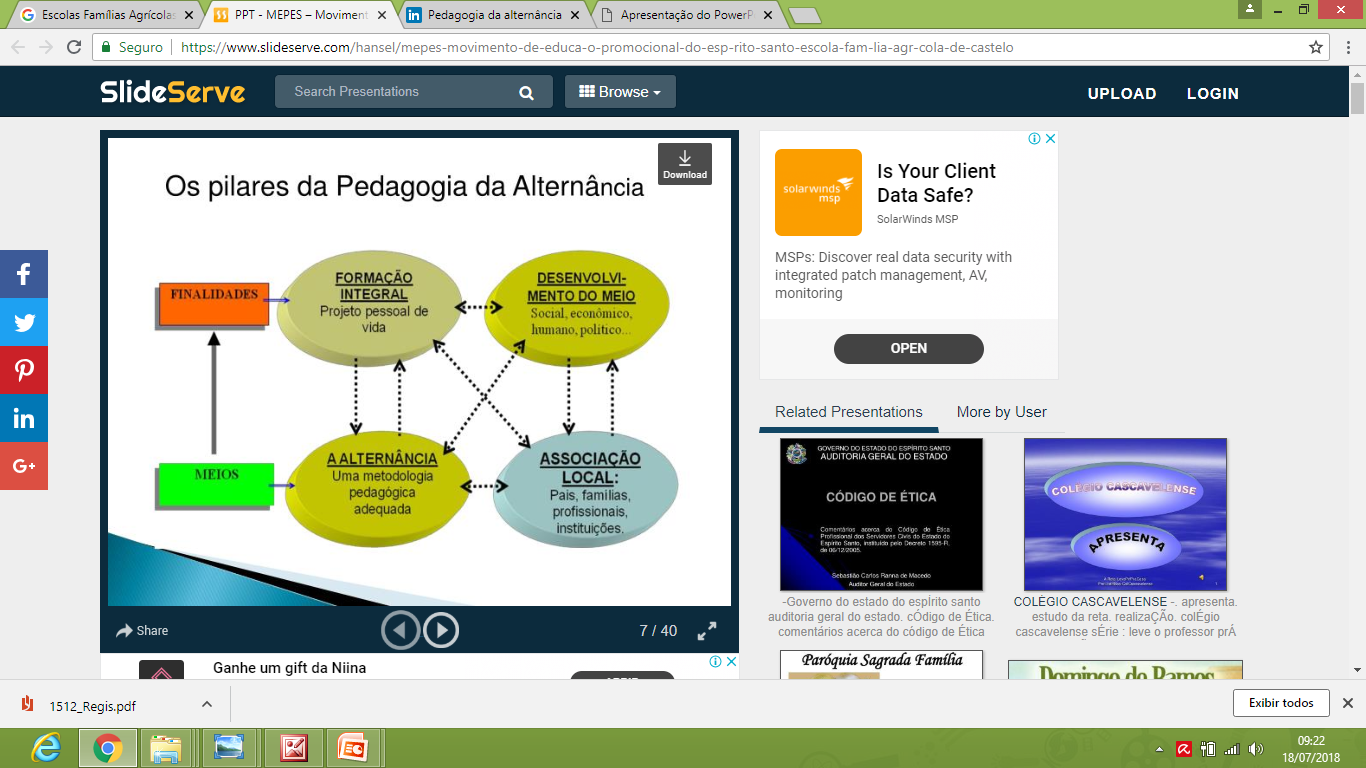 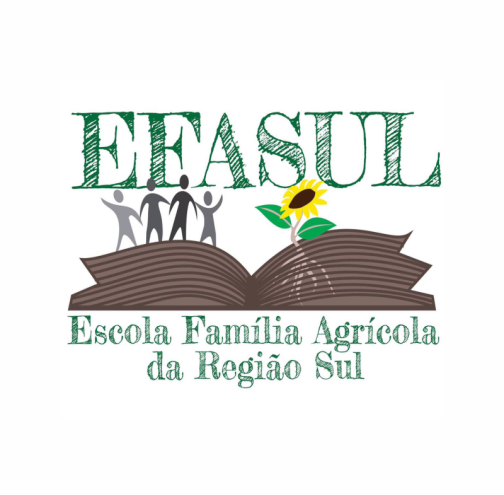 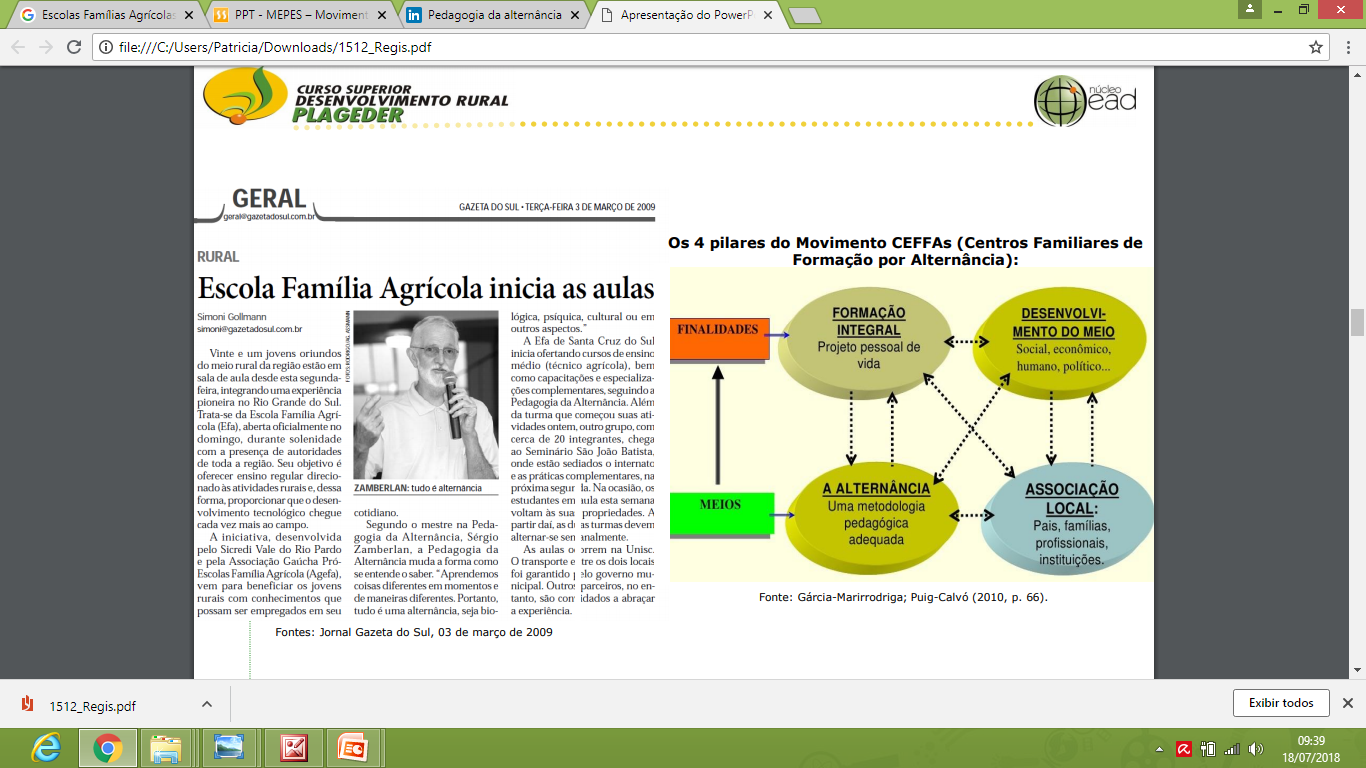 Pedagogia da Alternância
Para além de tempos e espaços, alternância de
 SABERES
PRINCÍPIOS BASILARES:

 Formação escolar baseada na necessidade dos jovens do campo;

 Família como elemento propulsor do processo formativo;

 Dinâmica de formação que altere tempos e espaços educativos
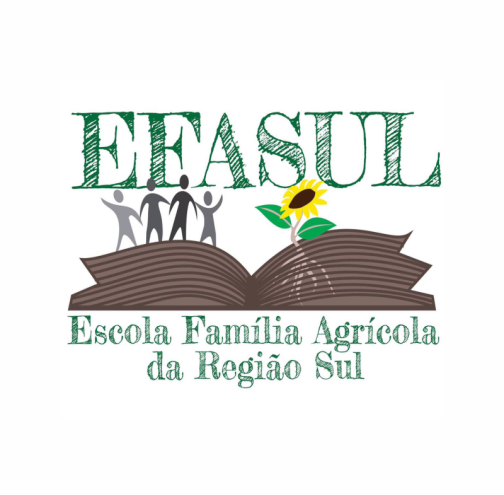 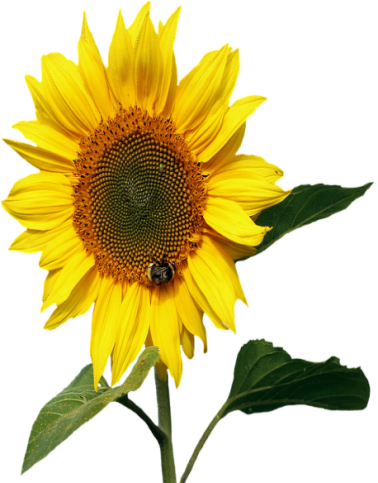 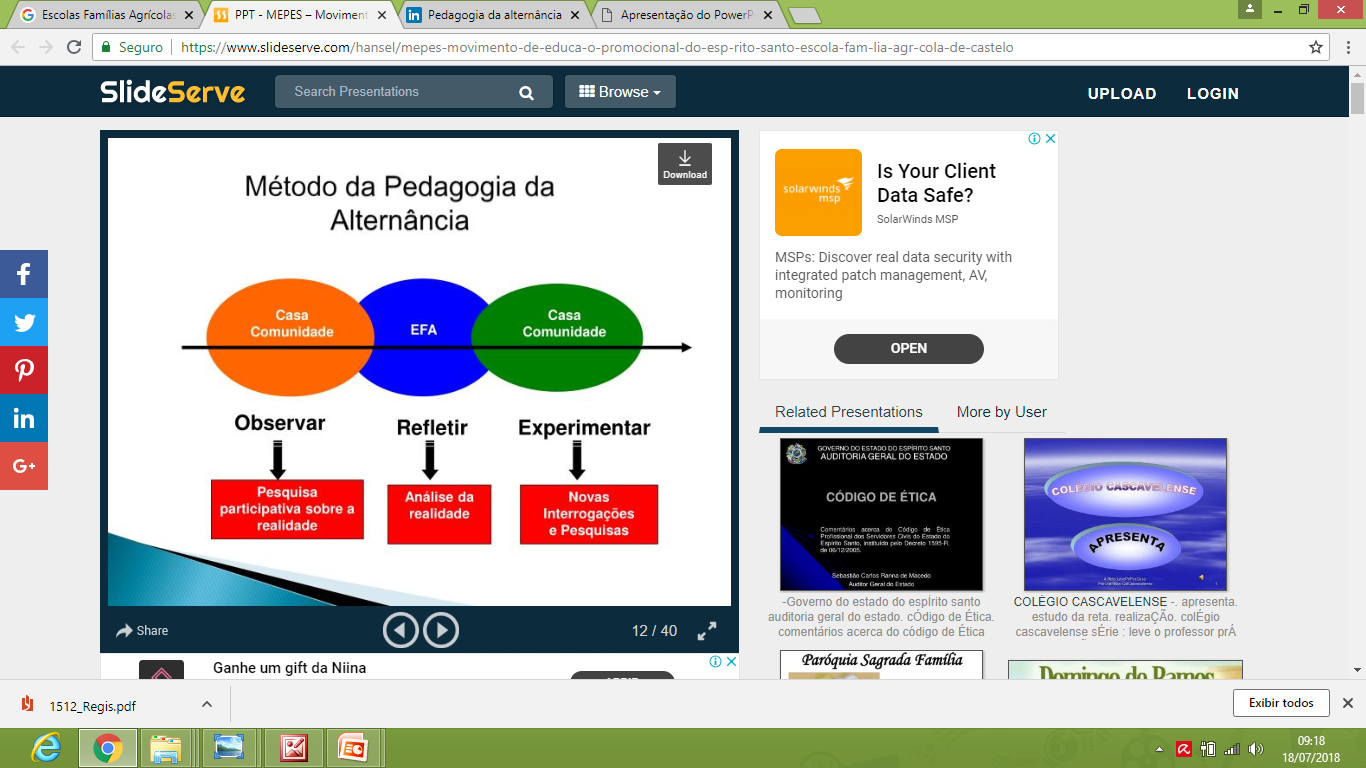 MÉTODO DA PEDAGOGIA DA ALTERNÂNCIA
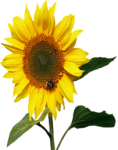 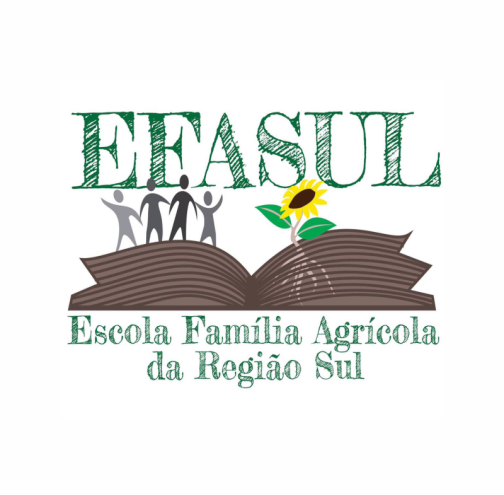 PLANO DE FORMAÇÃO

CONTEÚDO GERAL – fenômenos naturais e sociais (obedecendo aos PCNs).

TEMAS GERADORES  - coluna vertebral da alternância

TEMAS PARA OS PLANOS DE ESTUDO
Desdobramento específico para conjugar áreas do conhecimento
Reflexões e orientações técnicas contextualizadas
TEMA GERADOR 
           caracterização socioambiental
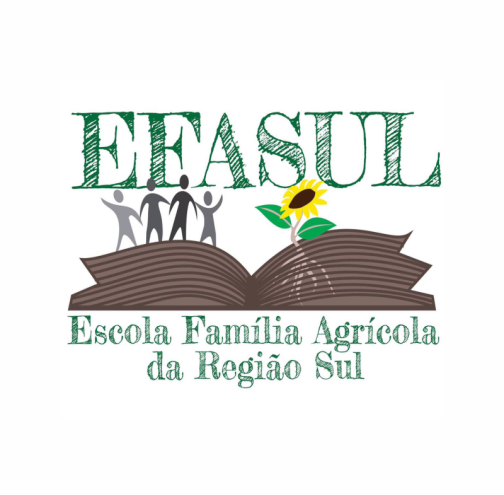 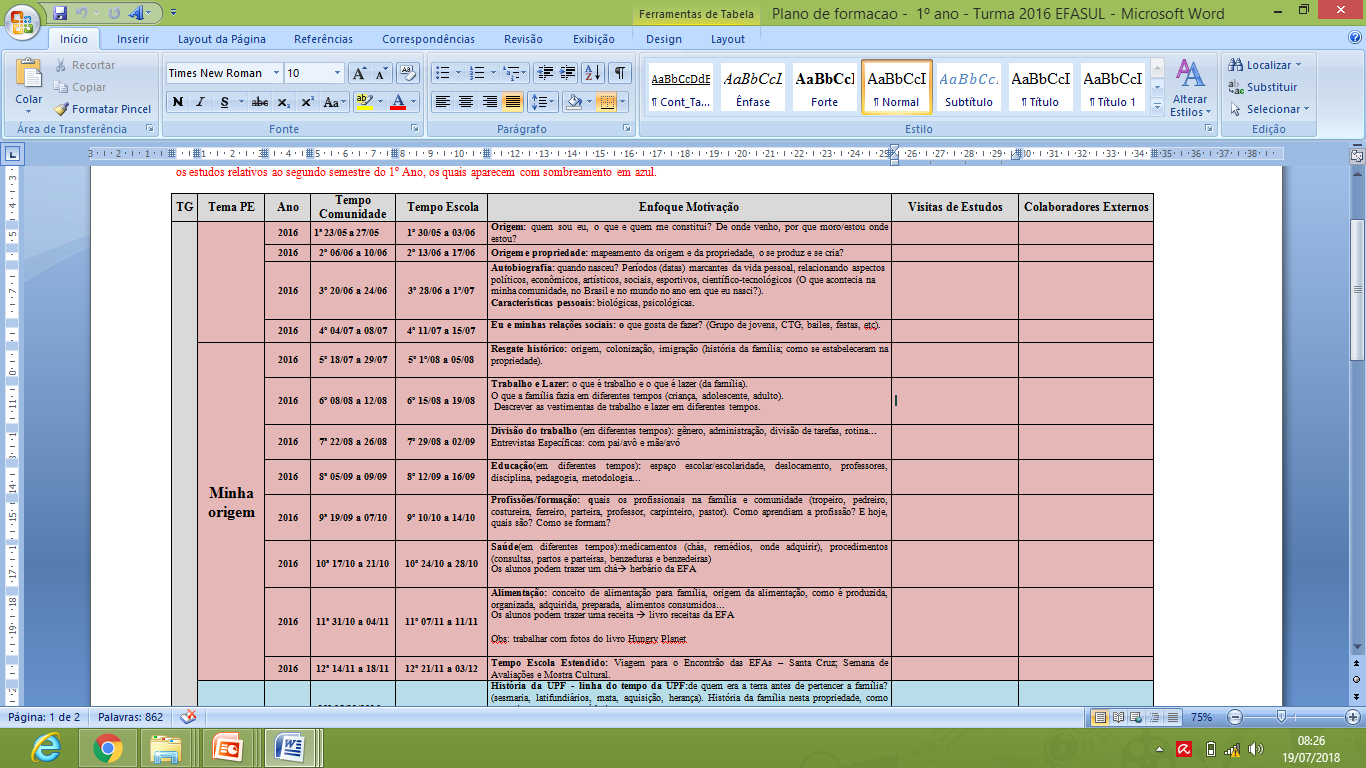 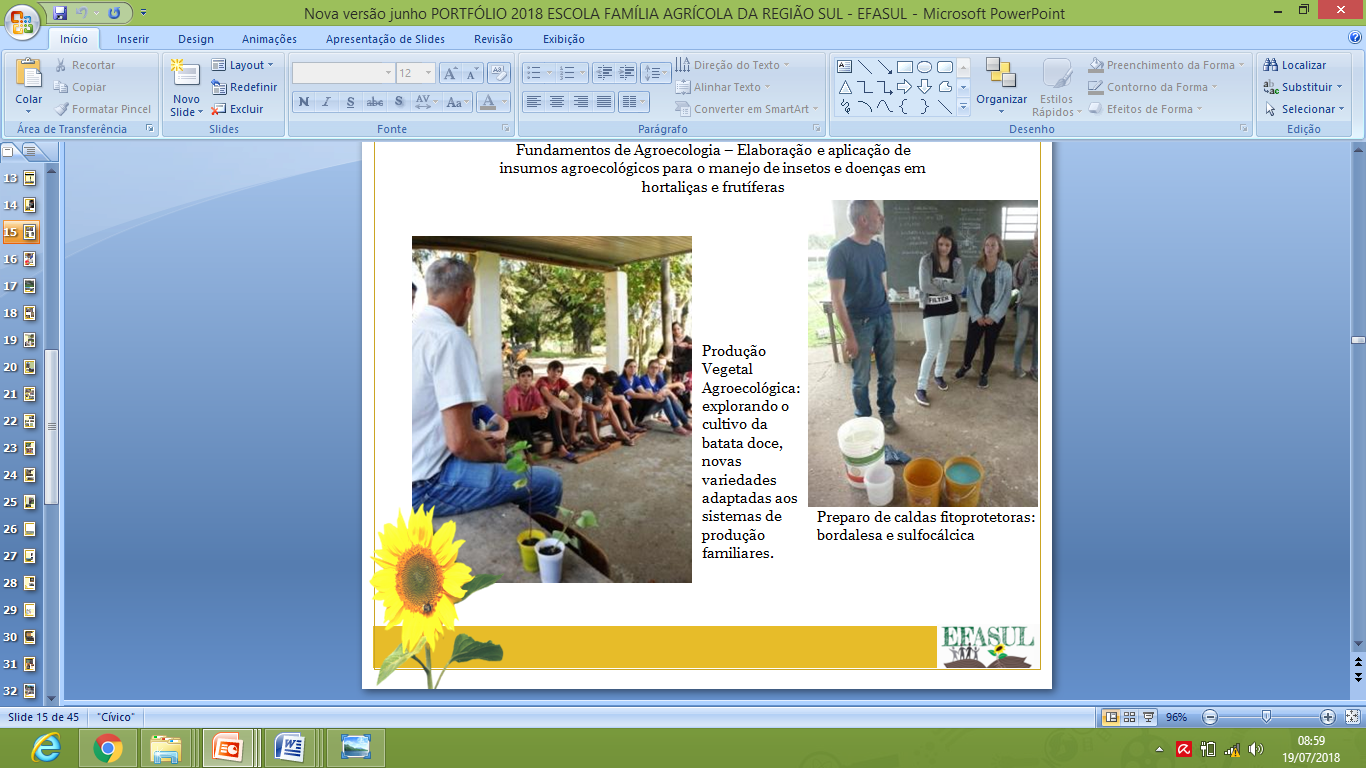 Instrumentos Pedagógicos
- Caderno de acompanhamento;
 - Caderno de realidade;
 - Roda de colocação em comum;
 - Roda de conversa;
- Serões de estudos;
 - Colaborações externas;
 - Viagens e visitas de estudos;
 - Assembleias escolares;
 - Tutorias;
- Coletivos de Trabalho;
- Visitas às famílias.
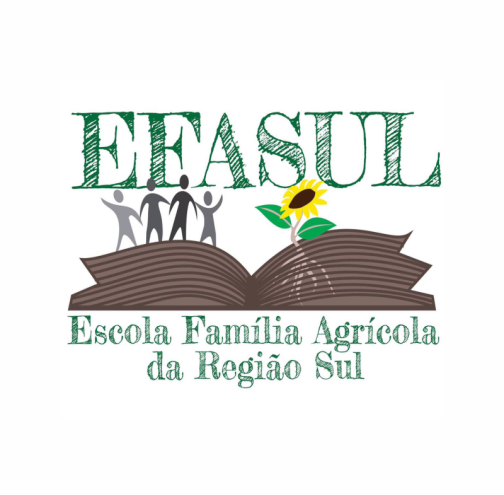 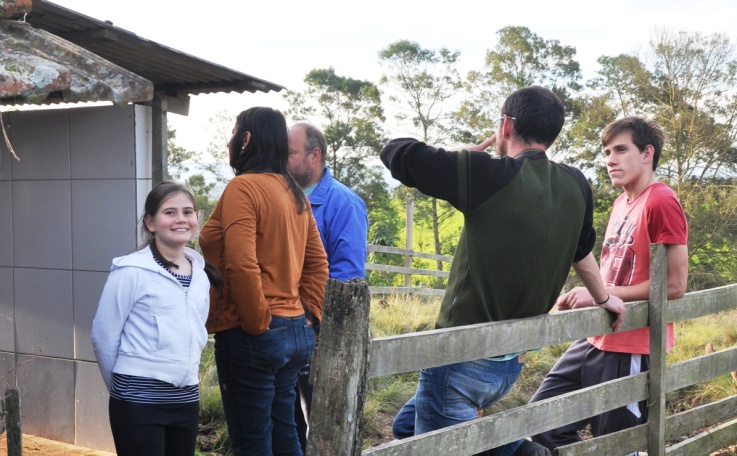 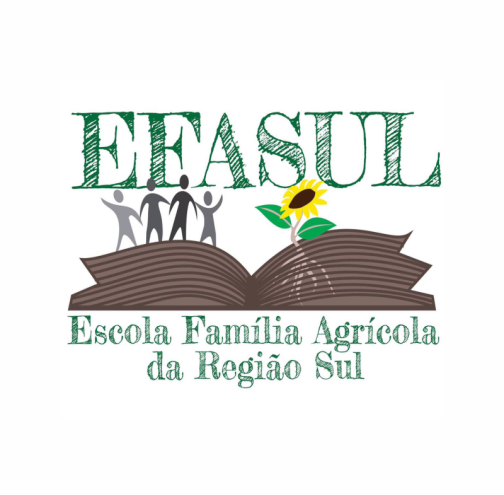 CADERNO DE ACOMPANHAMENTO
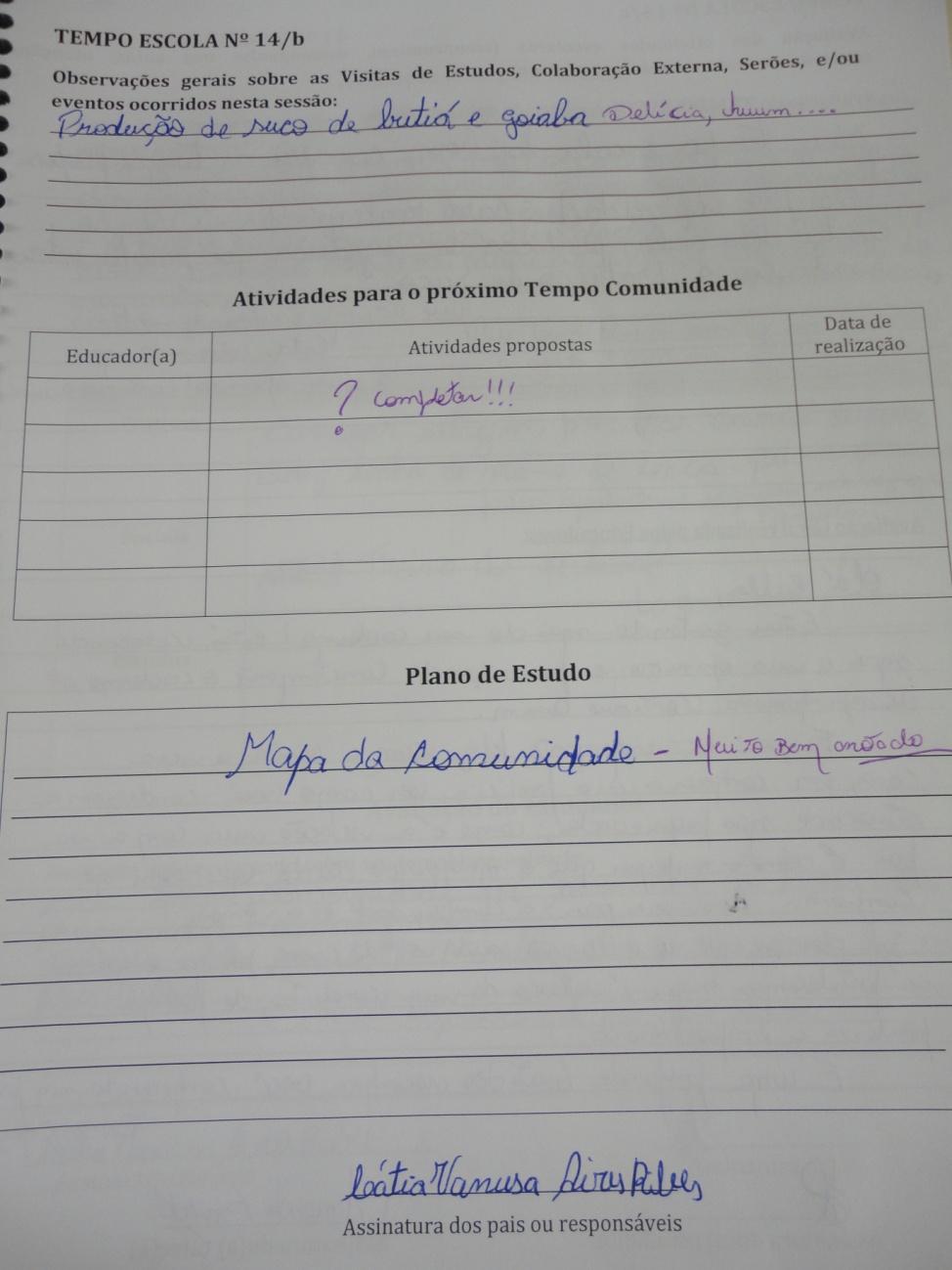 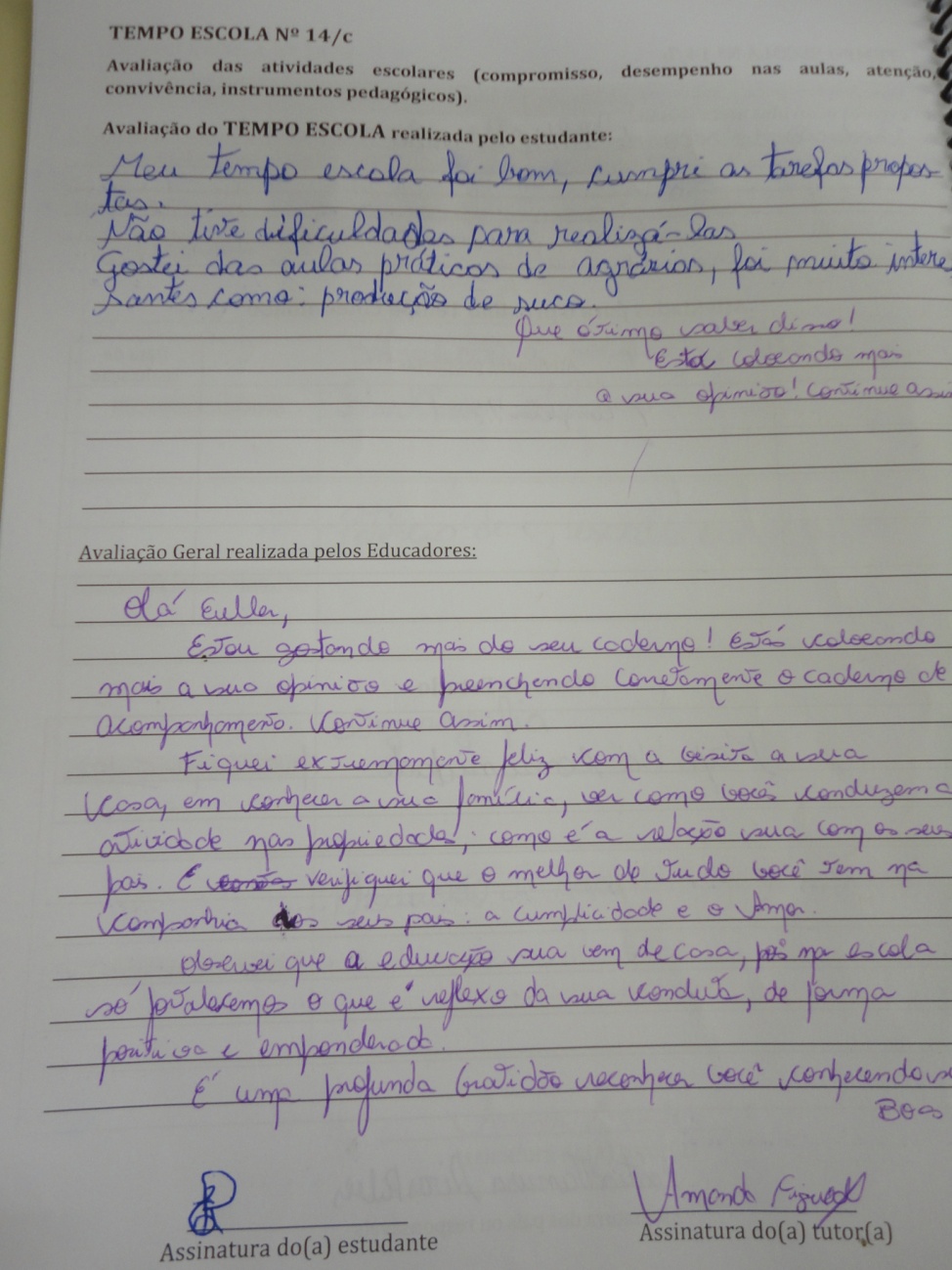 COLOCAÇÃO EM COMUM
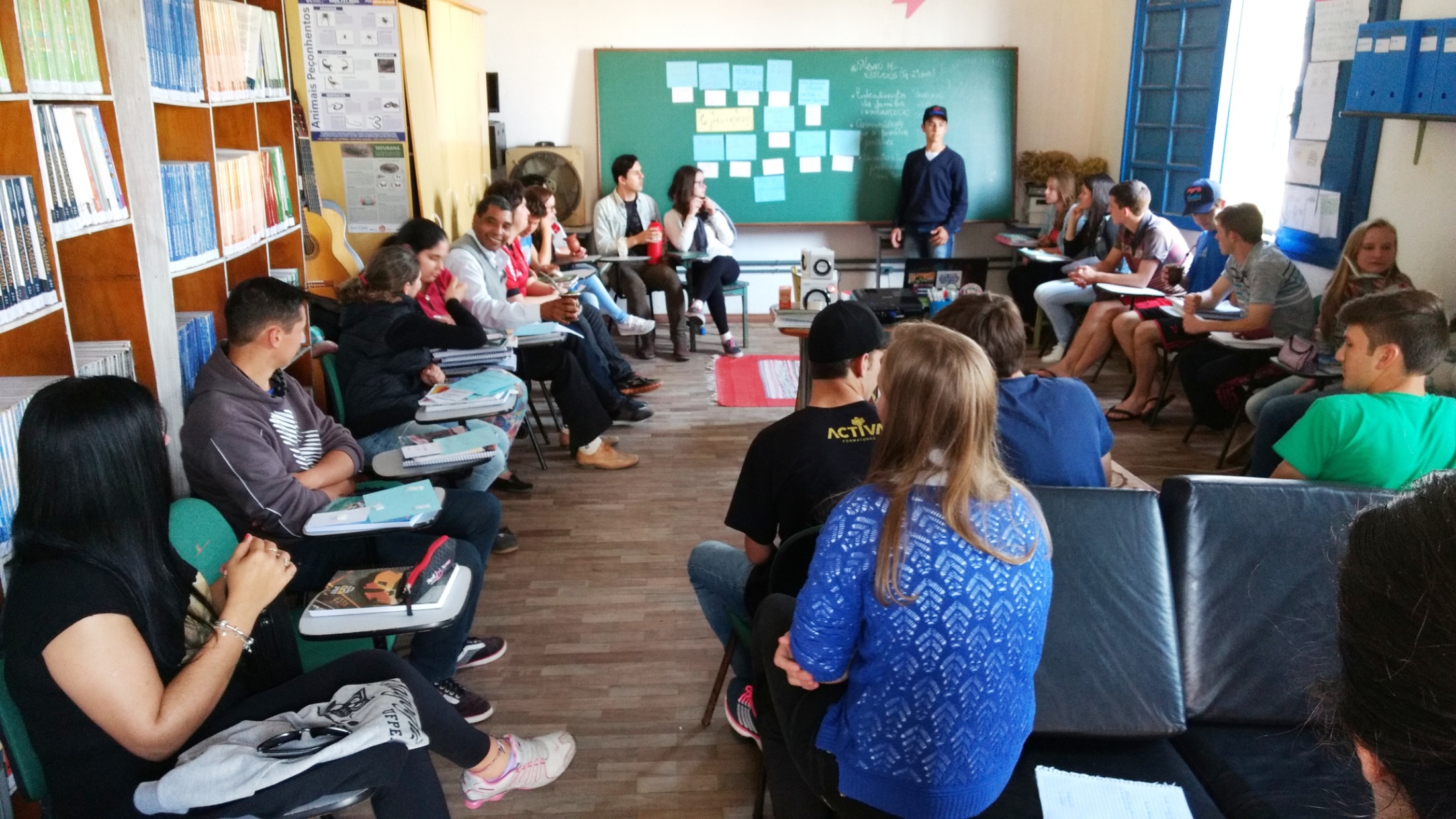 TUTORIAS
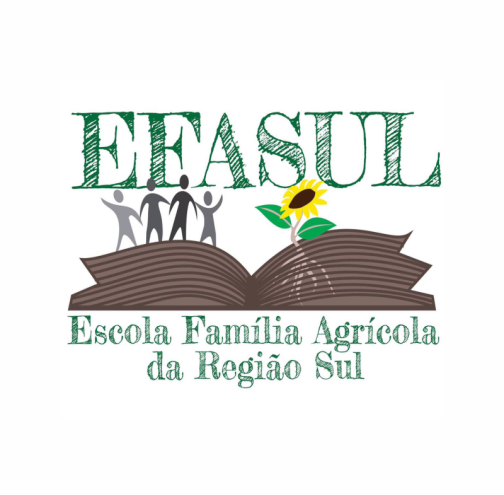 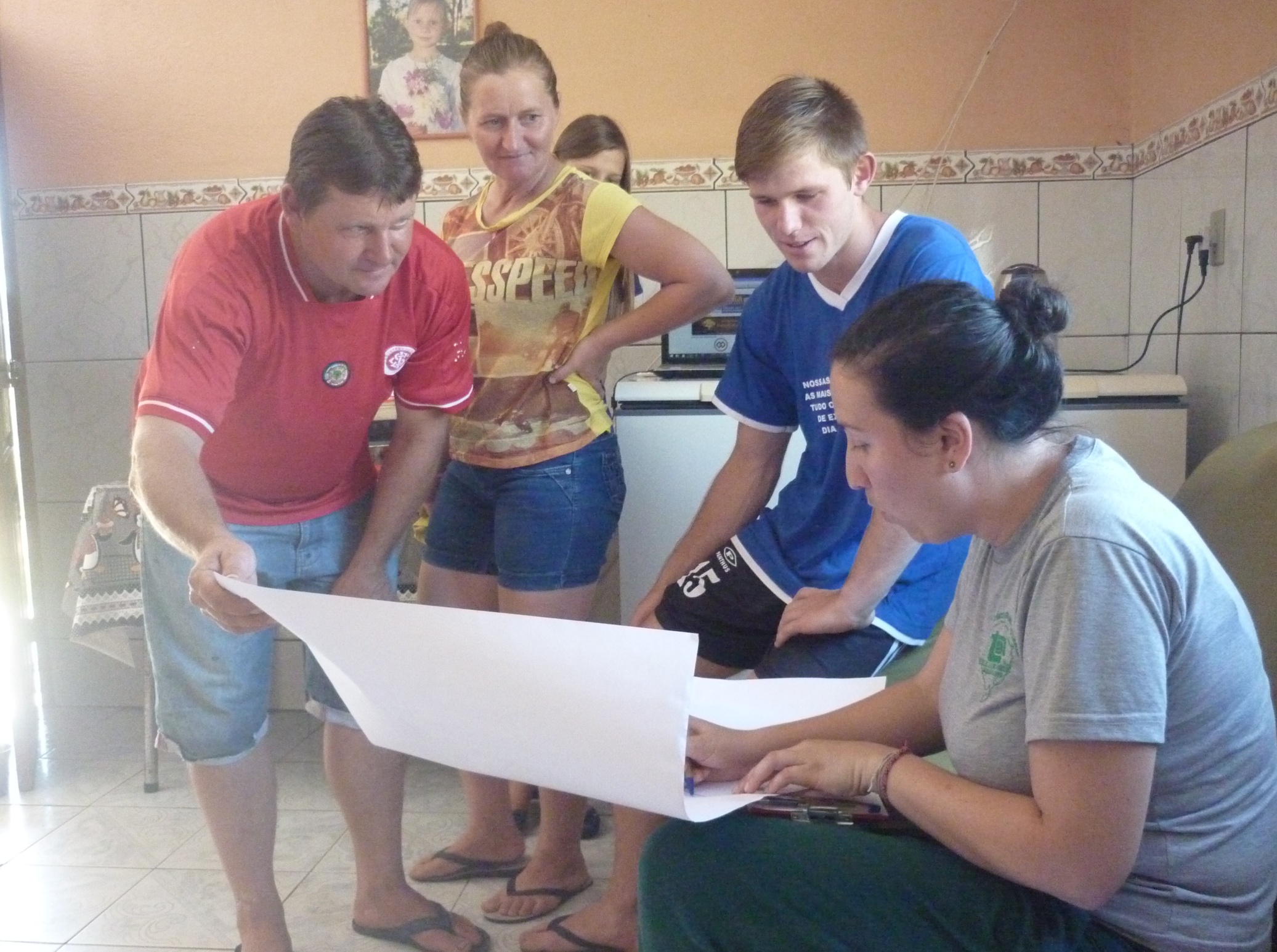 Acompanhamento de estudantes e famílias
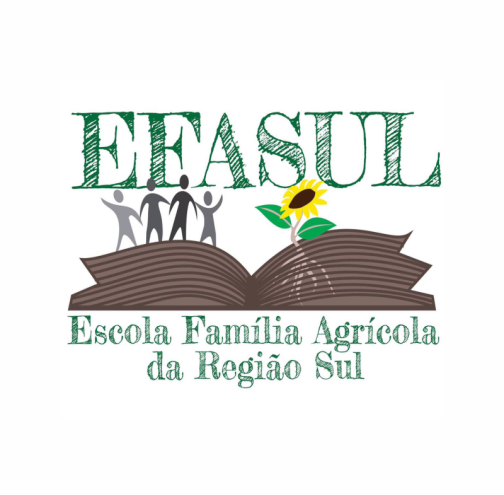 RODAS
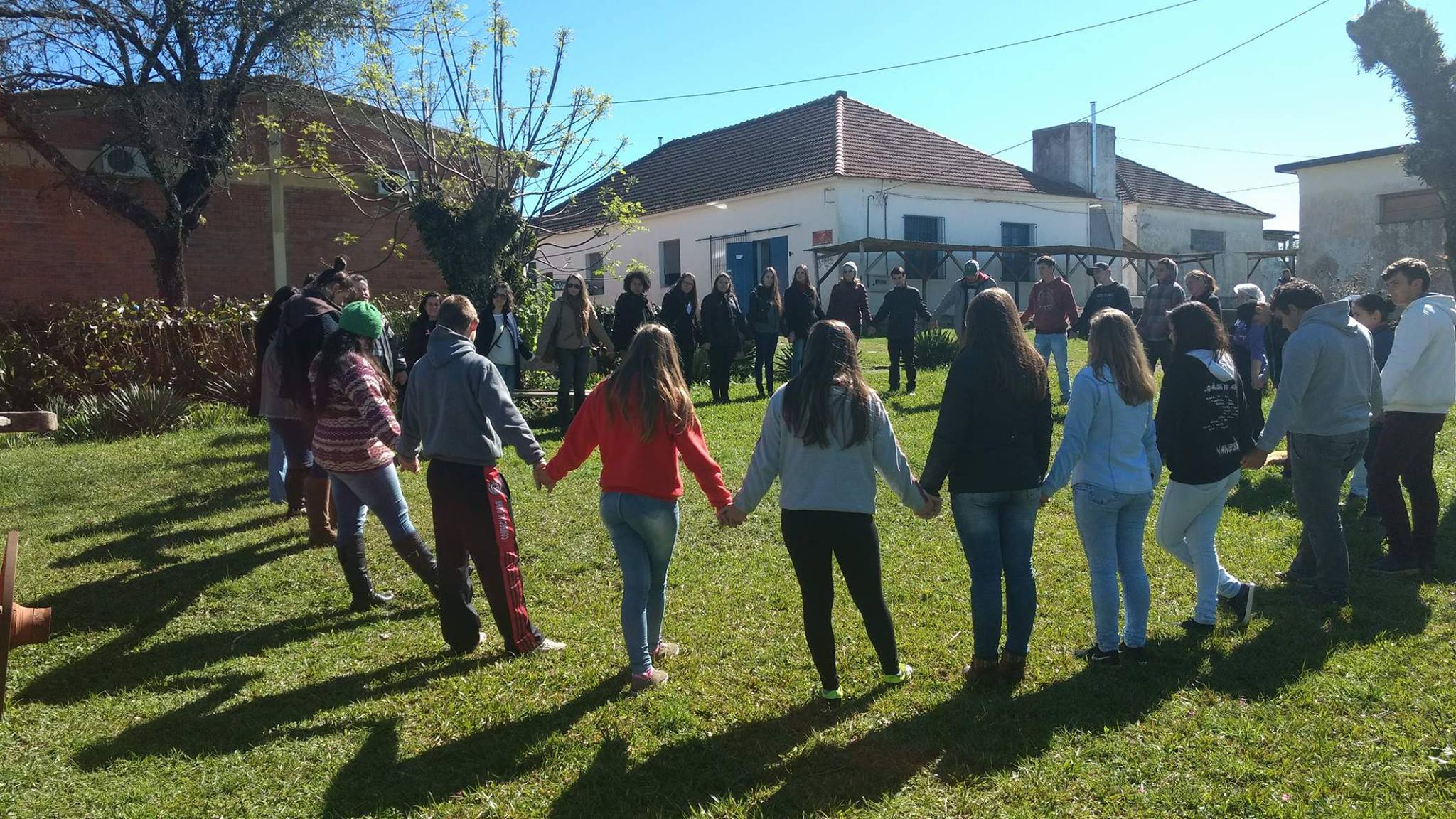 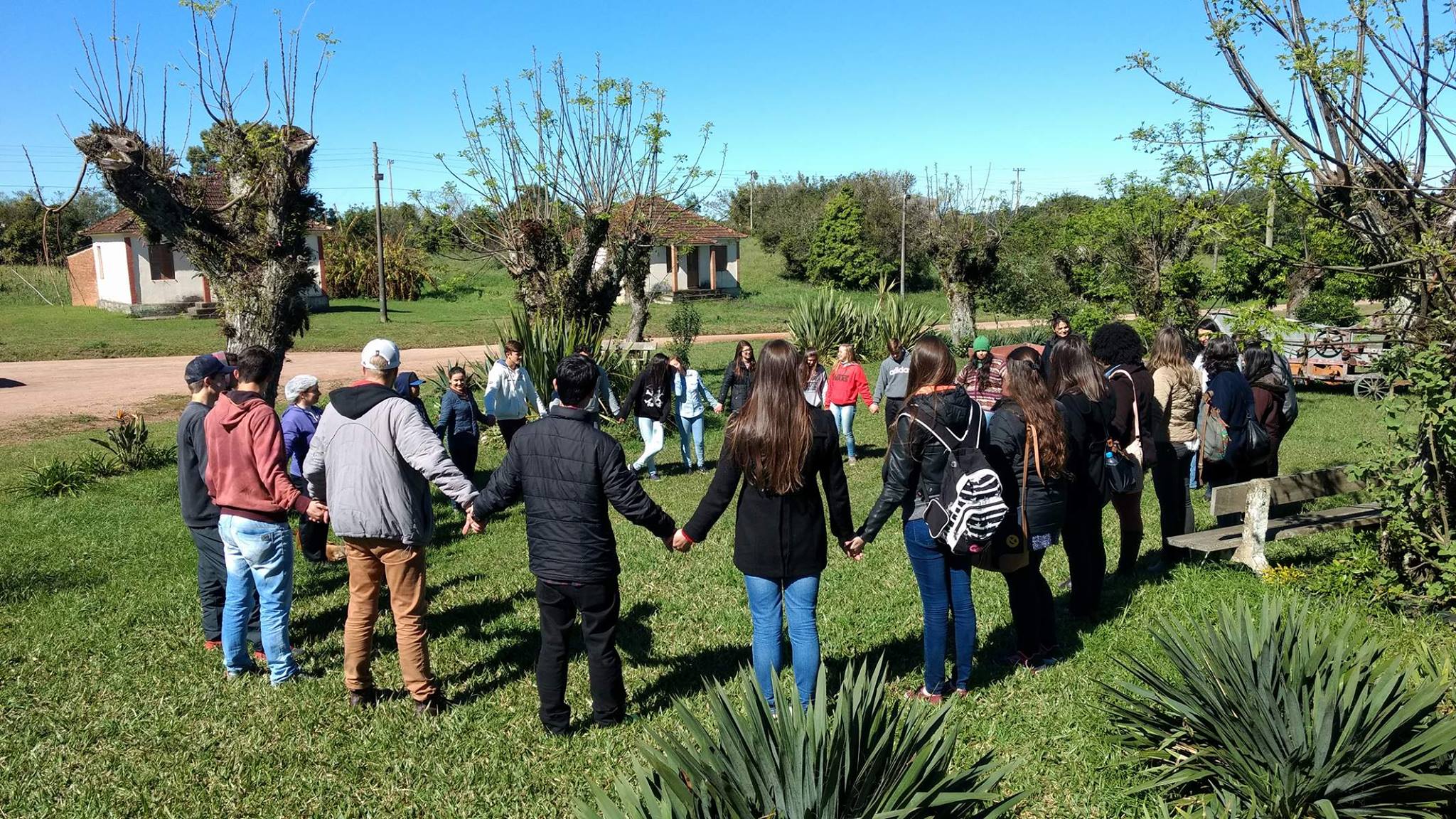 RODAS
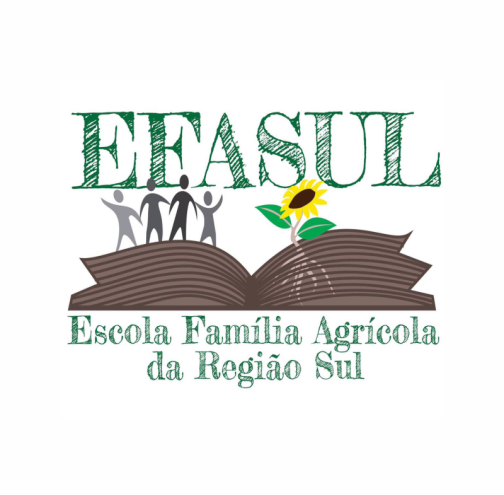 COLETIVOS DE TRABALHO
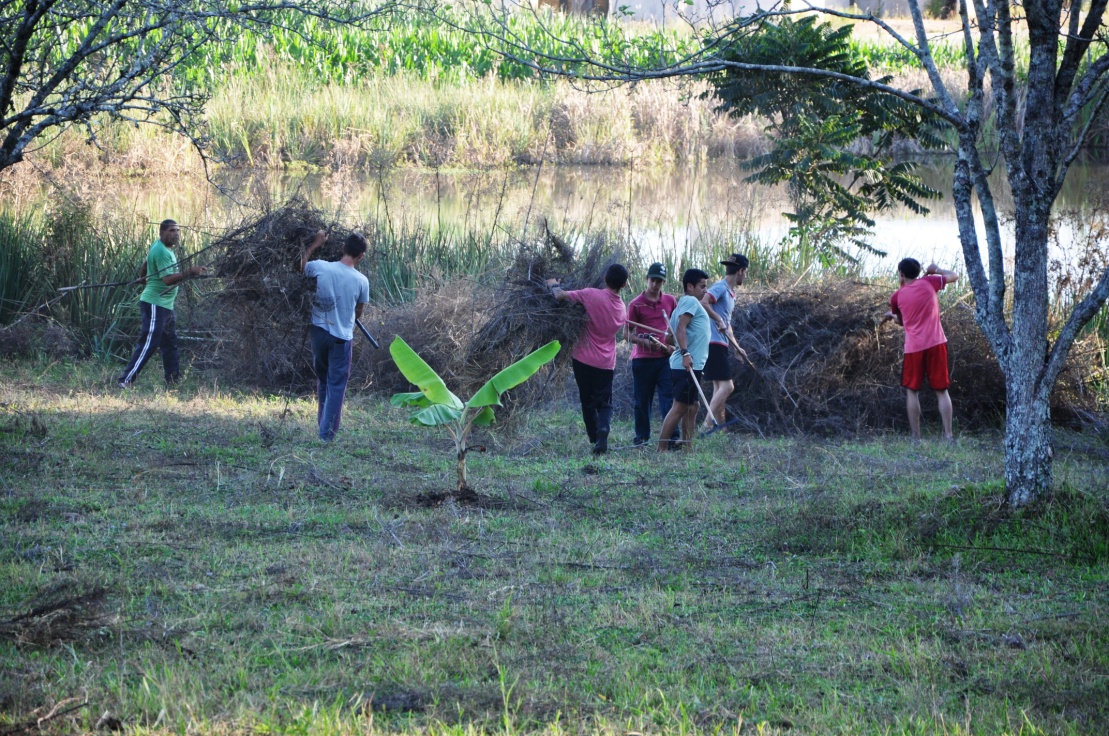 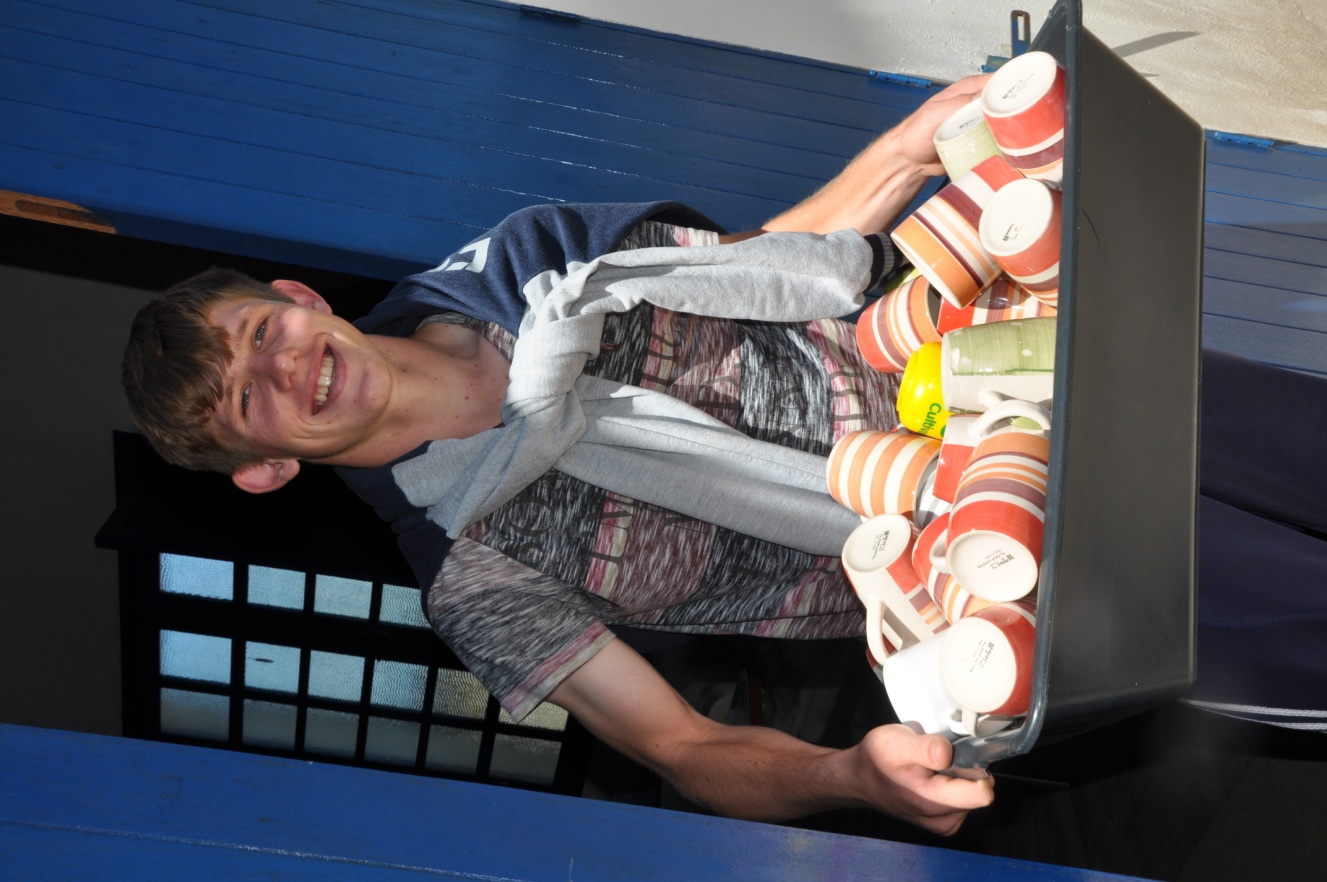 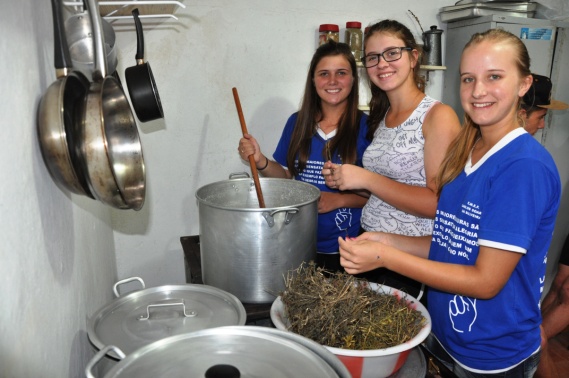 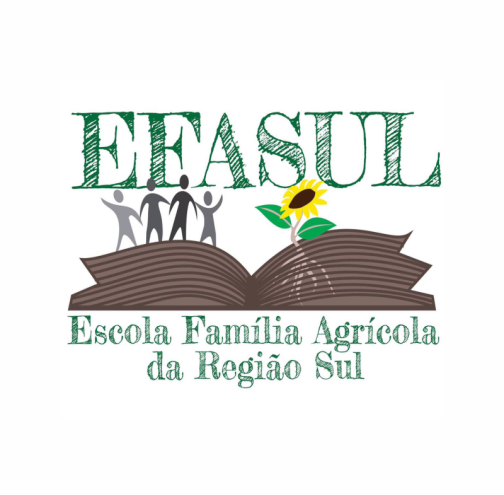 INTEGRAÇÃO DA ESCOLA-FAMÍLIA
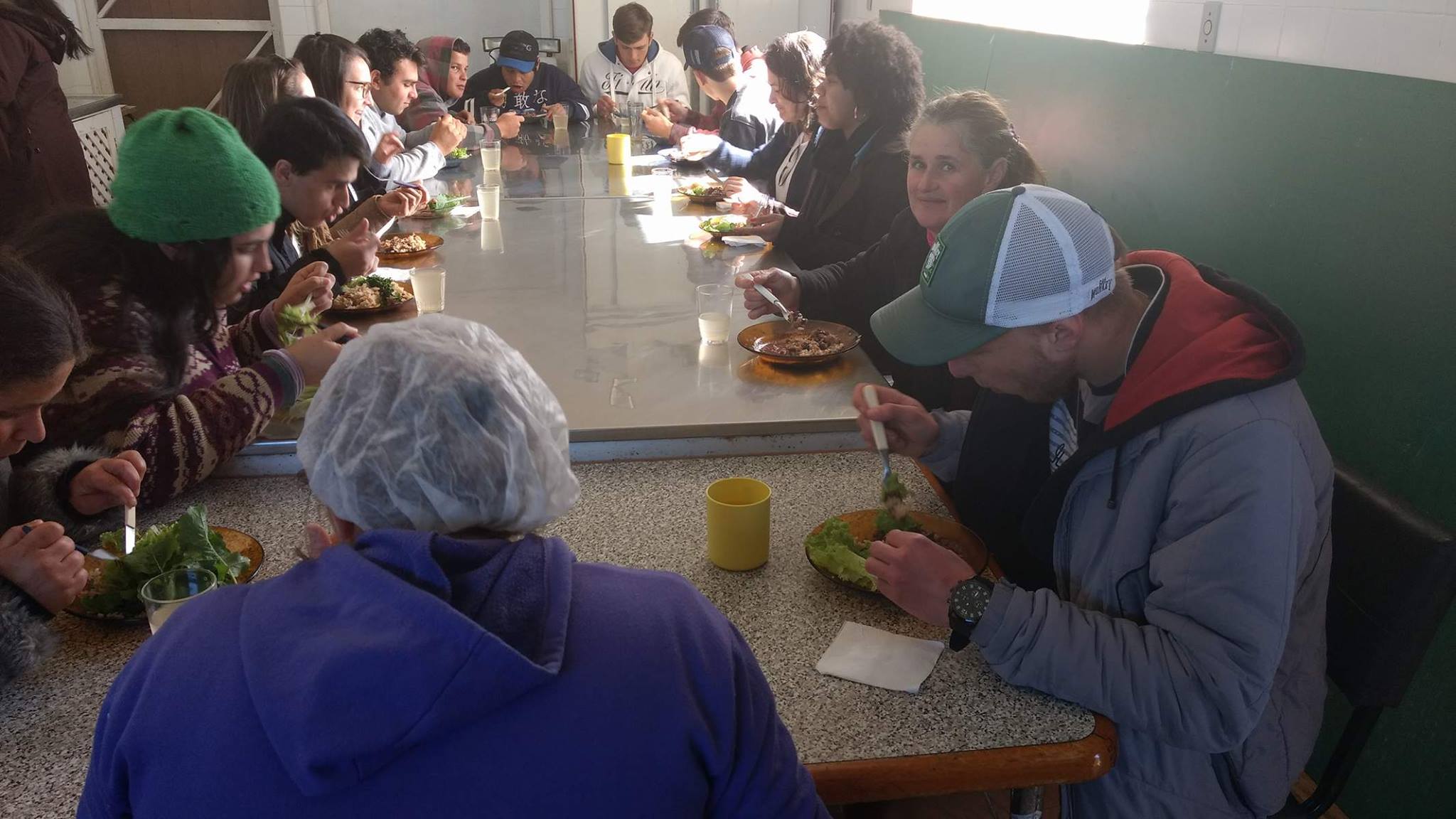 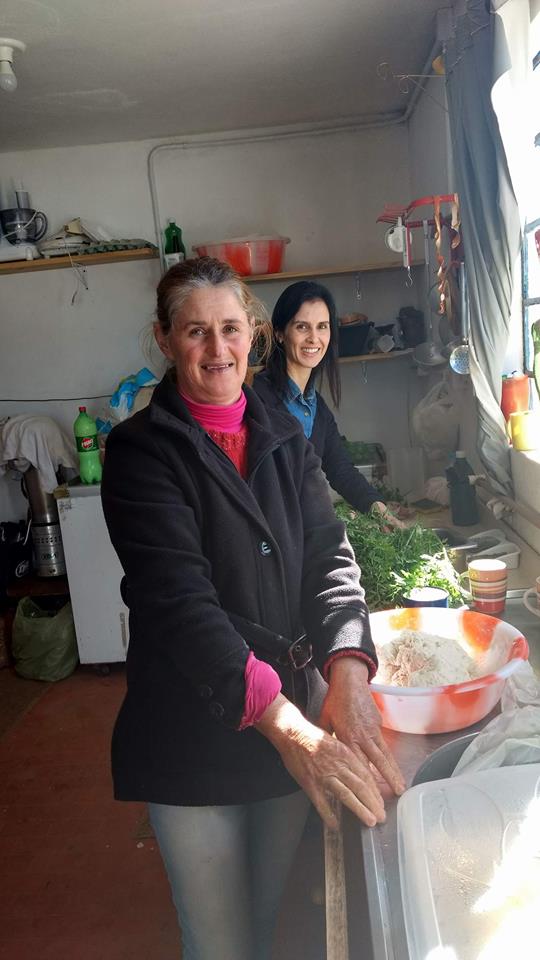 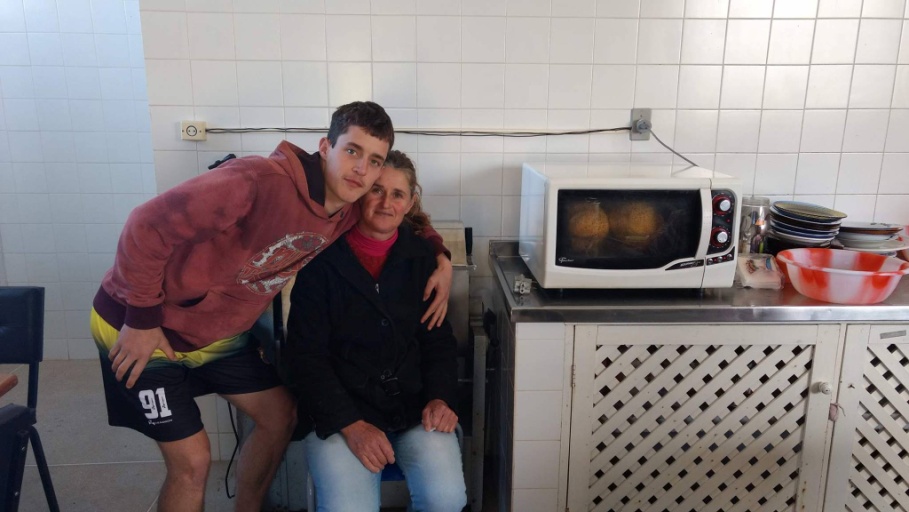 INTEGRAÇÃO DA ESCOLA-FAMÍLIA
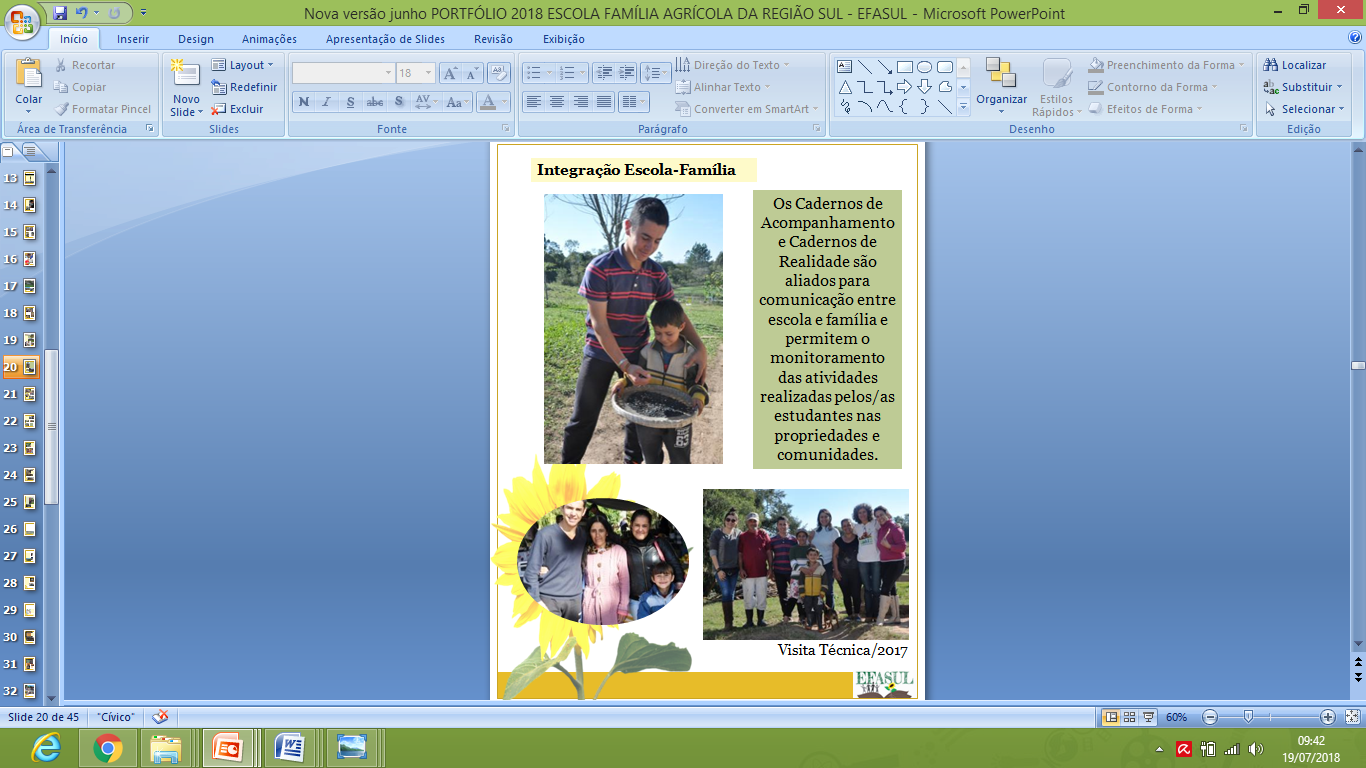 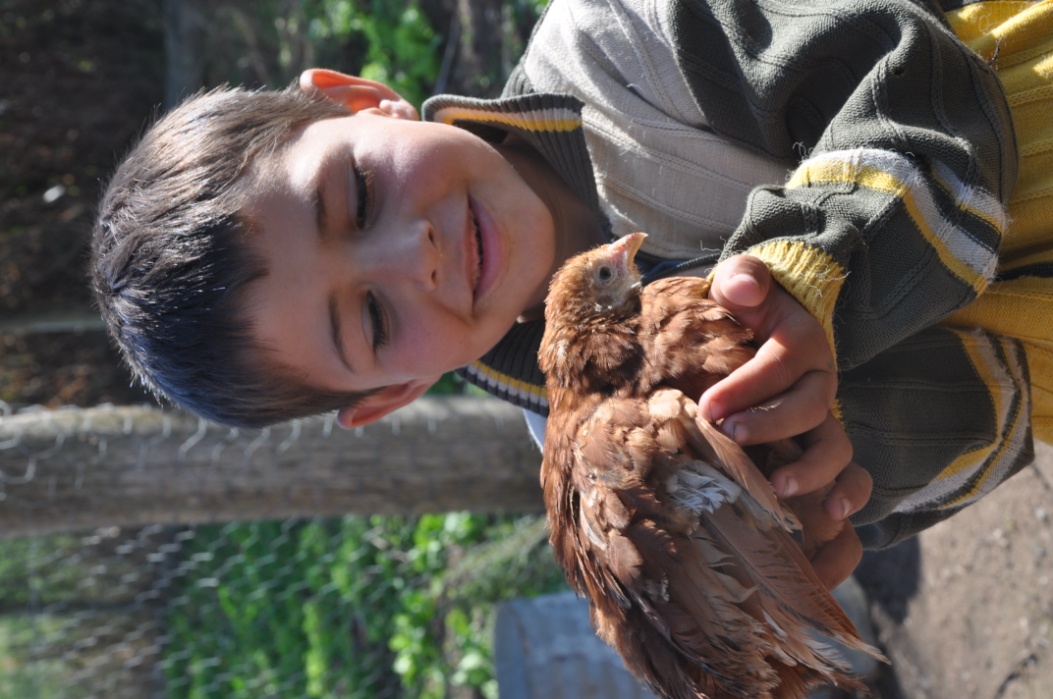 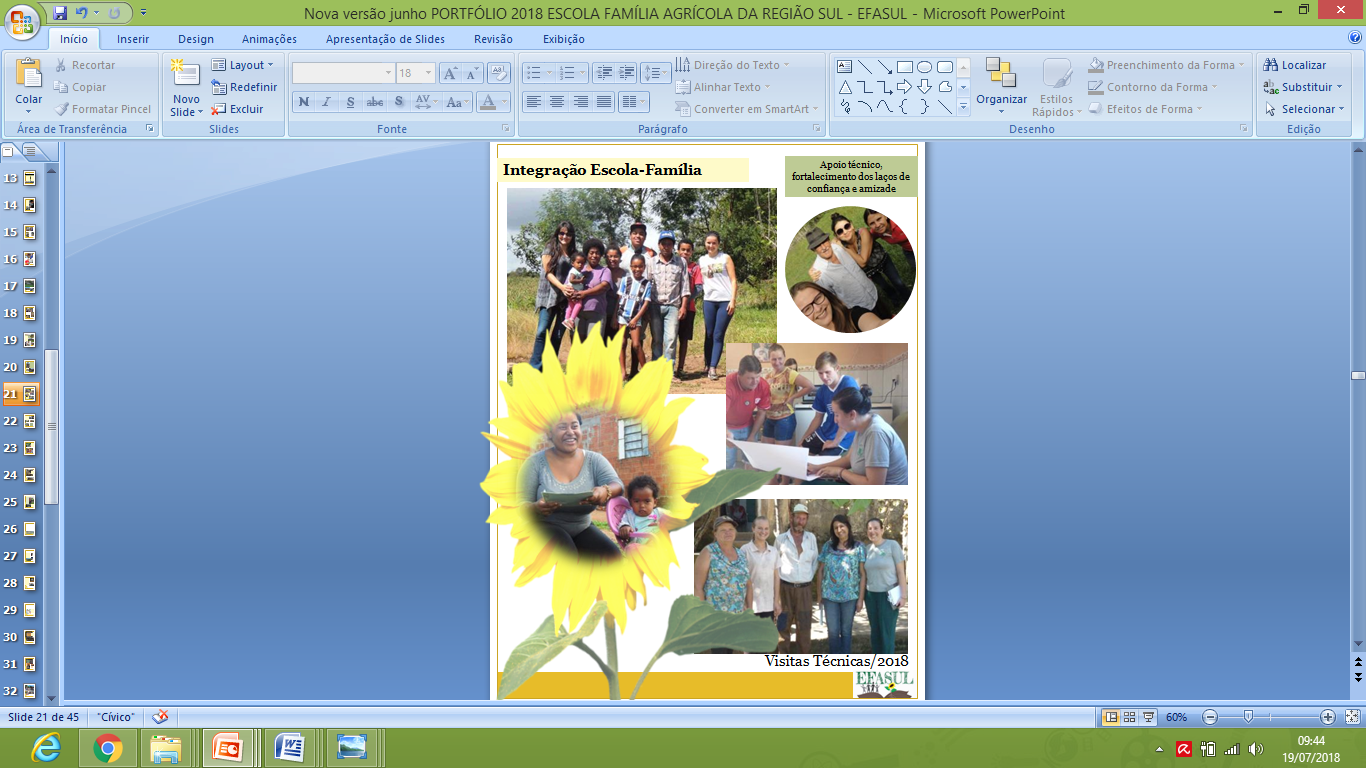 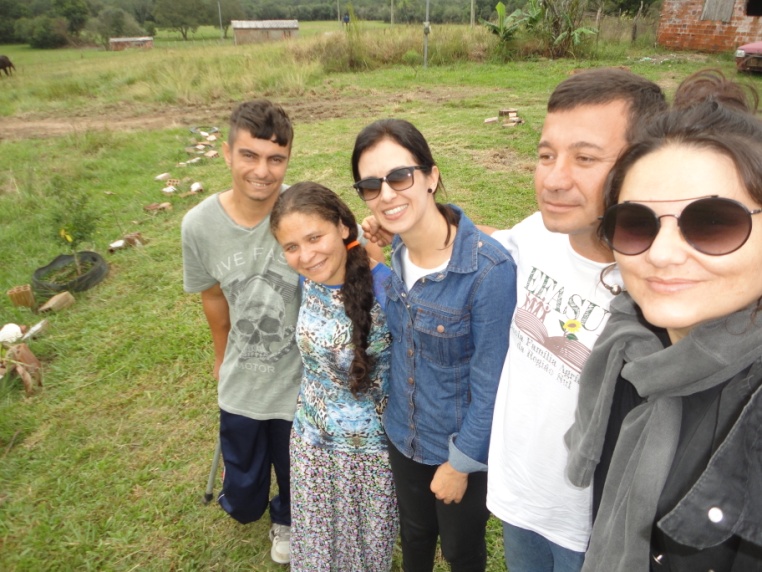 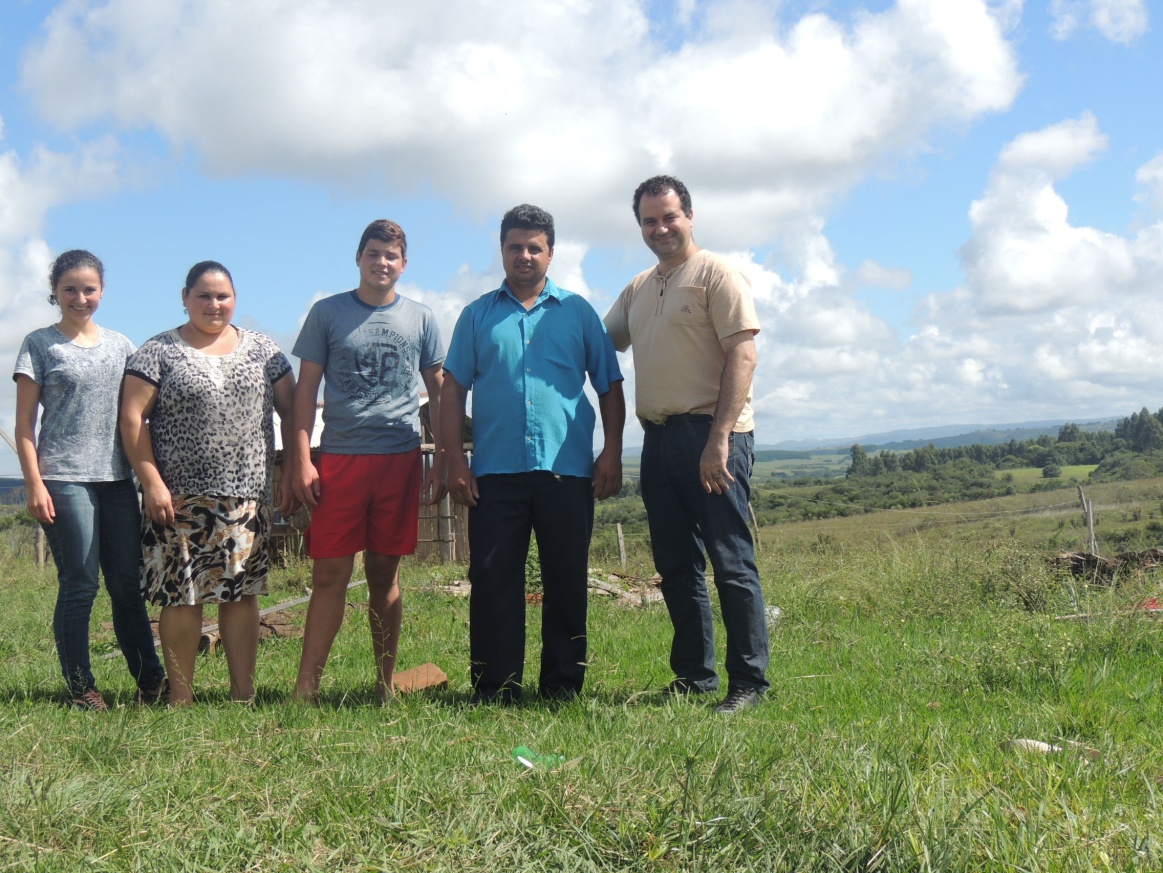 VISITAS TÉCNICAS
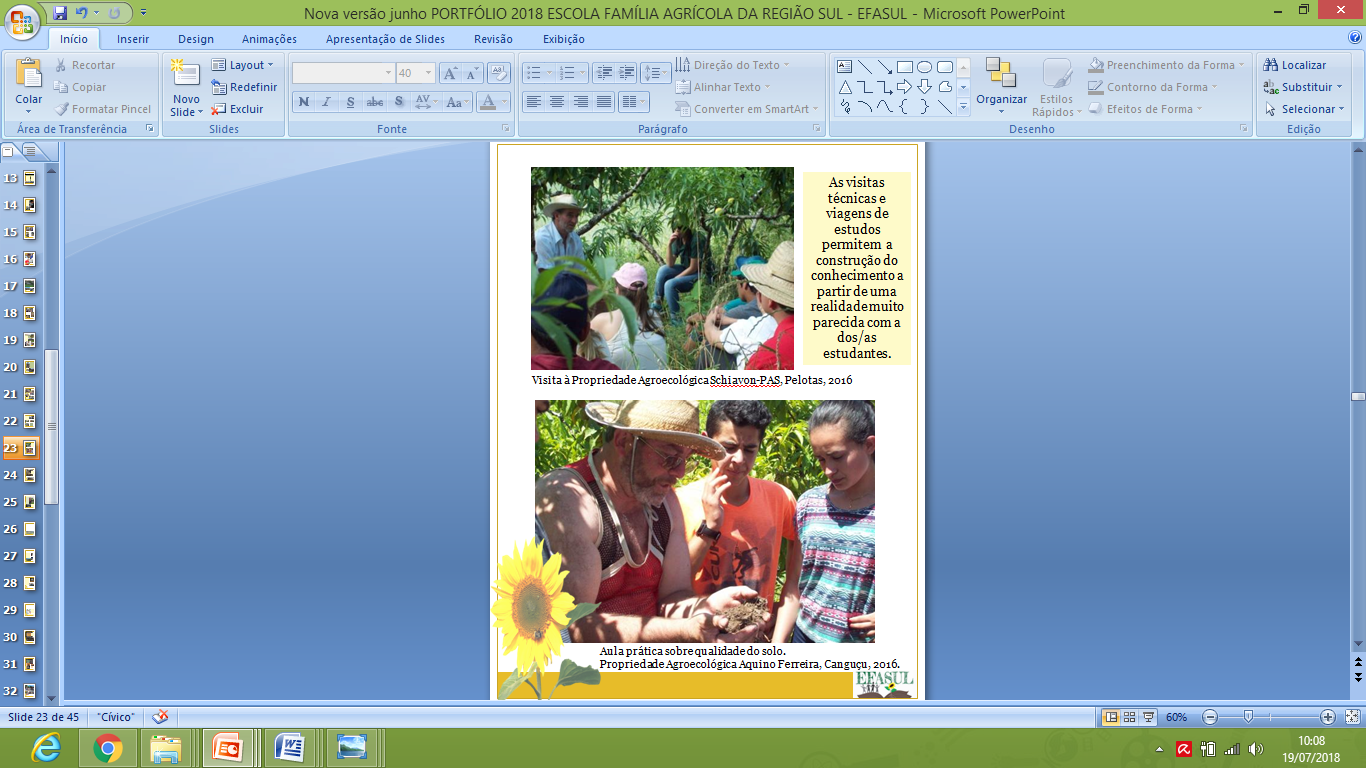 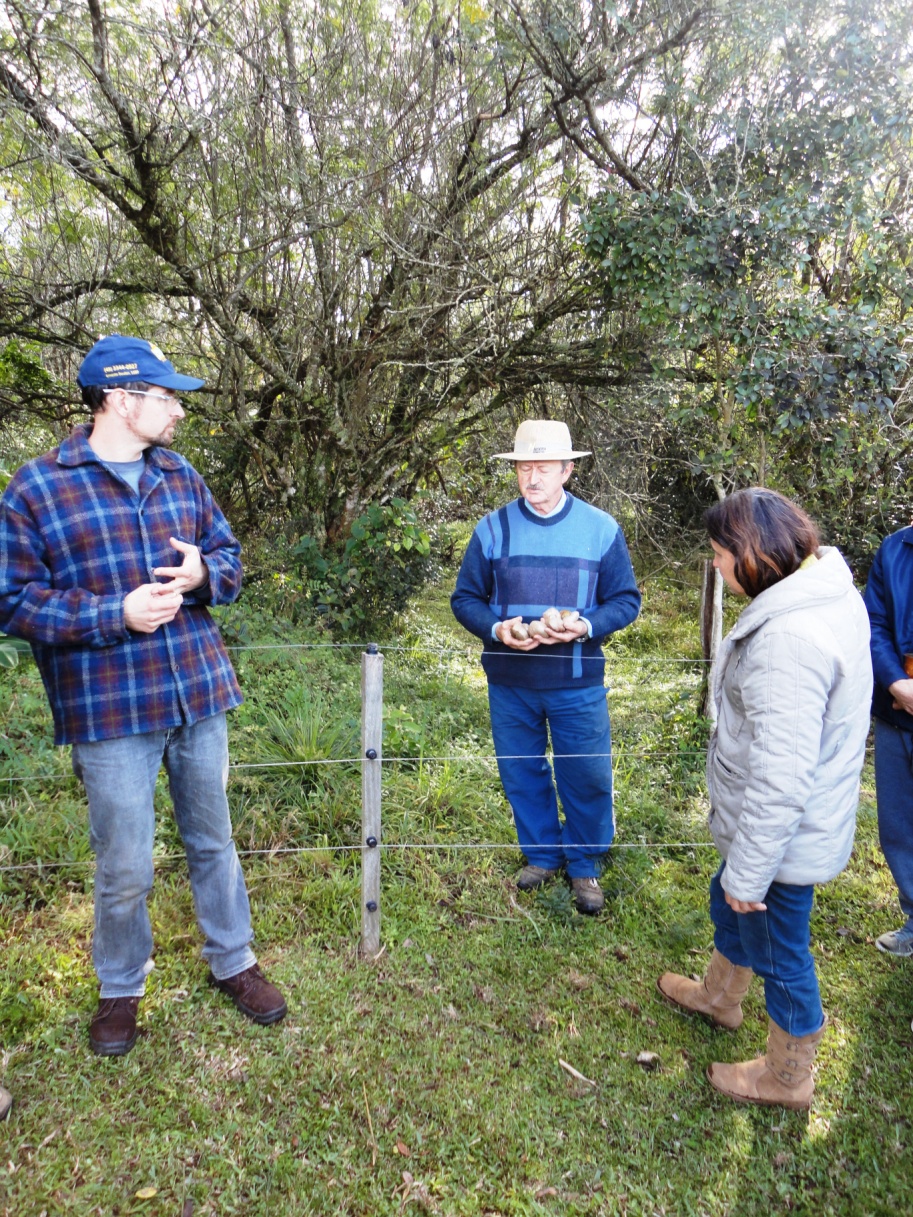 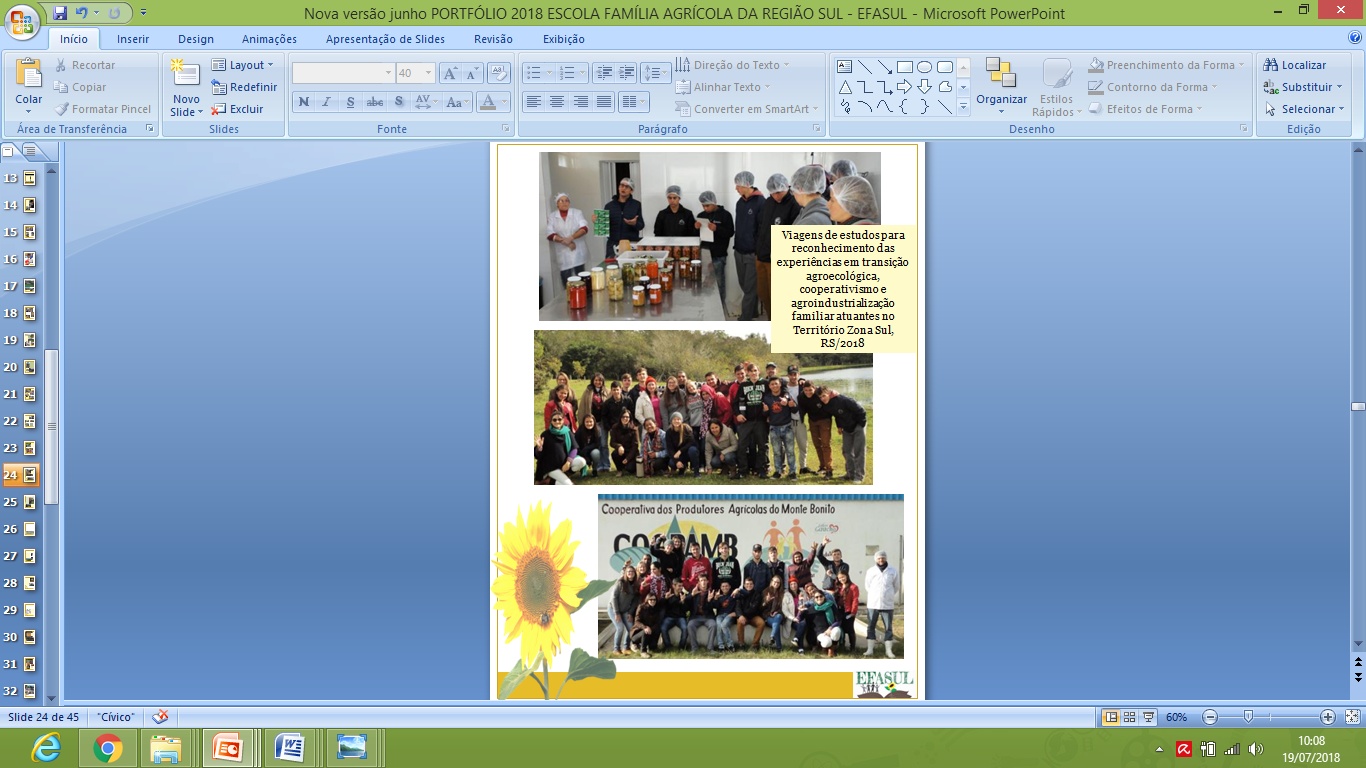 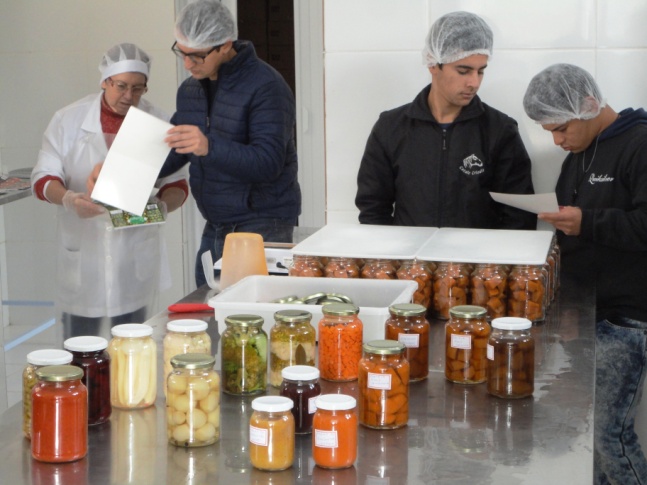 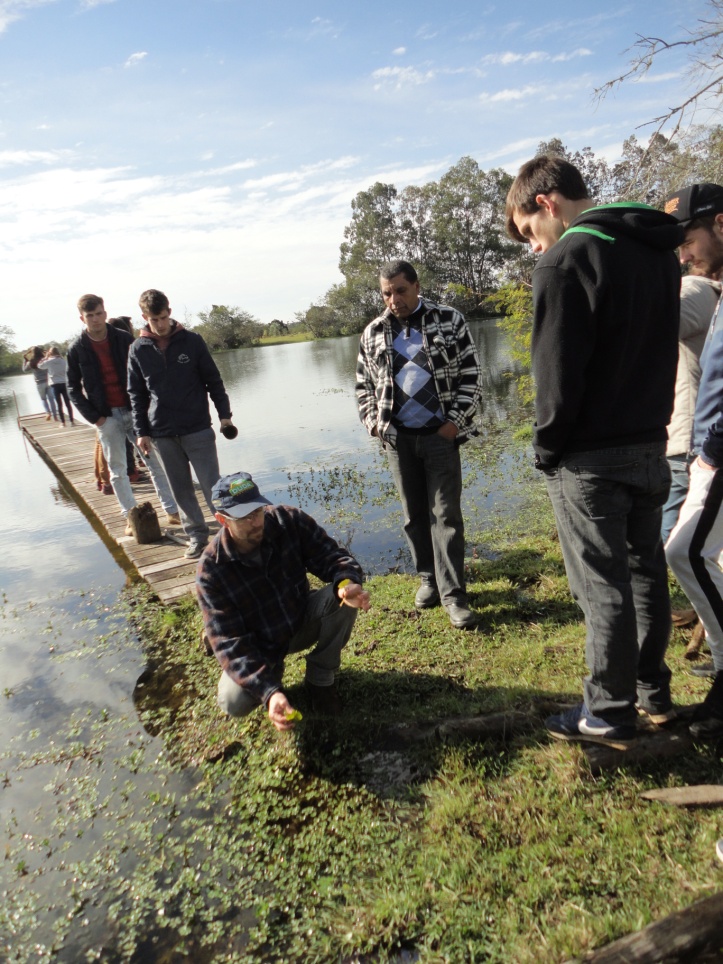 VIAGENS DE ESTUDO
VIAGENS DE ESTUDO
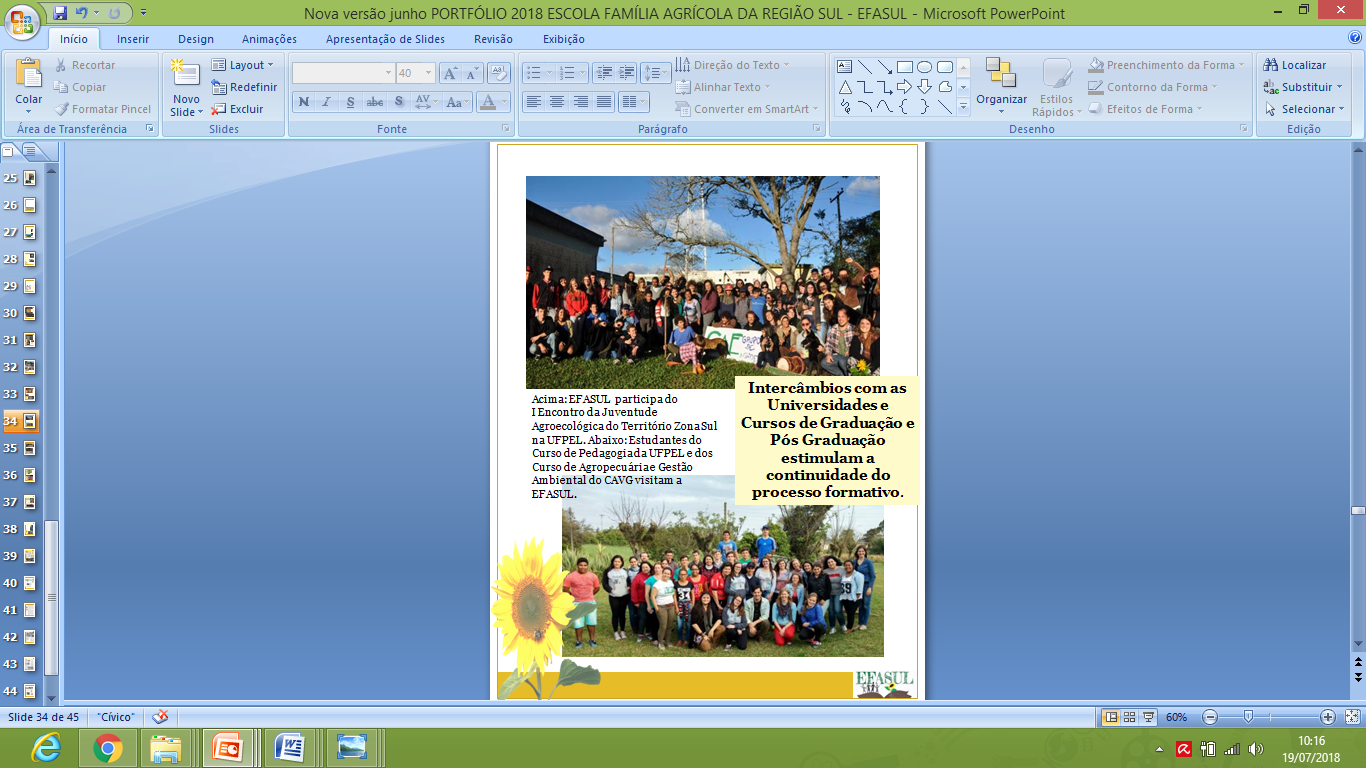 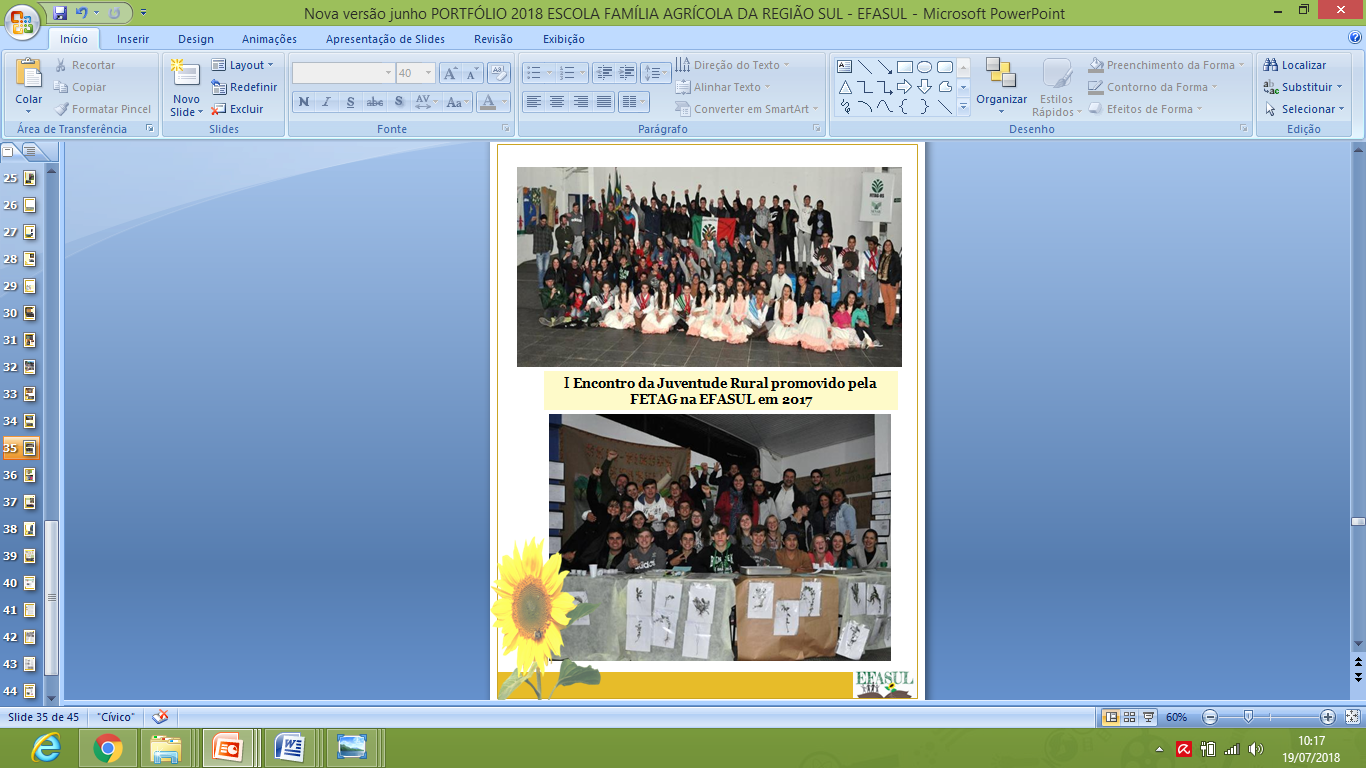 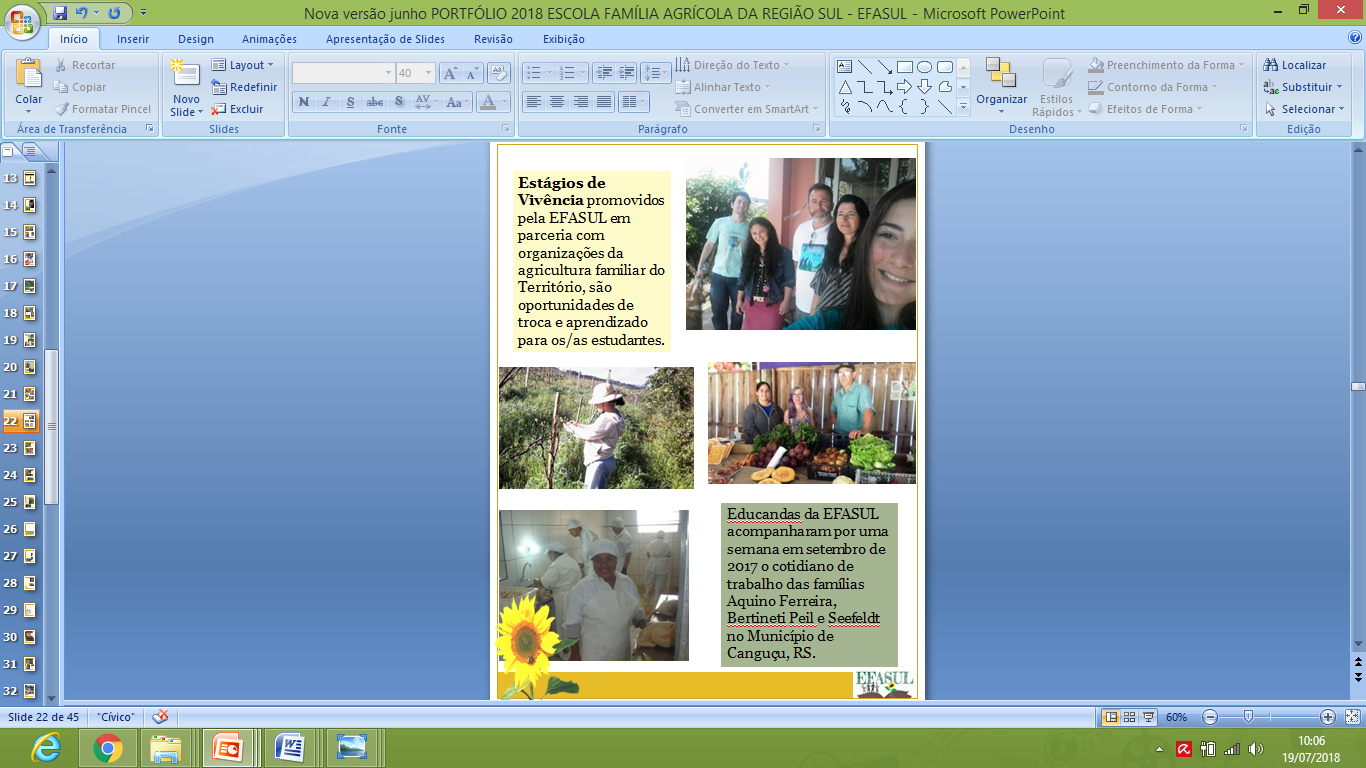 ESTÁGIOS DE VIVÊNCIA
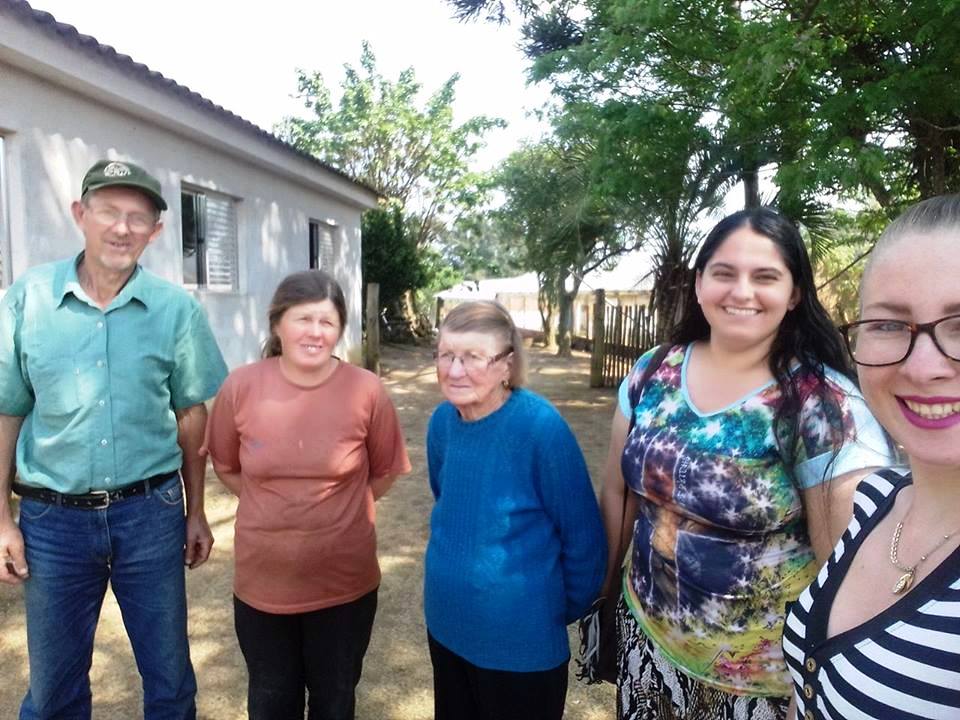 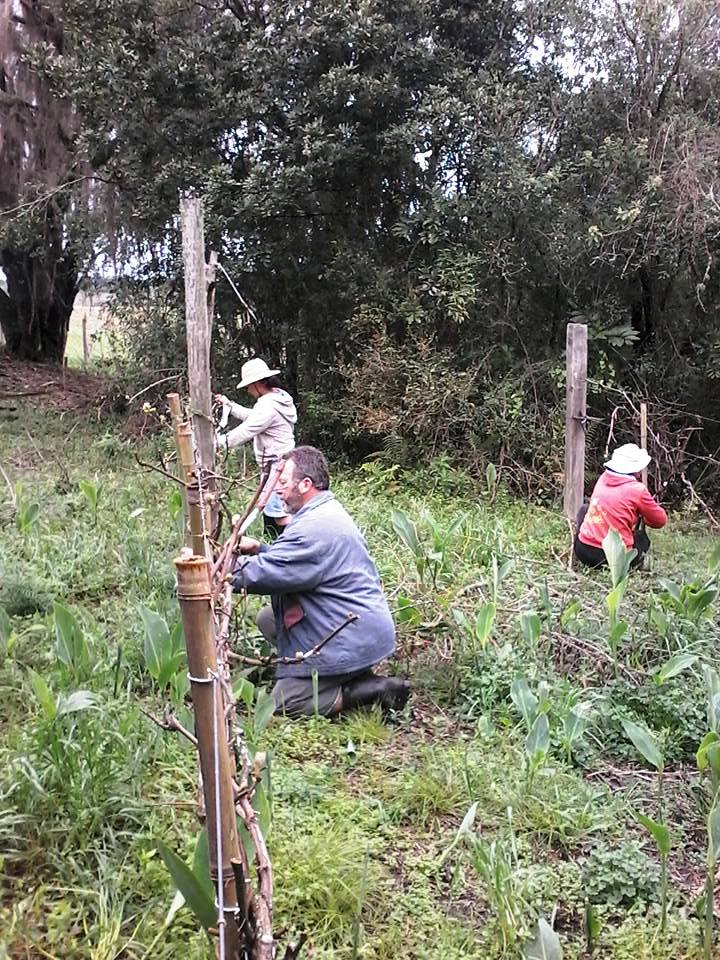 VIAGENS DE ESTUDO
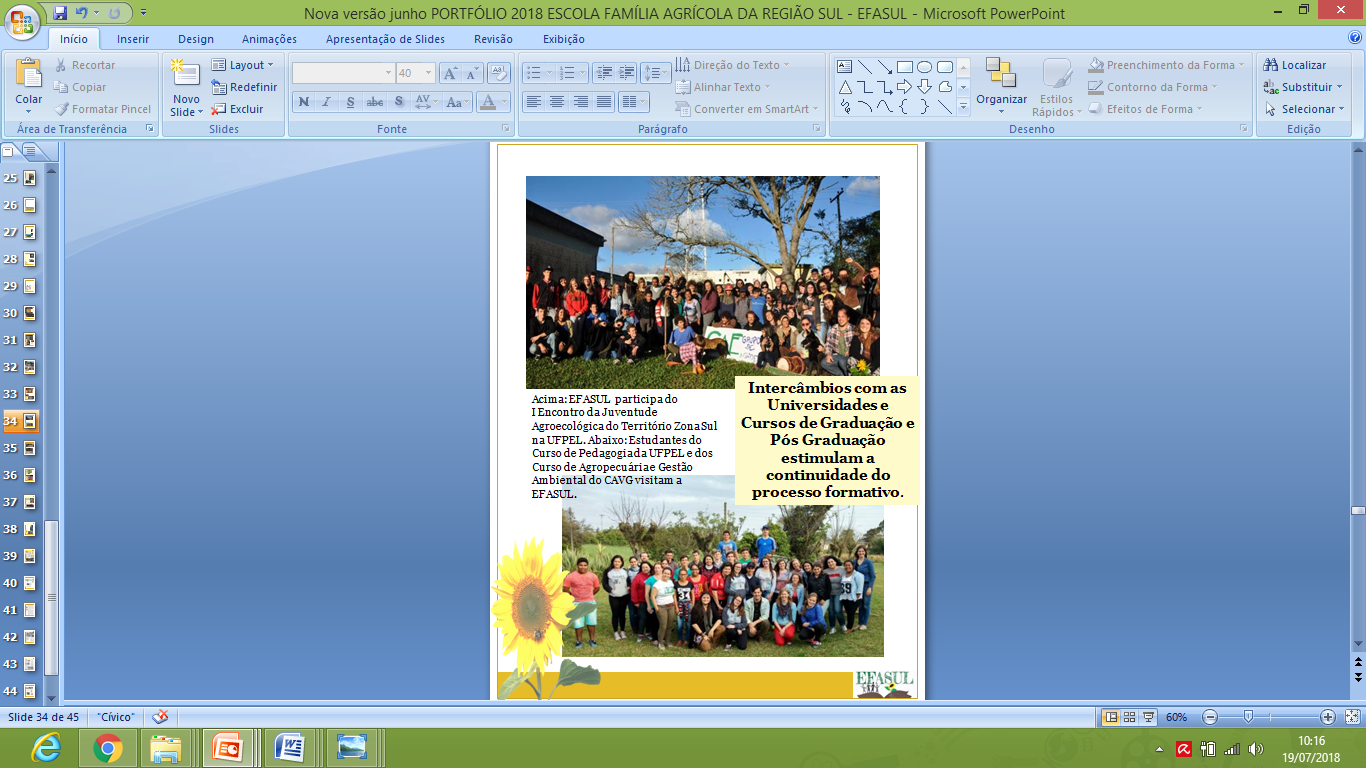 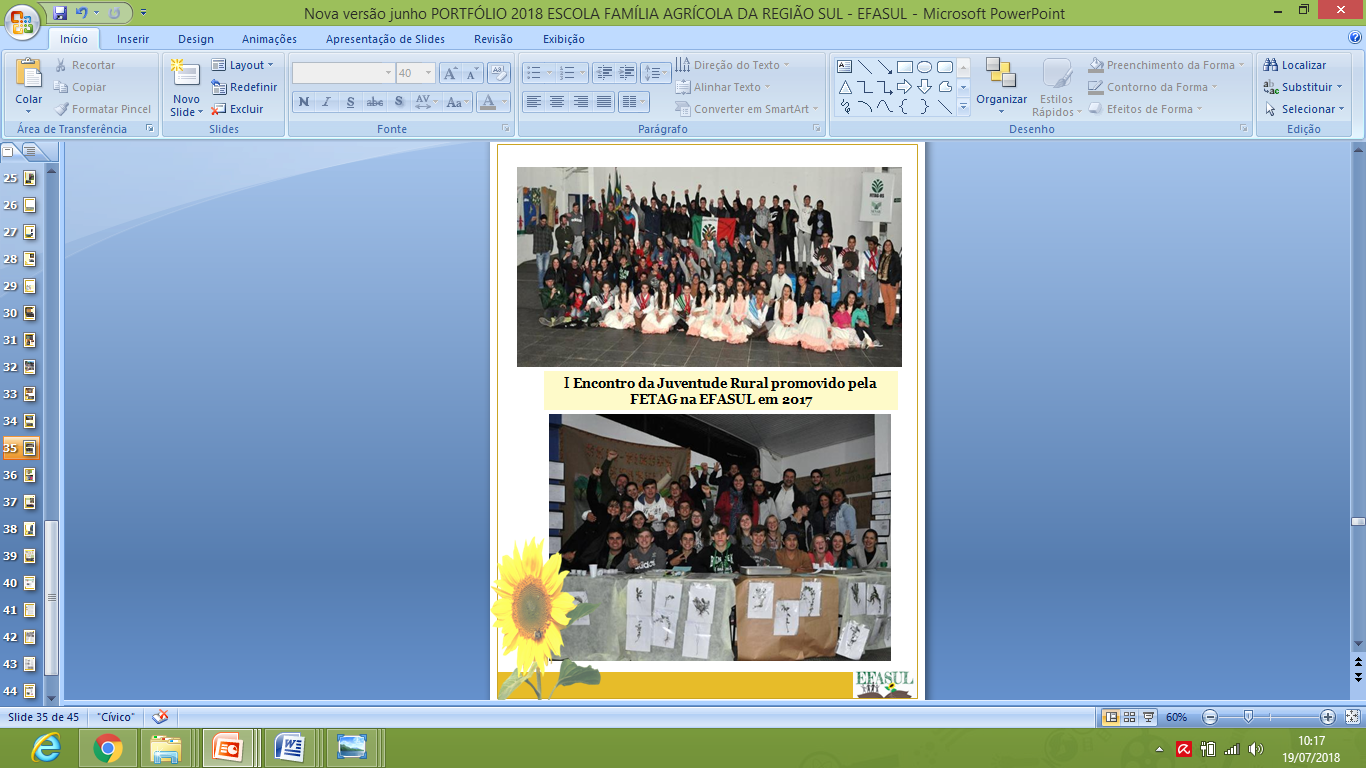 PROJETO PROFISSIONAL DO JOVEM
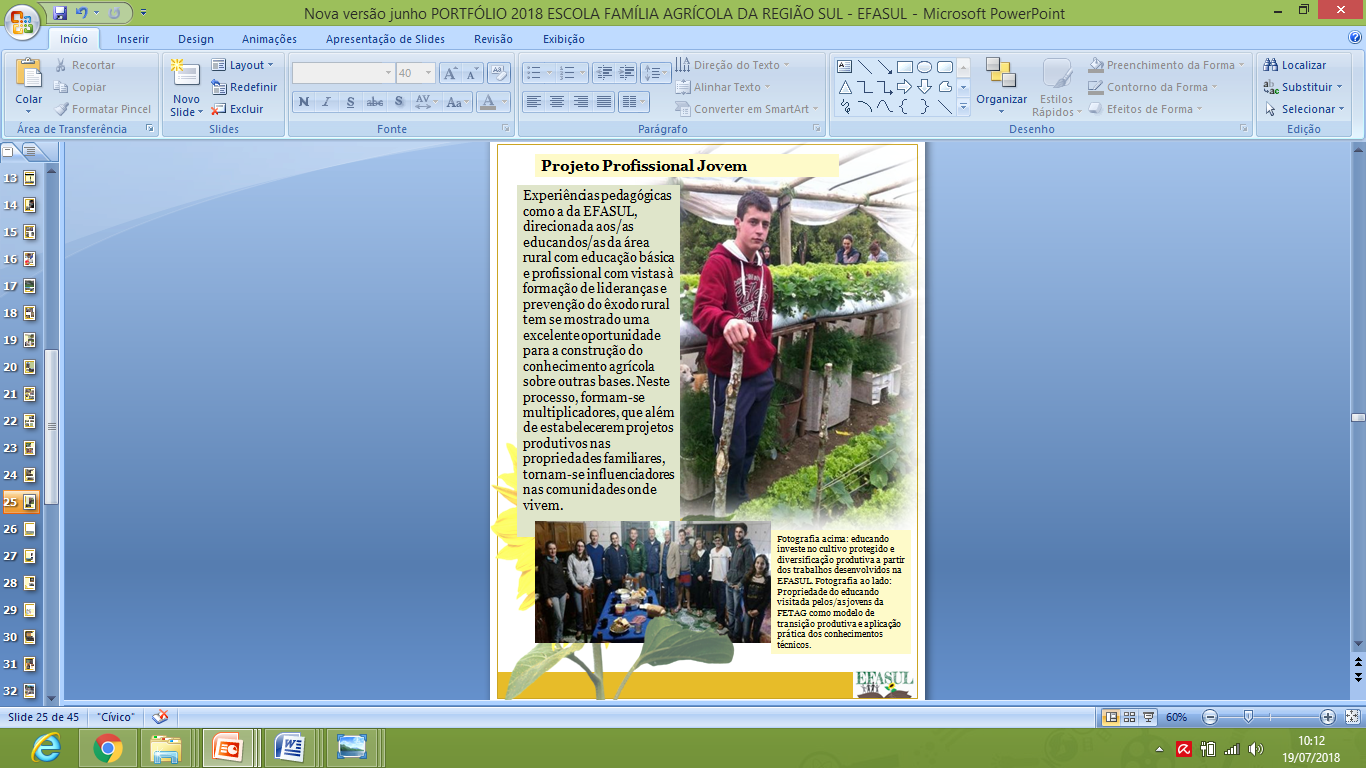 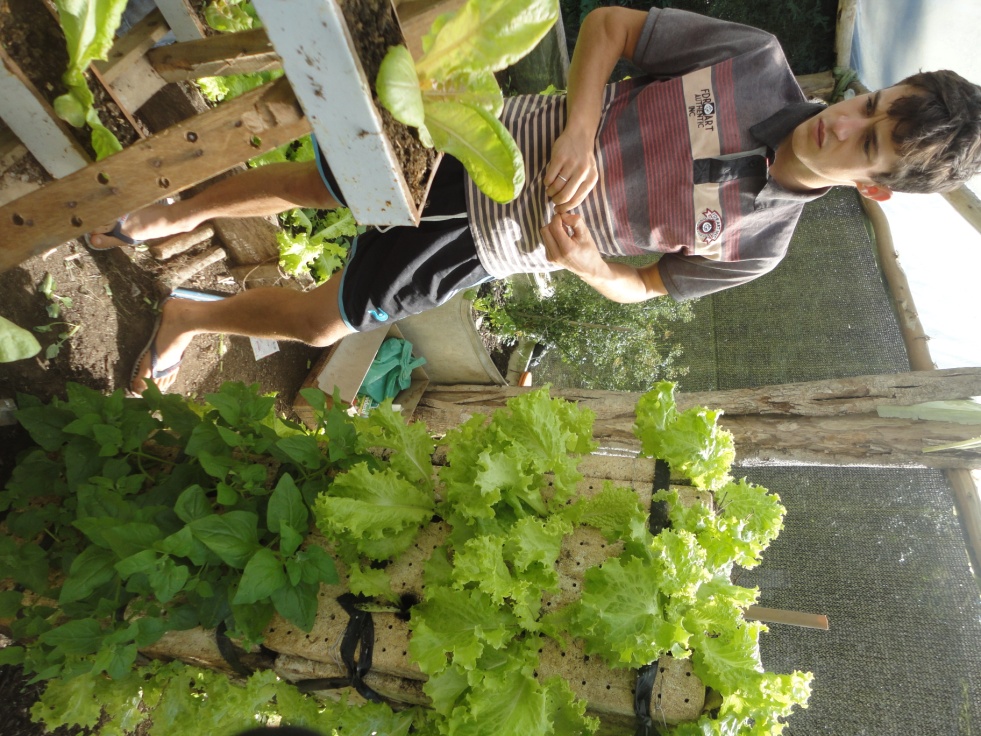 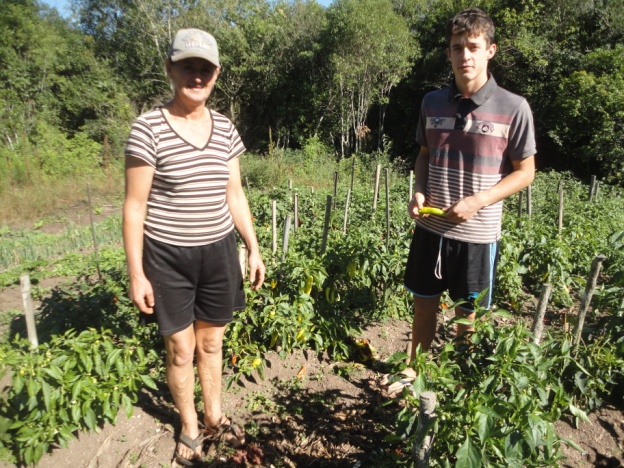 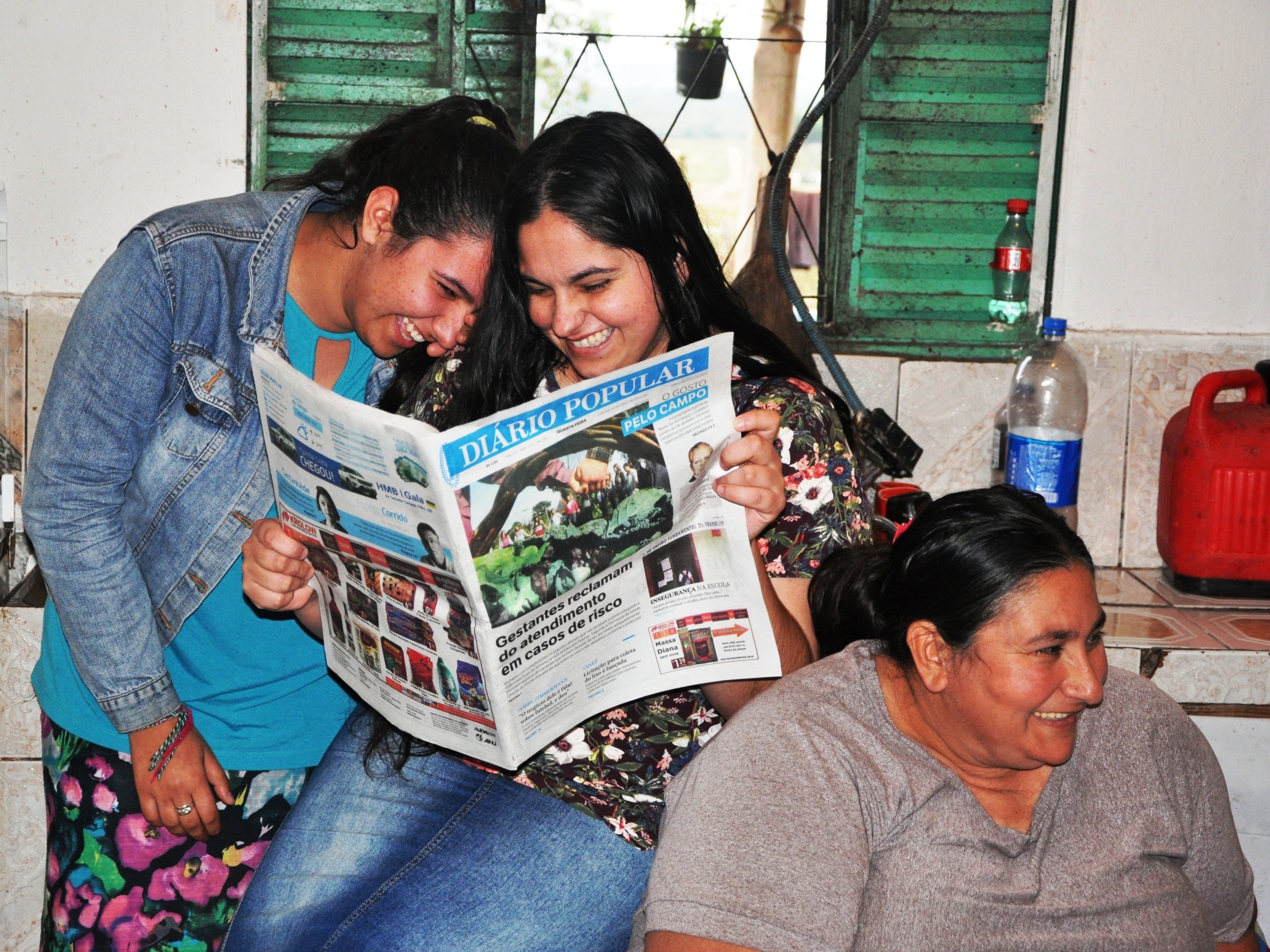 A alegria não chega apenas no encontro do achado, mas faz parte do processo da busca. E ensinar e aprender não pode dar-se fora da procura, fora da boniteza e da alegria.
Paulo Freire
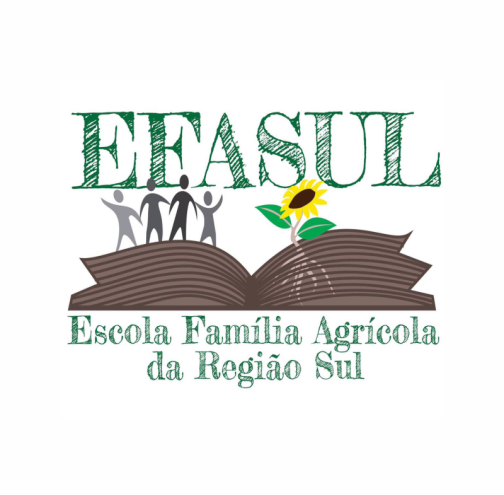 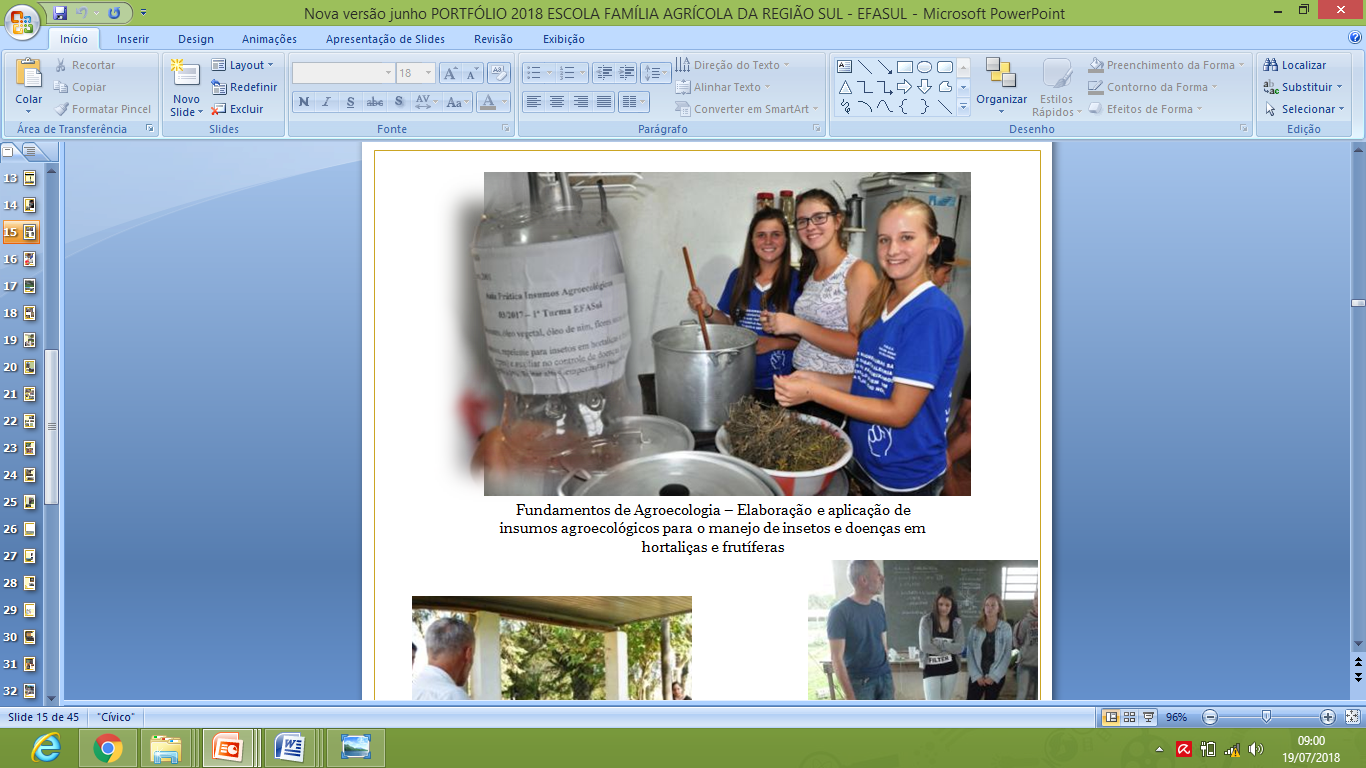 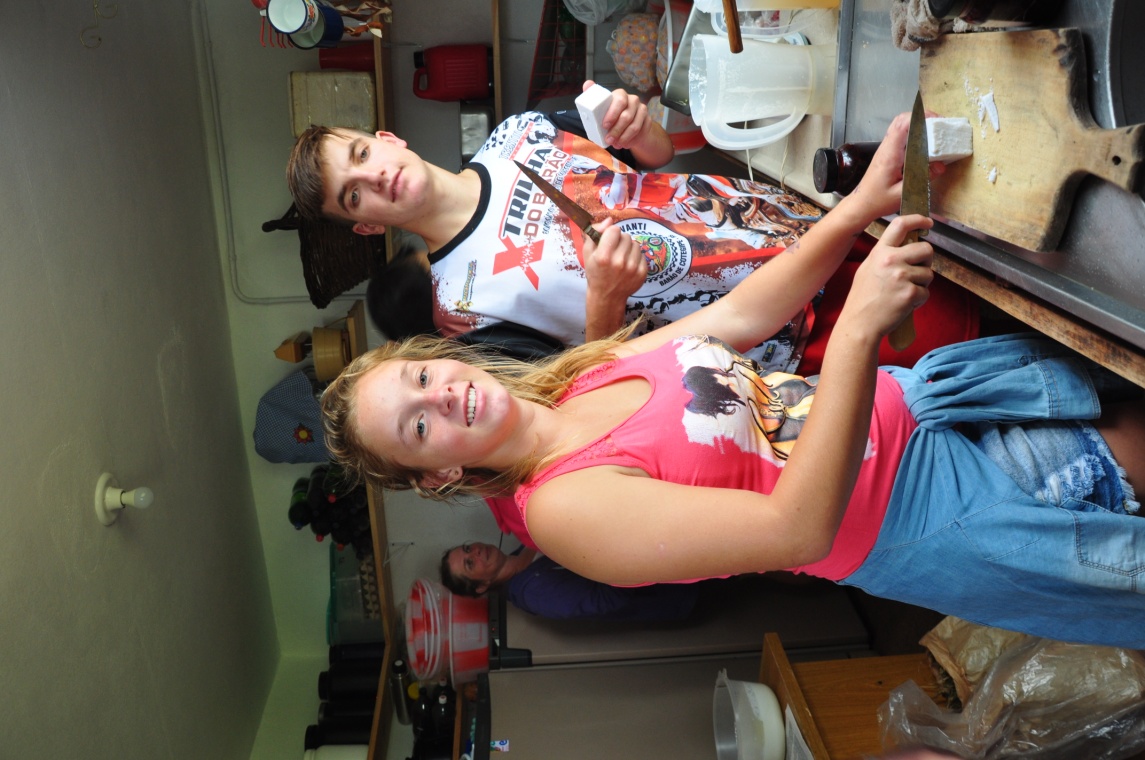 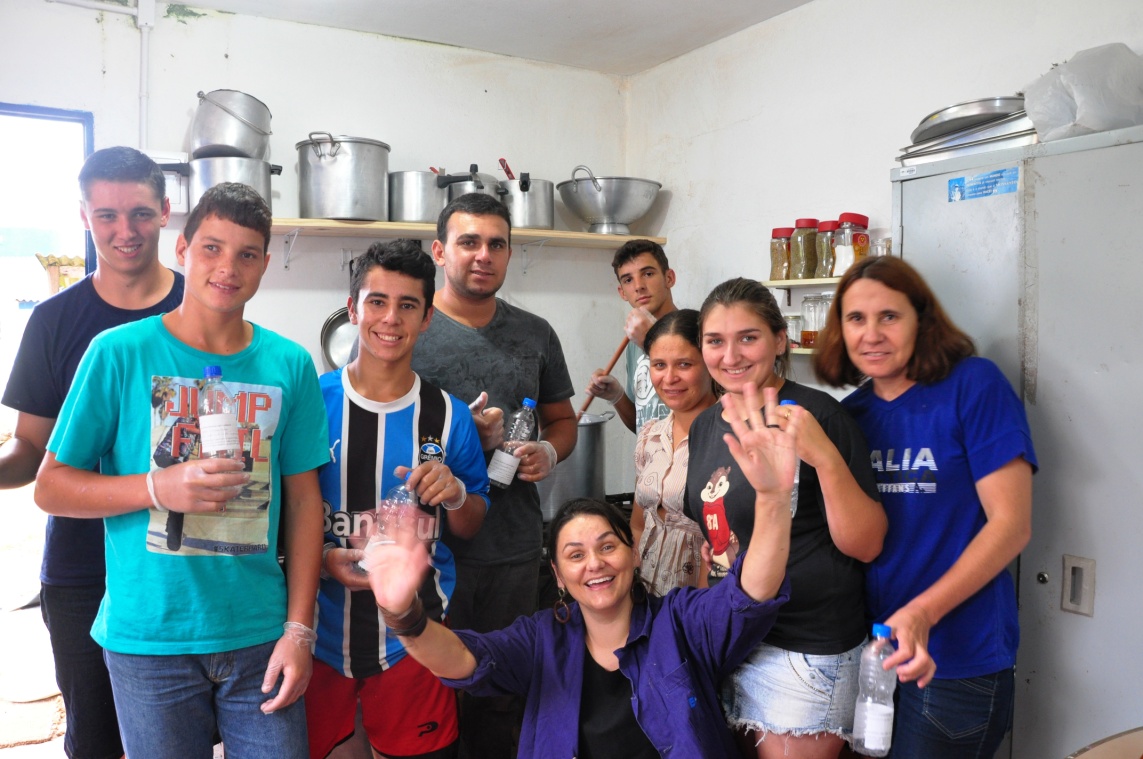 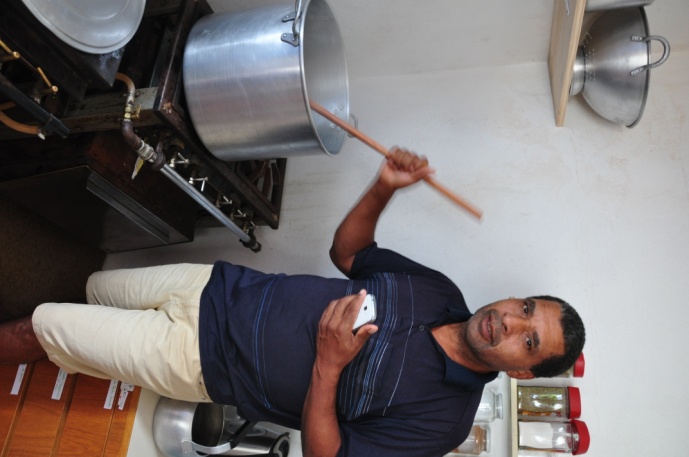 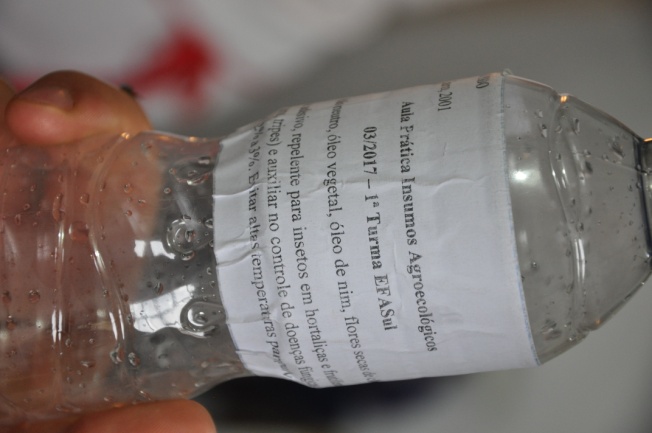 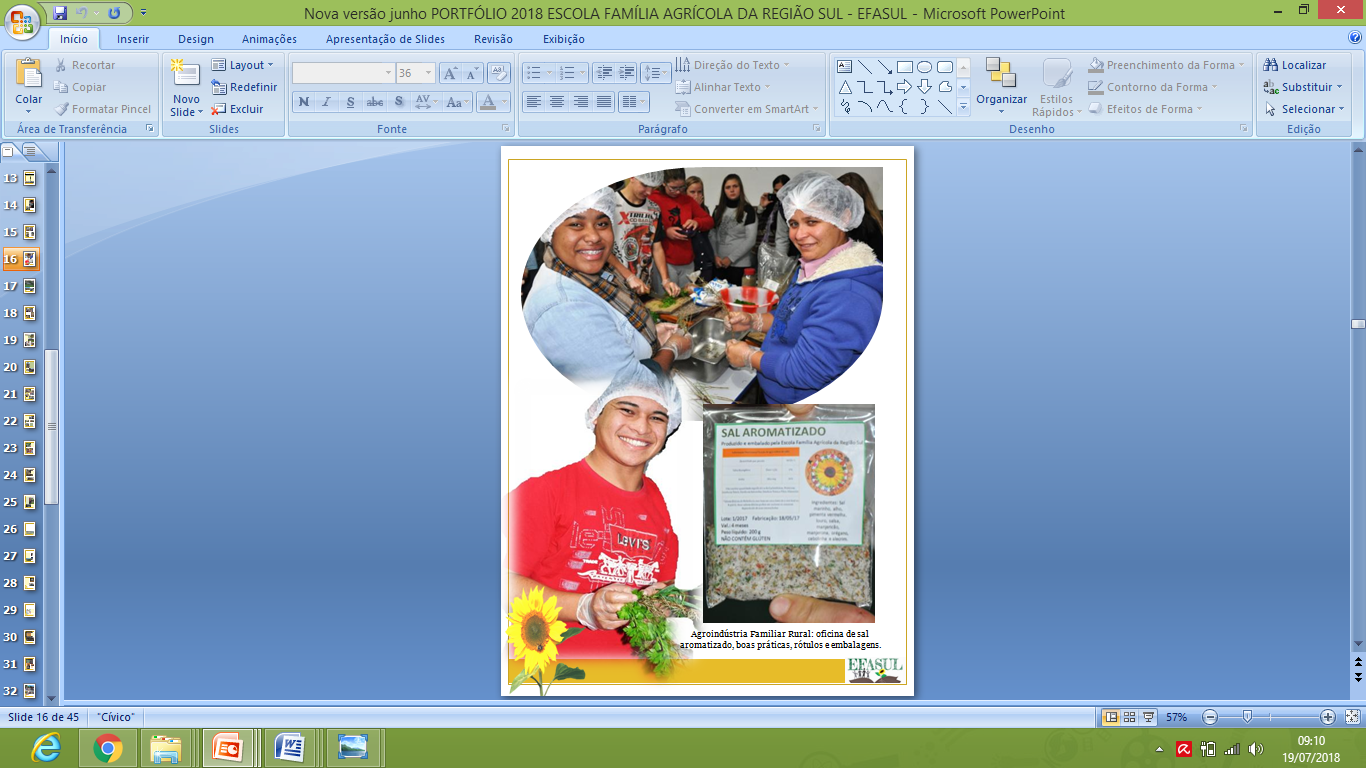 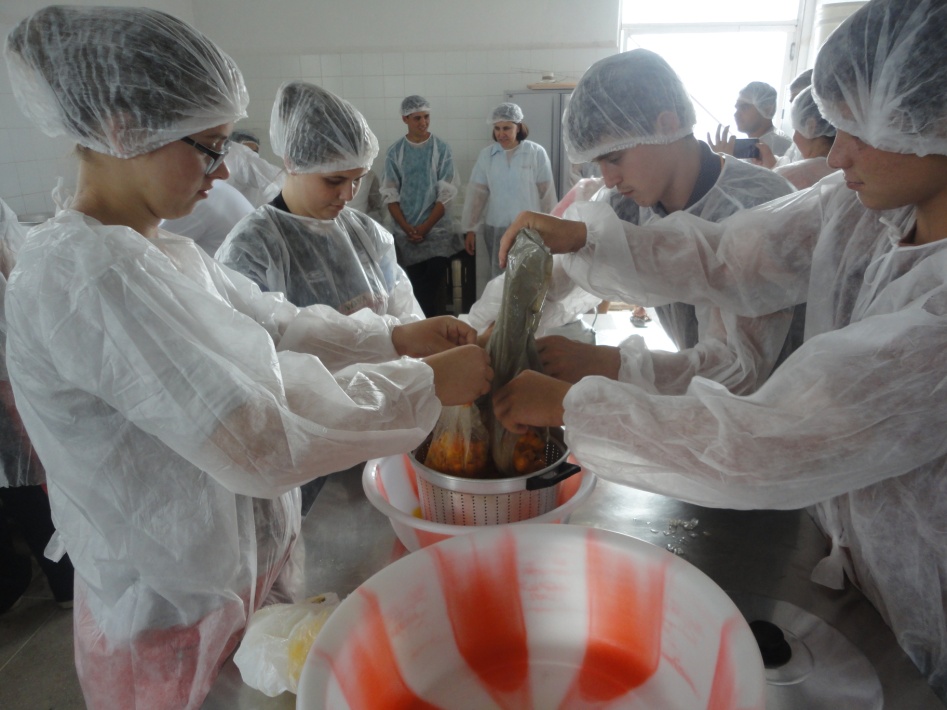 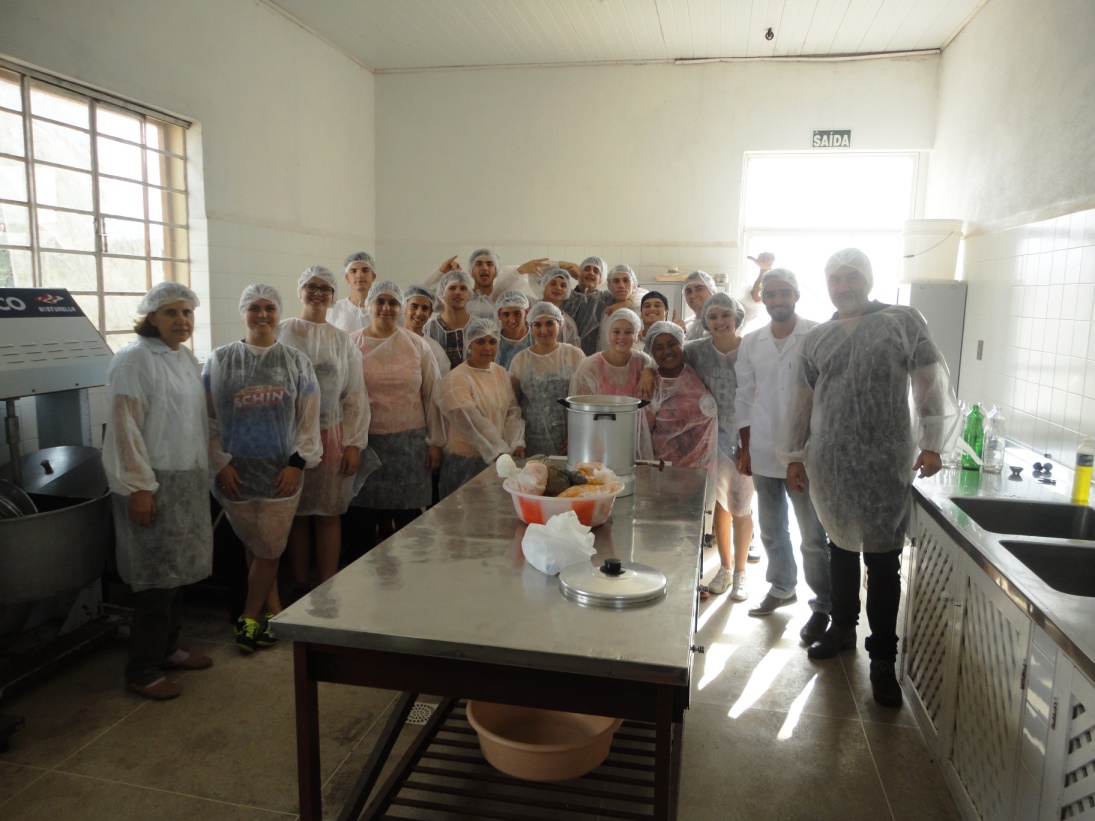 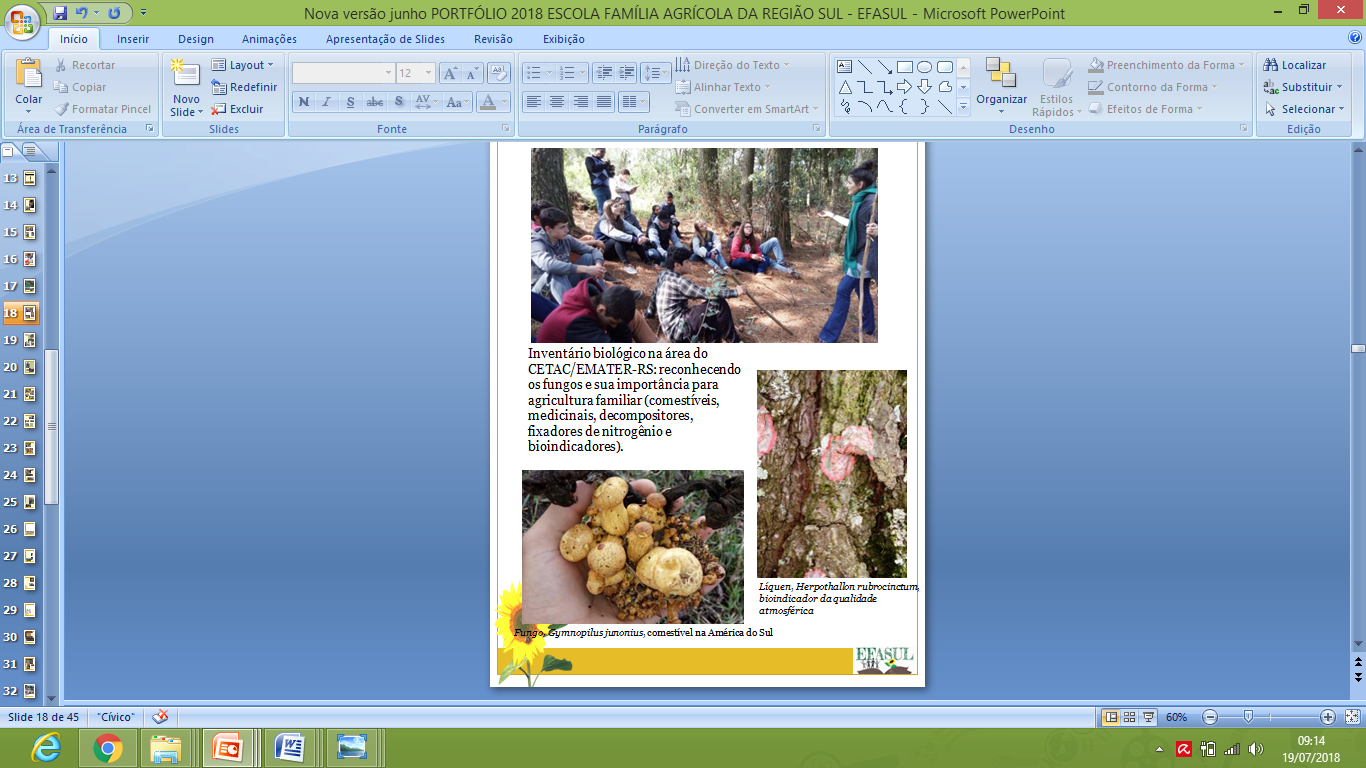 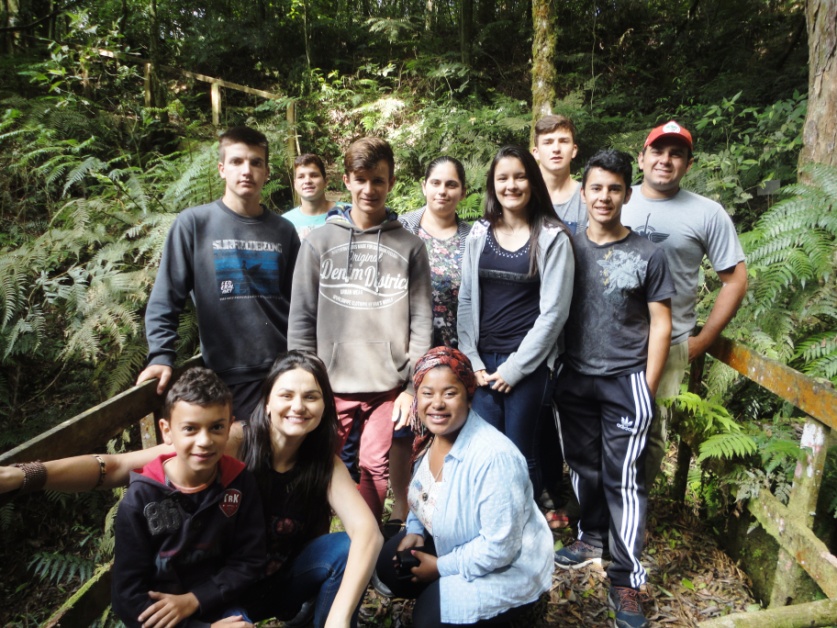 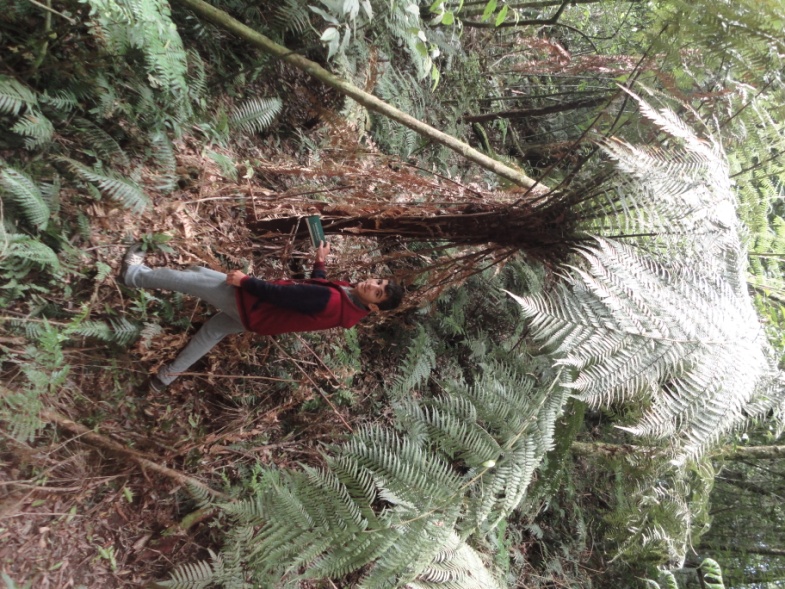 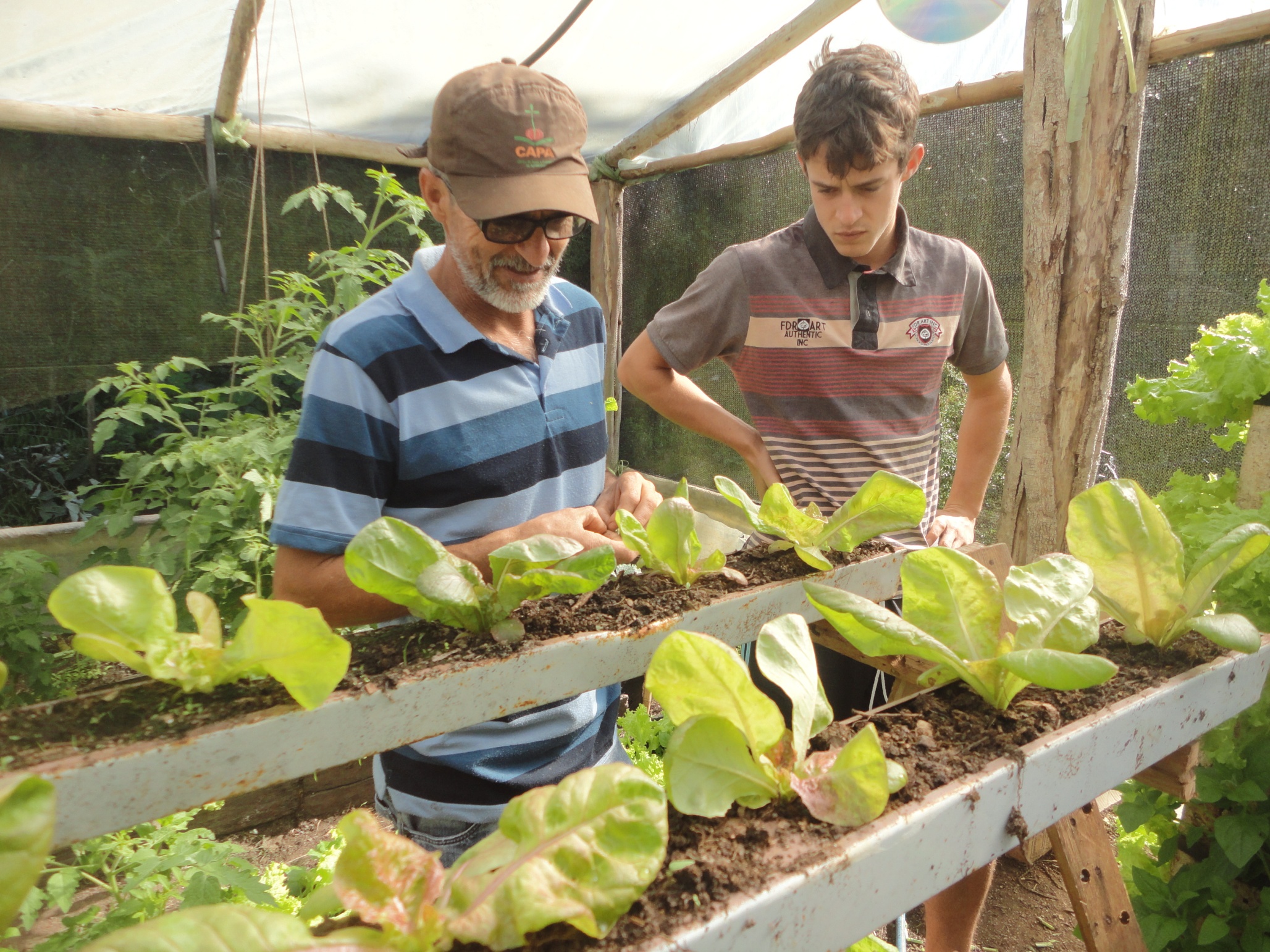 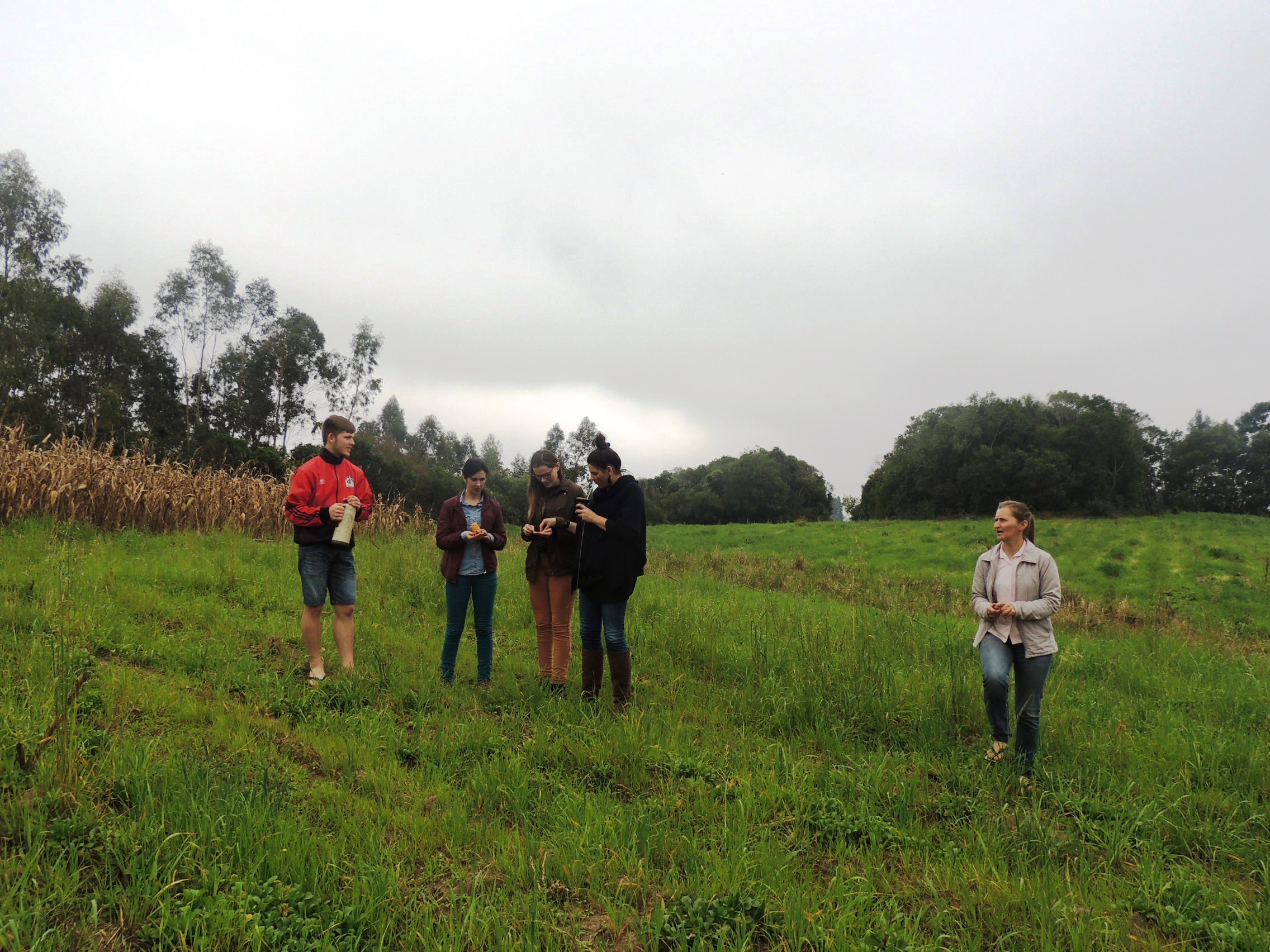 Não basta saber ler que 'Eva viu a uva'. É preciso compreender qual a posição que Eva ocupa no seu contexto social, quem trabalha para produzir a uva e quem lucra com esse trabalho.

Paulo Freire
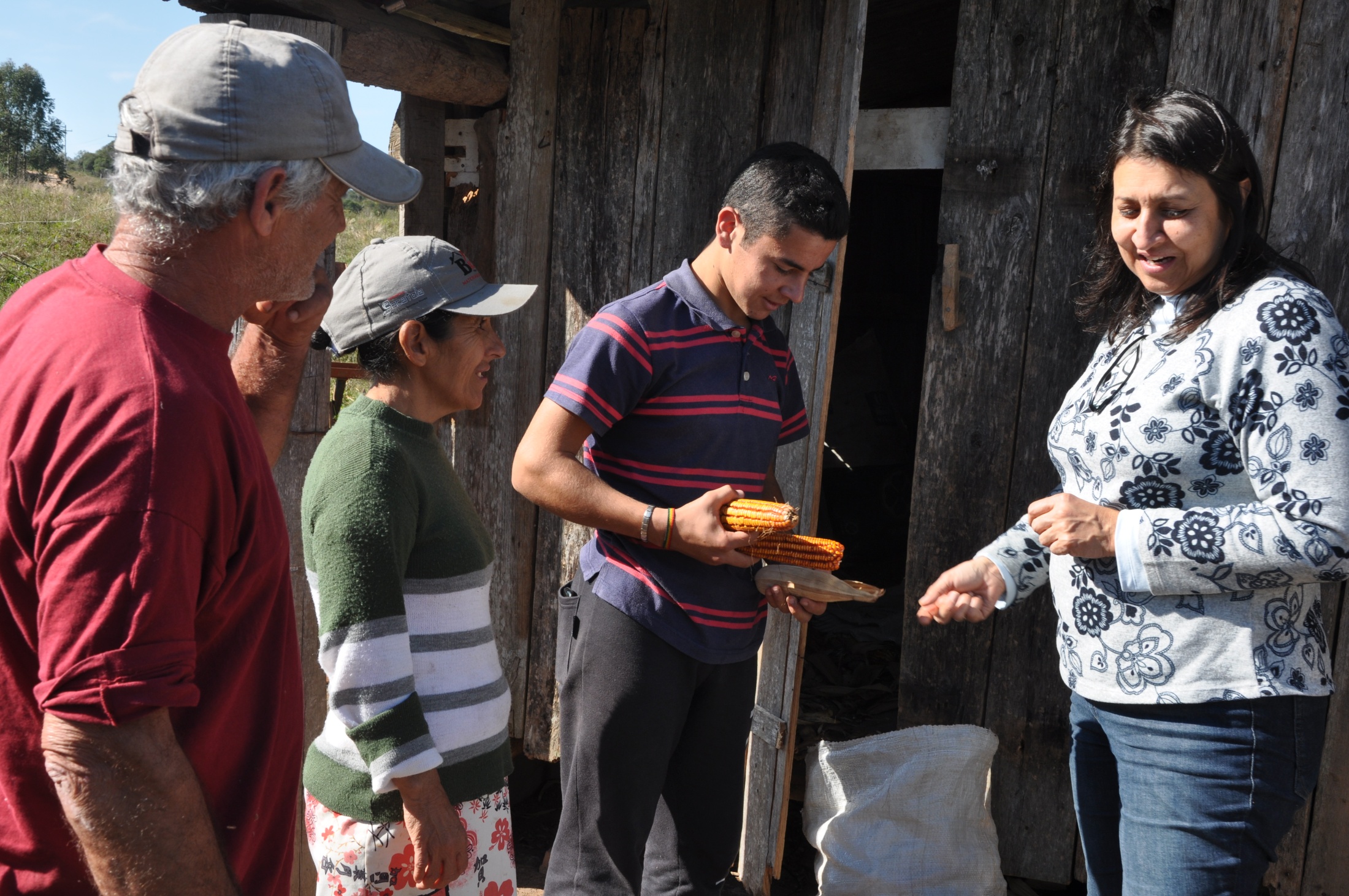 Ninguém é sujeito da autonomia de ninguém.
Paulo Freire
Ai daqueles que pararem com sua capacidade de sonhar, de invejar sua coragem de anunciar e denunciar. Ai daqueles que, em lugar de visitar de vez em quando o amanha pelo profundo engajamento com o hoje, com o aqui e o agora, se atrelarem a um passado de exploração e de rotina.
Paulo Freire
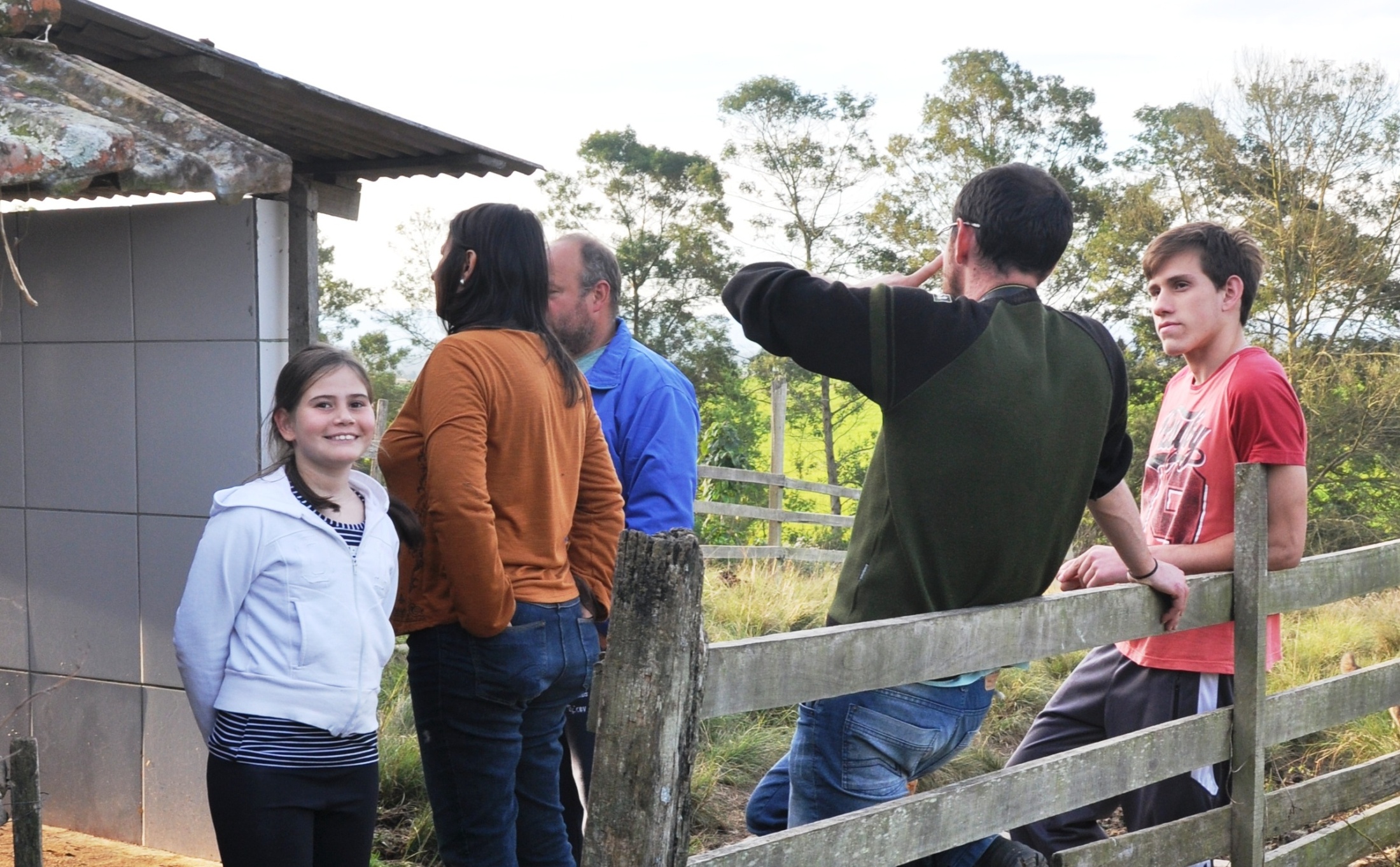 Não é no silêncio que os homens se fazem, mas na palavra, no trabalho, na ação-reflexão
Paulo Freire
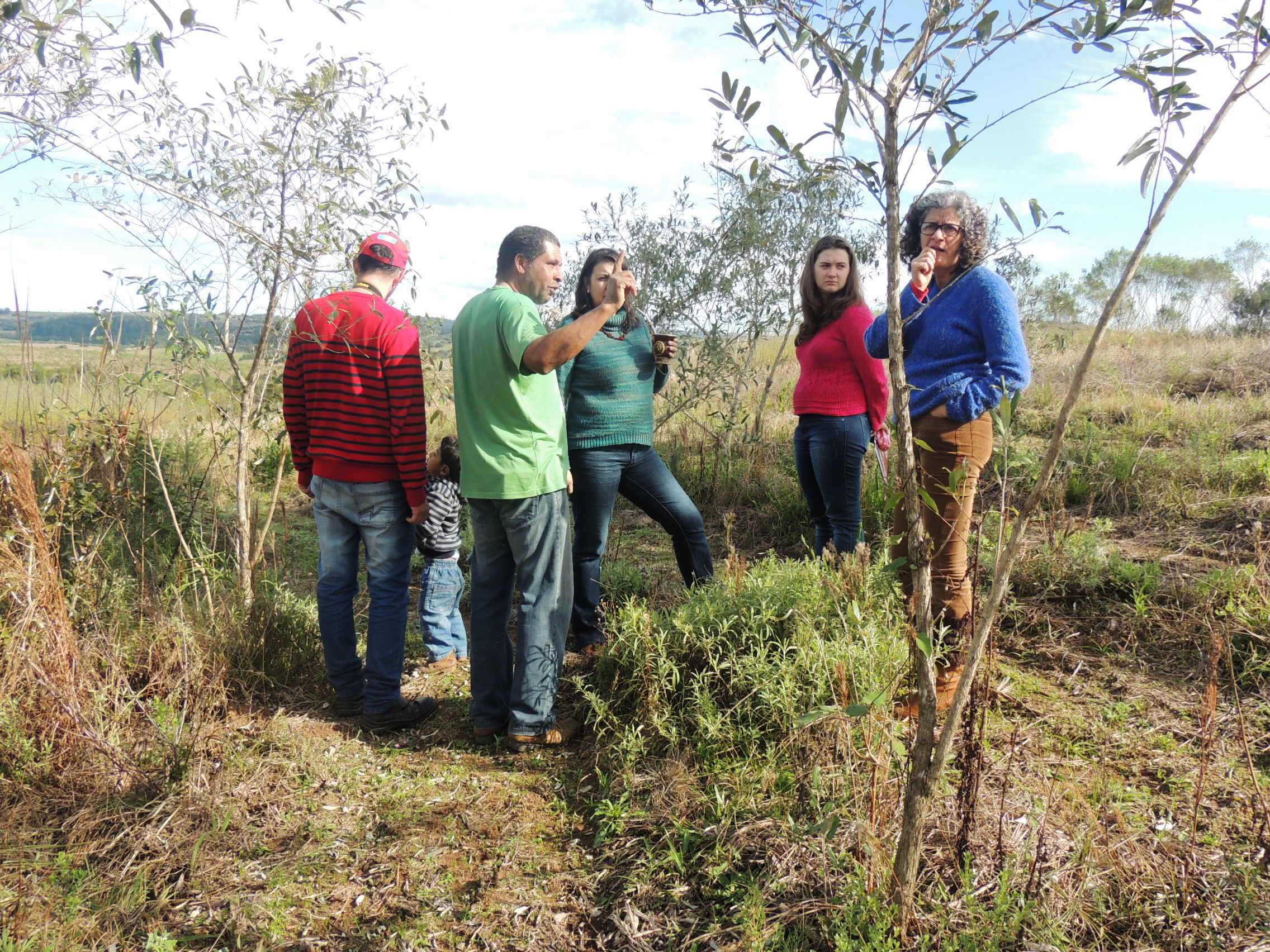 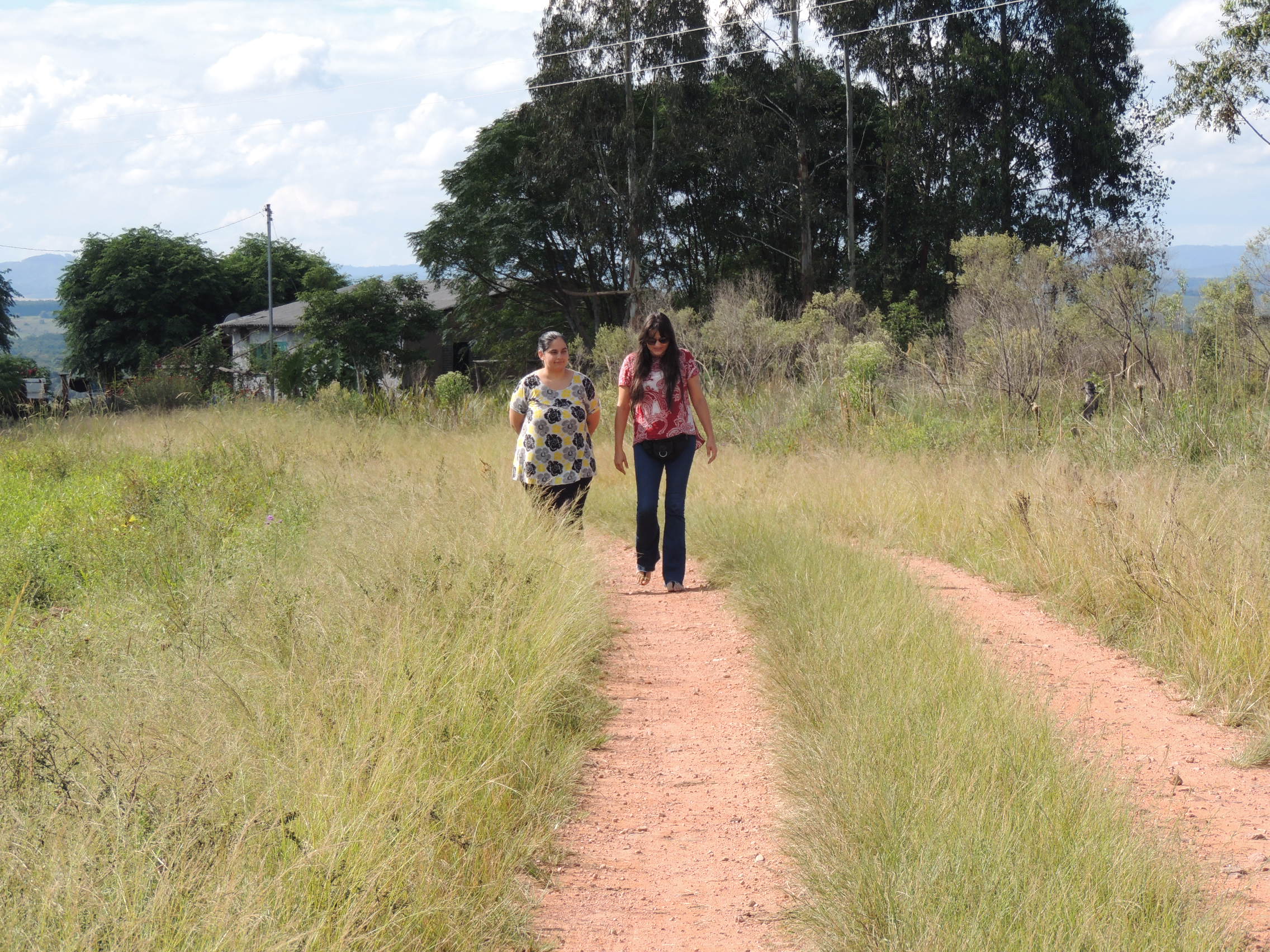 Não há saber mais, nem saber menos. Há saberes diferentes.
Paulo Freire
Eu sou um intelectual que não tem medo de ser amoroso. Amo as gentes e amo o mundo. E é porque amo as pessoas e amo o mundo que eu brigo para que a justiça social se implante antes da caridade.
Paulo Freire
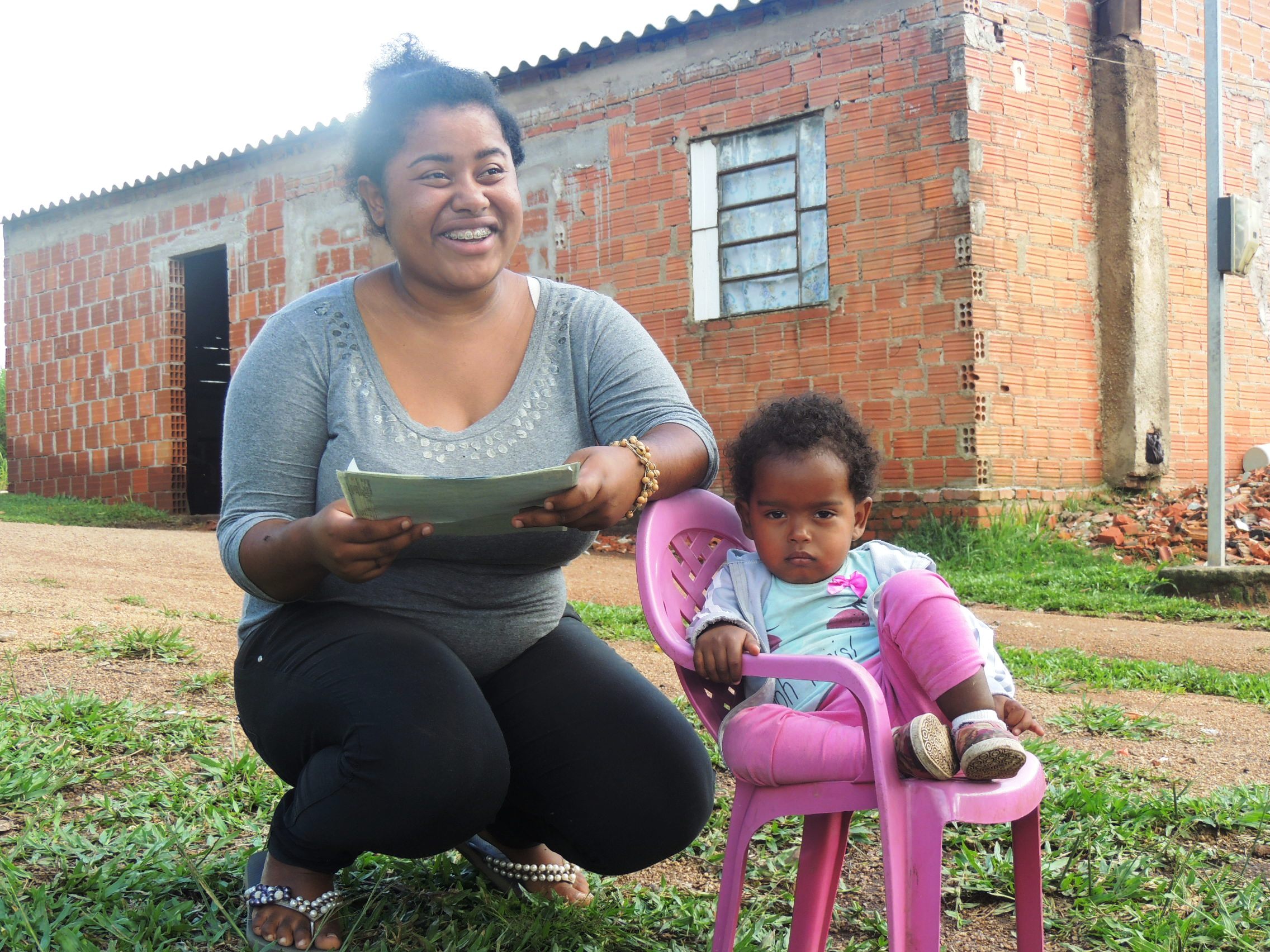 COMO SOBREVIVEMOS?
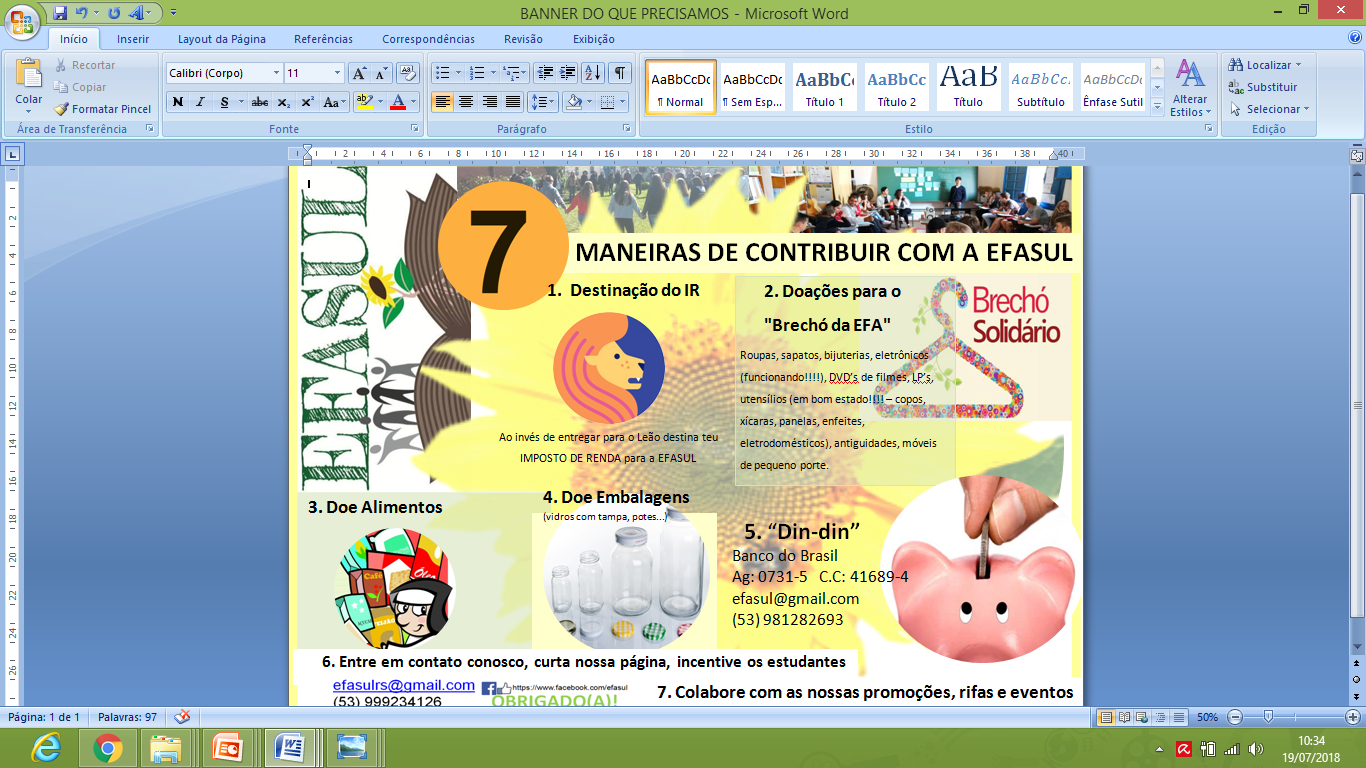 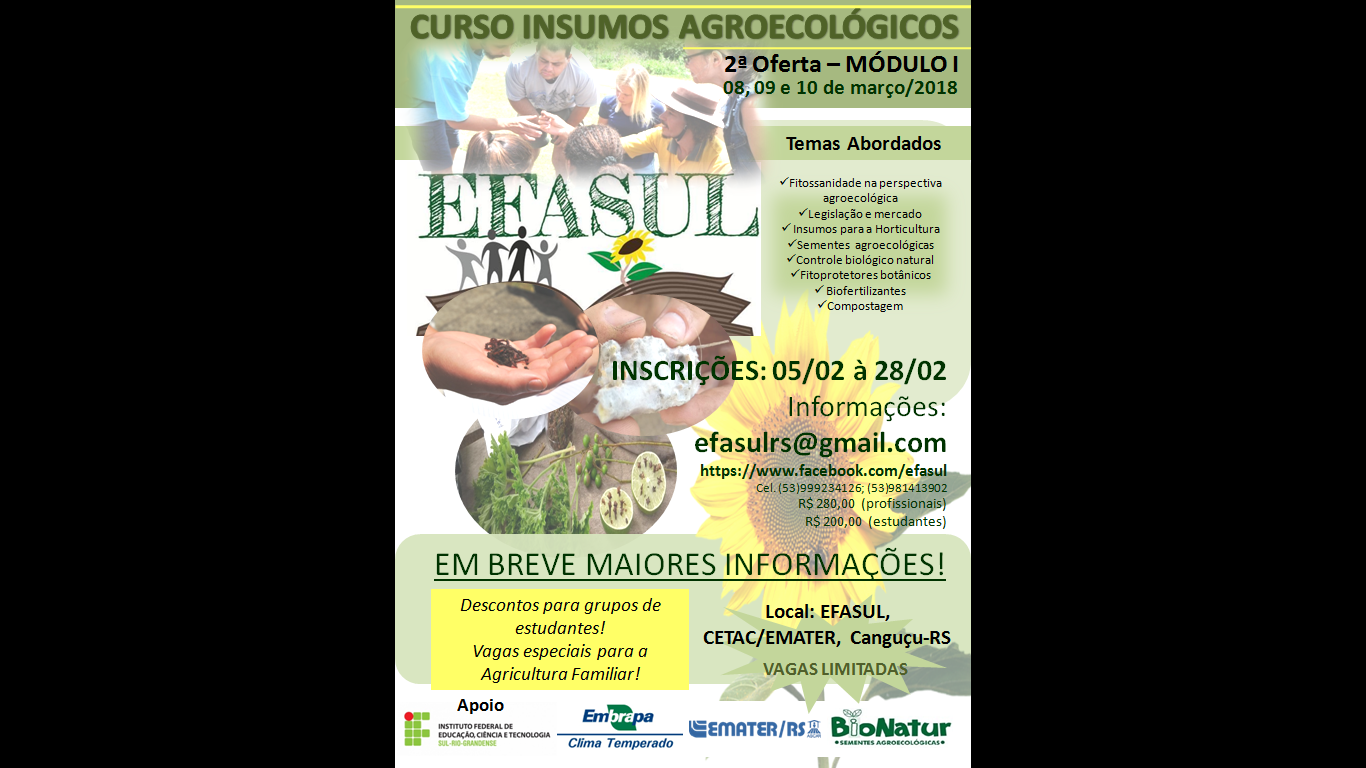 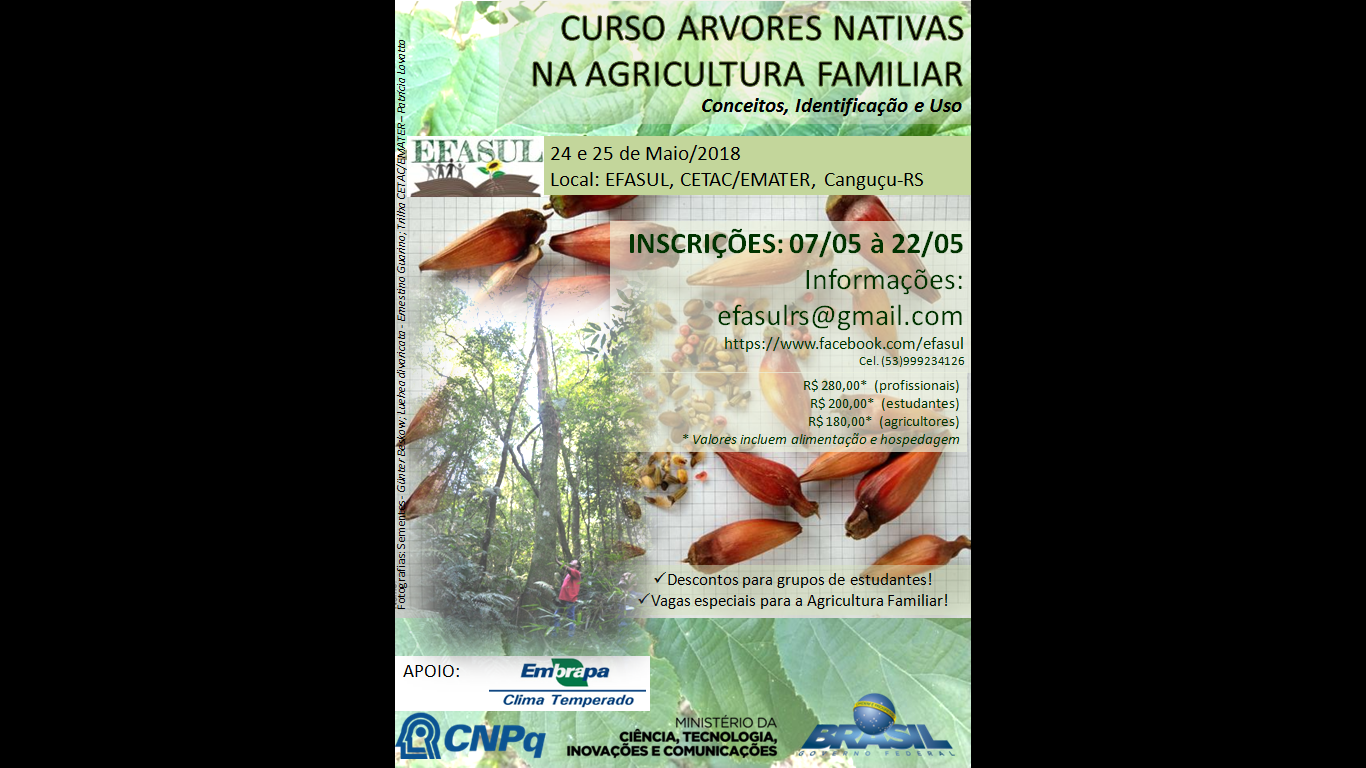 PREVISÃO DE CURSOS PARA 2018

ABELHAS NATIVAS E PERSPECTIVAS DA APICULTURA PARA AAGRICULTURA FAMILIAR;

 INSUMOS AGROECOLÓGICOS MÓDULO II – preparados biológicos, mineralizantes e cromatografia
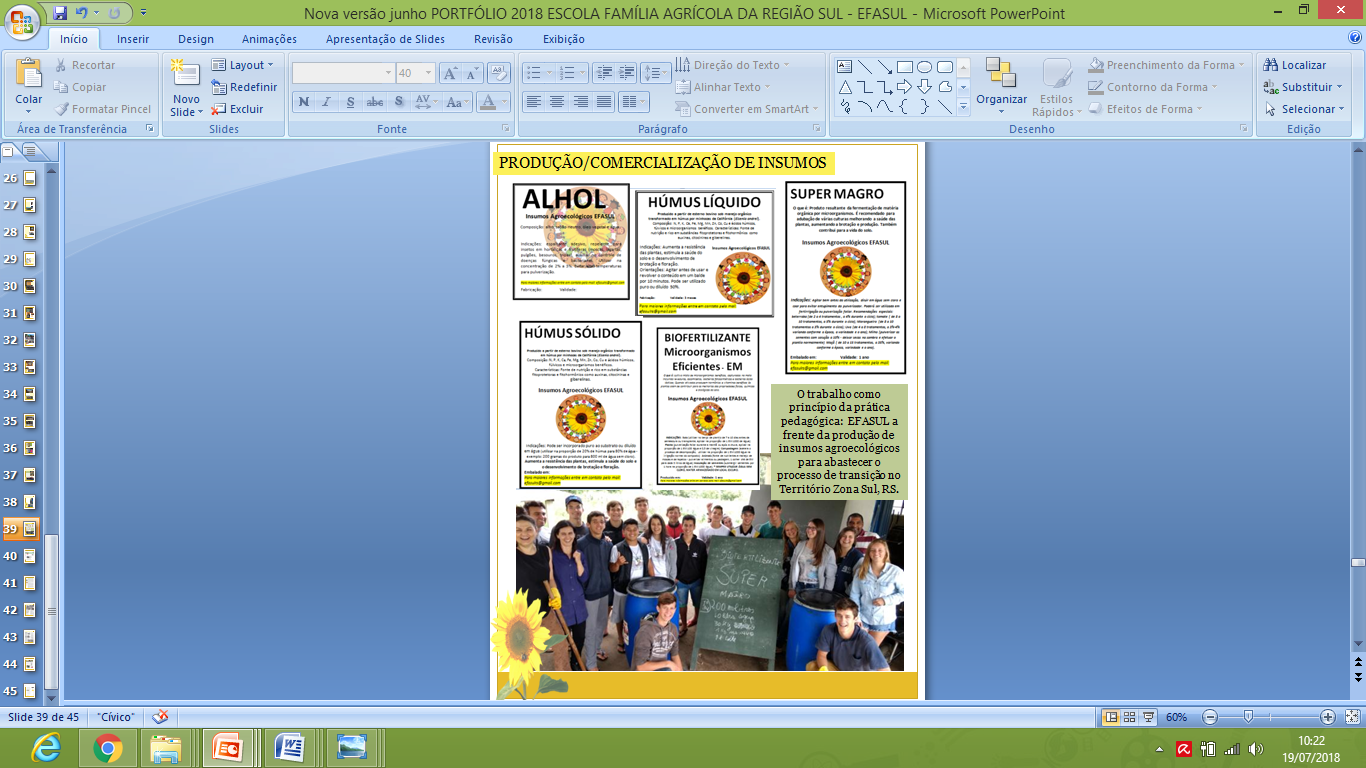 APOAI.SE
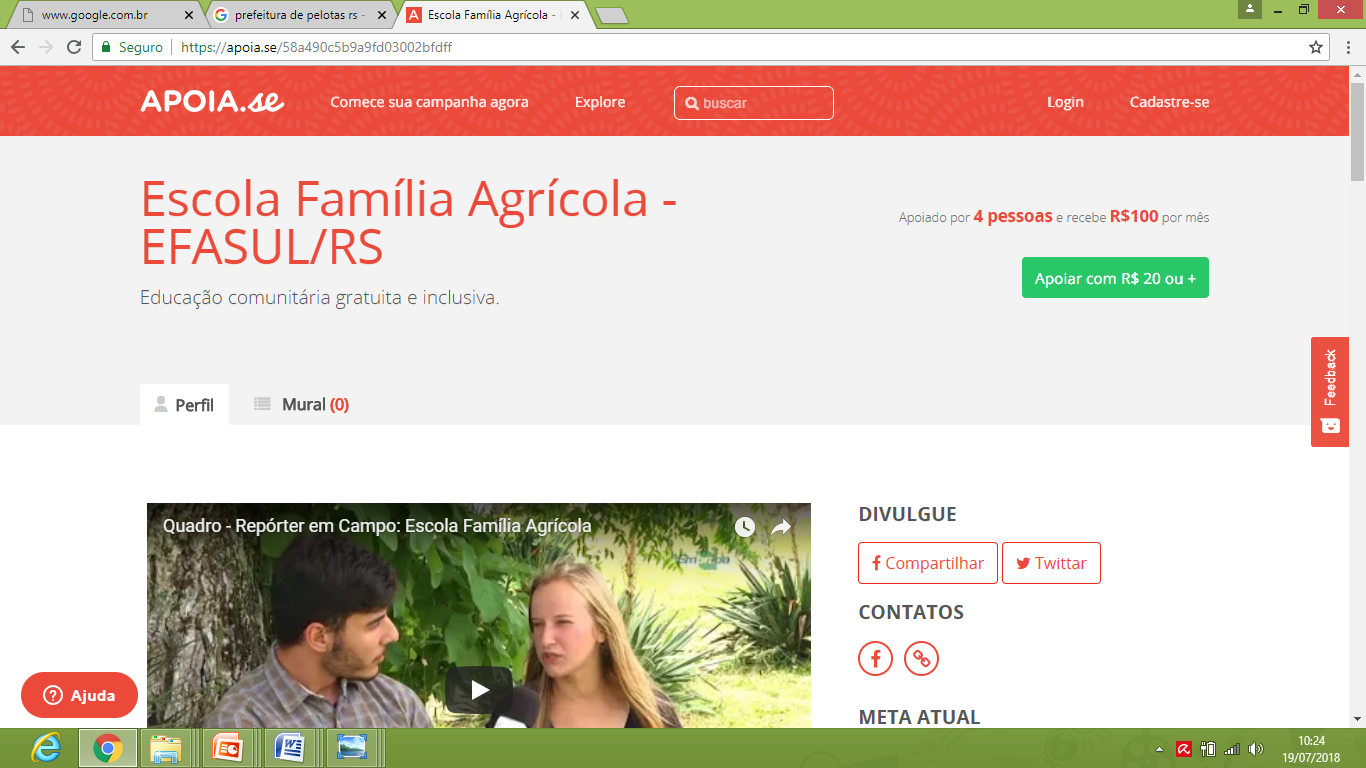 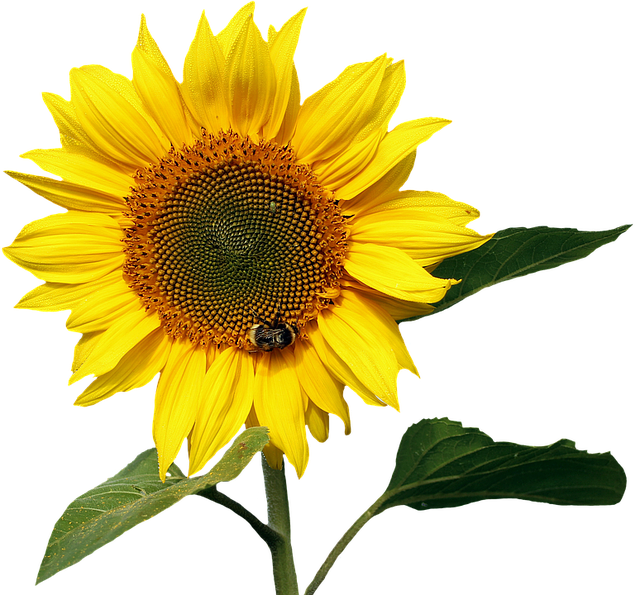 (...) enquanto alguns vivem de uma ILUSÃO REAL nós aqui alimentamos essa 
UTOPIA POSSÍVEL!
“O girassol não é UMA flor, É UM CAPÍTULO , um conjunto de centenas de flores”.